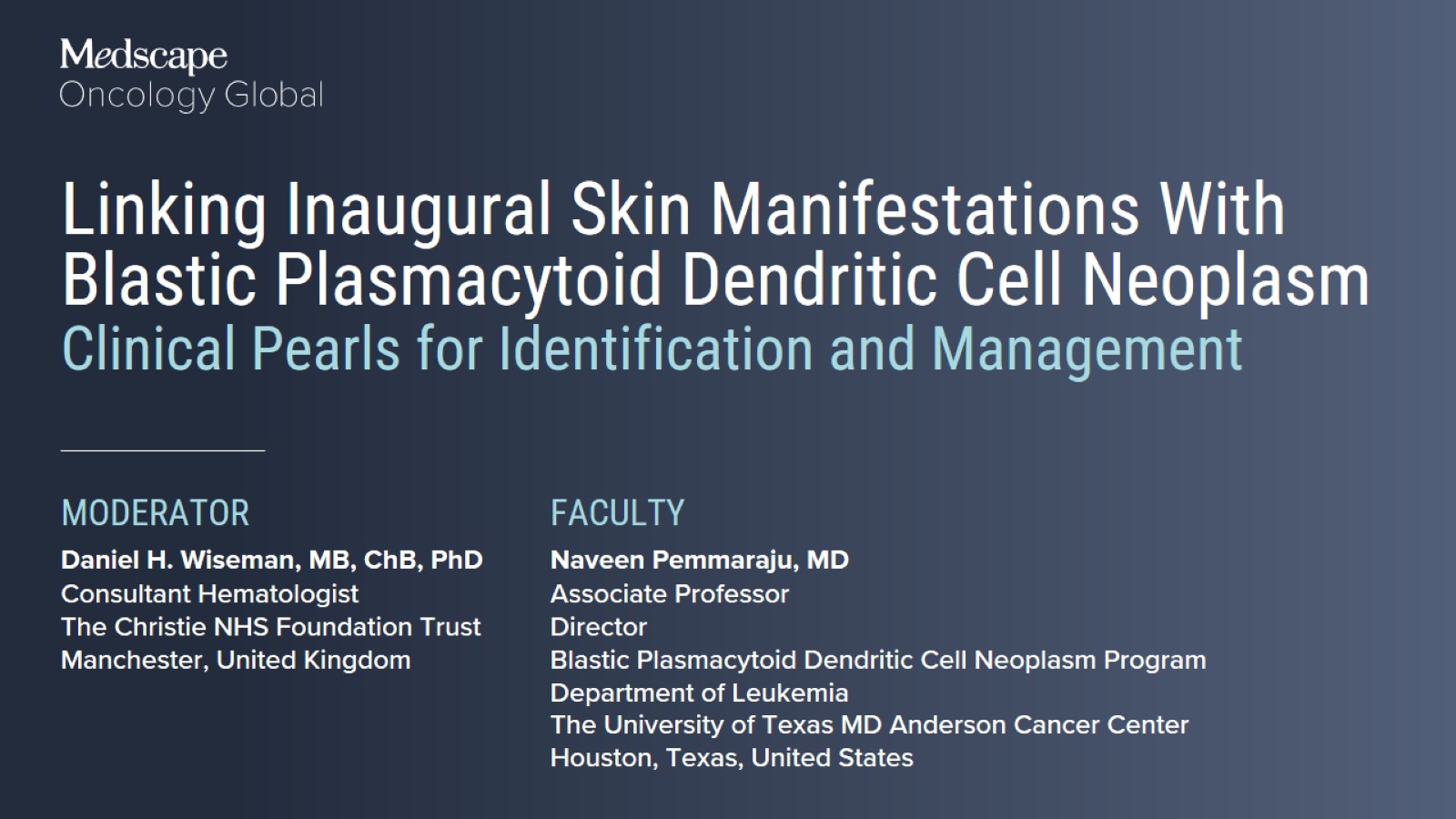 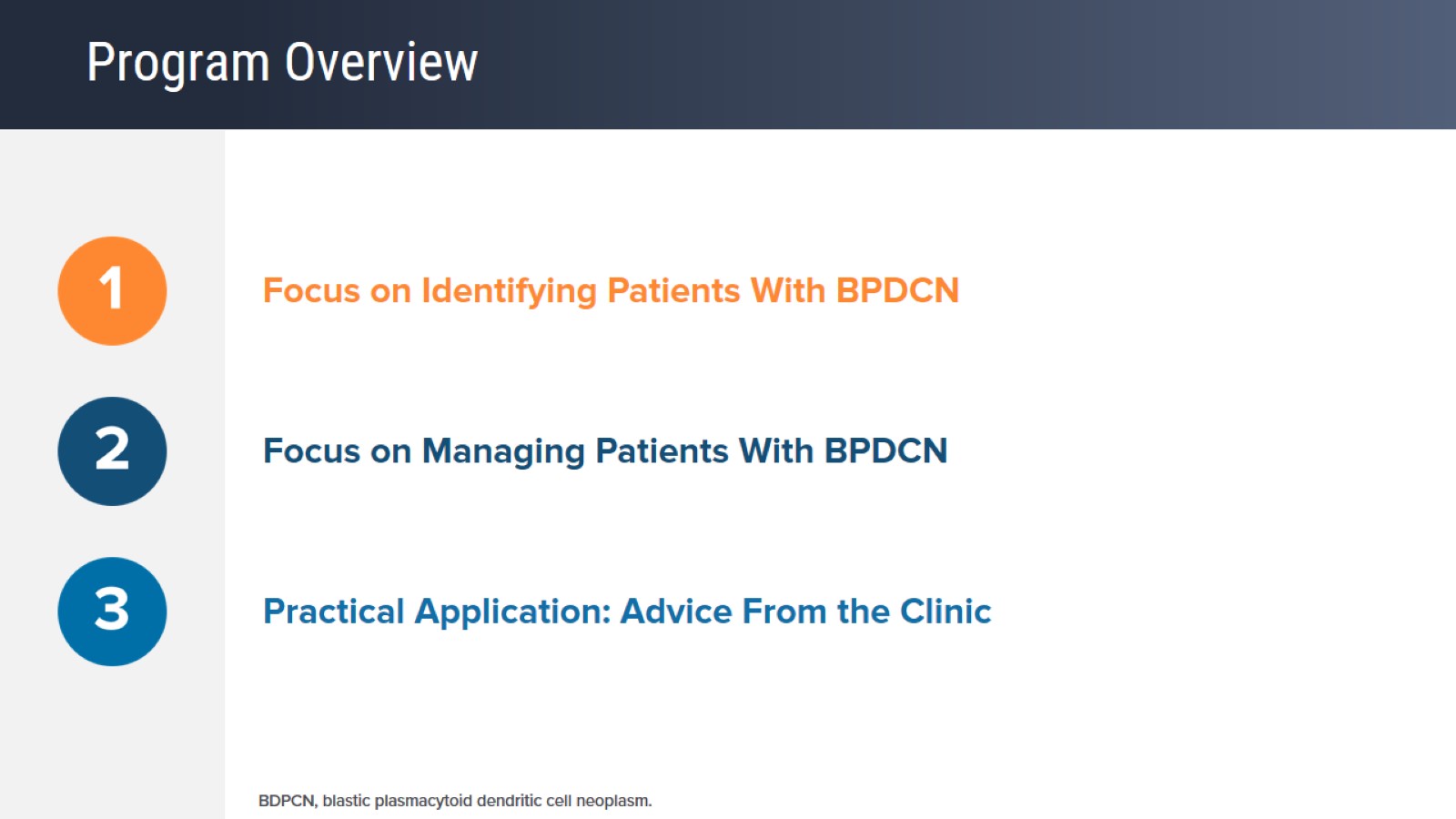 Program Overview
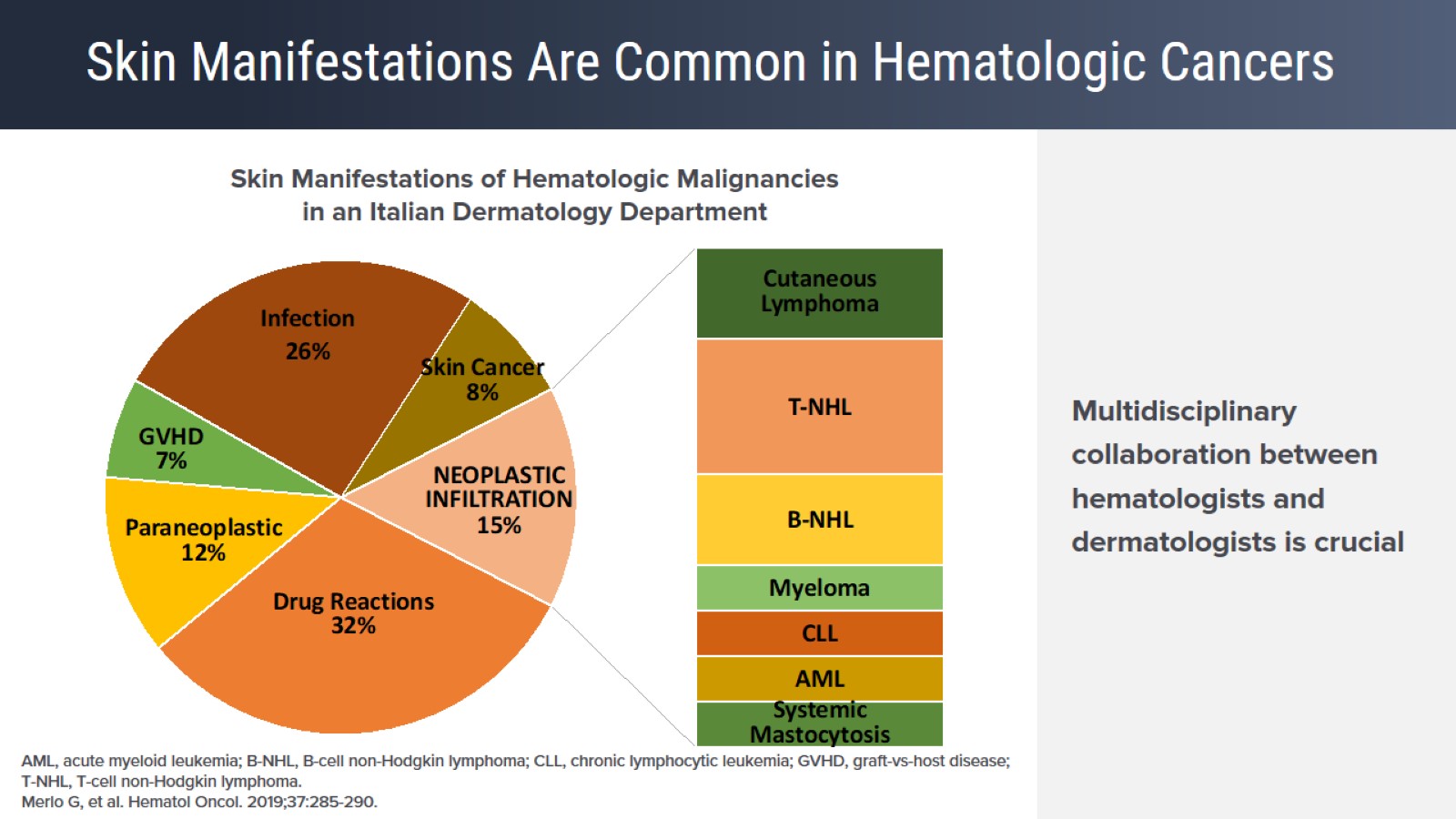 Skin Manifestations Are Common in Hematologic Cancers
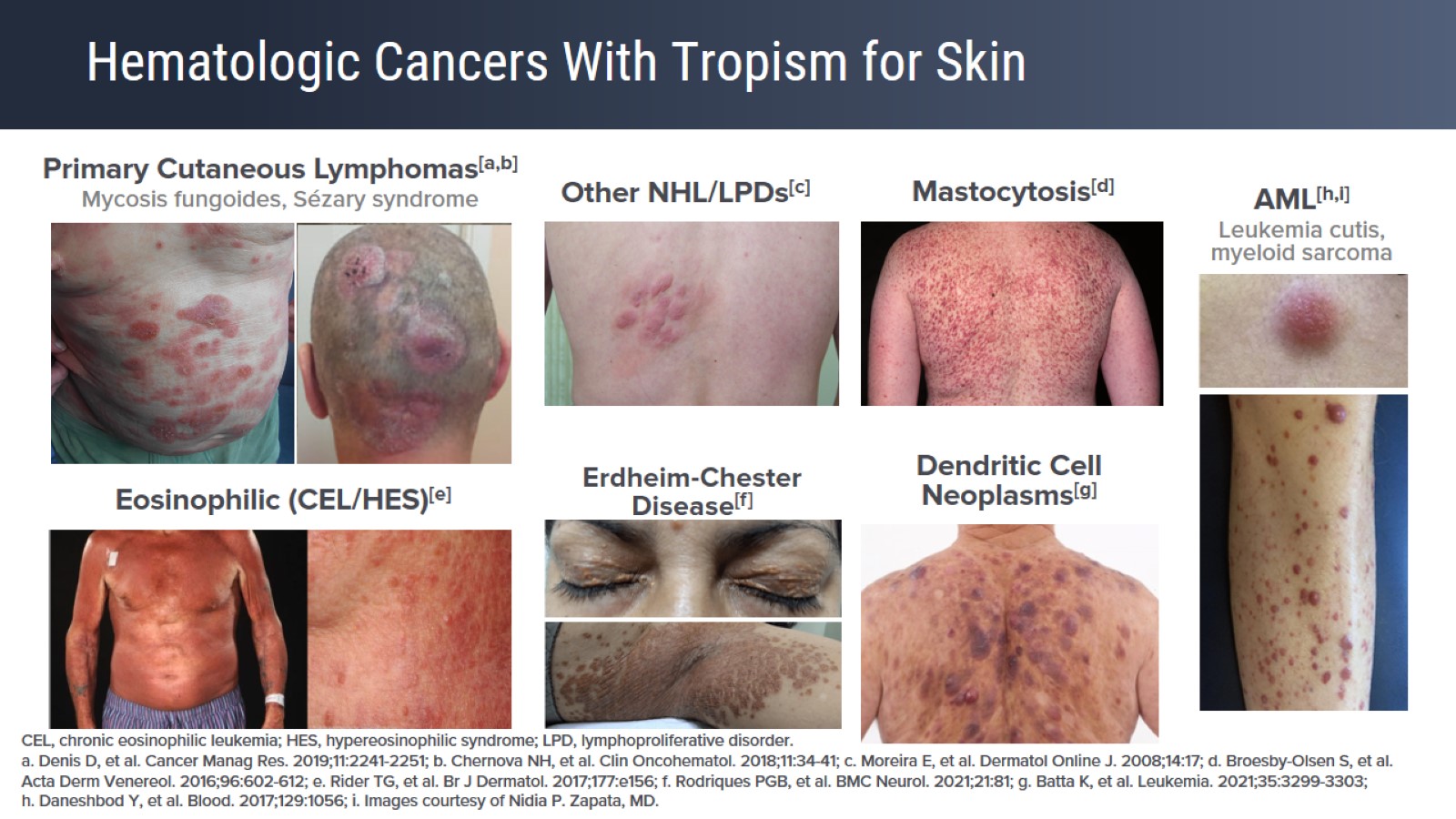 Hematologic Cancers With Tropism for Skin
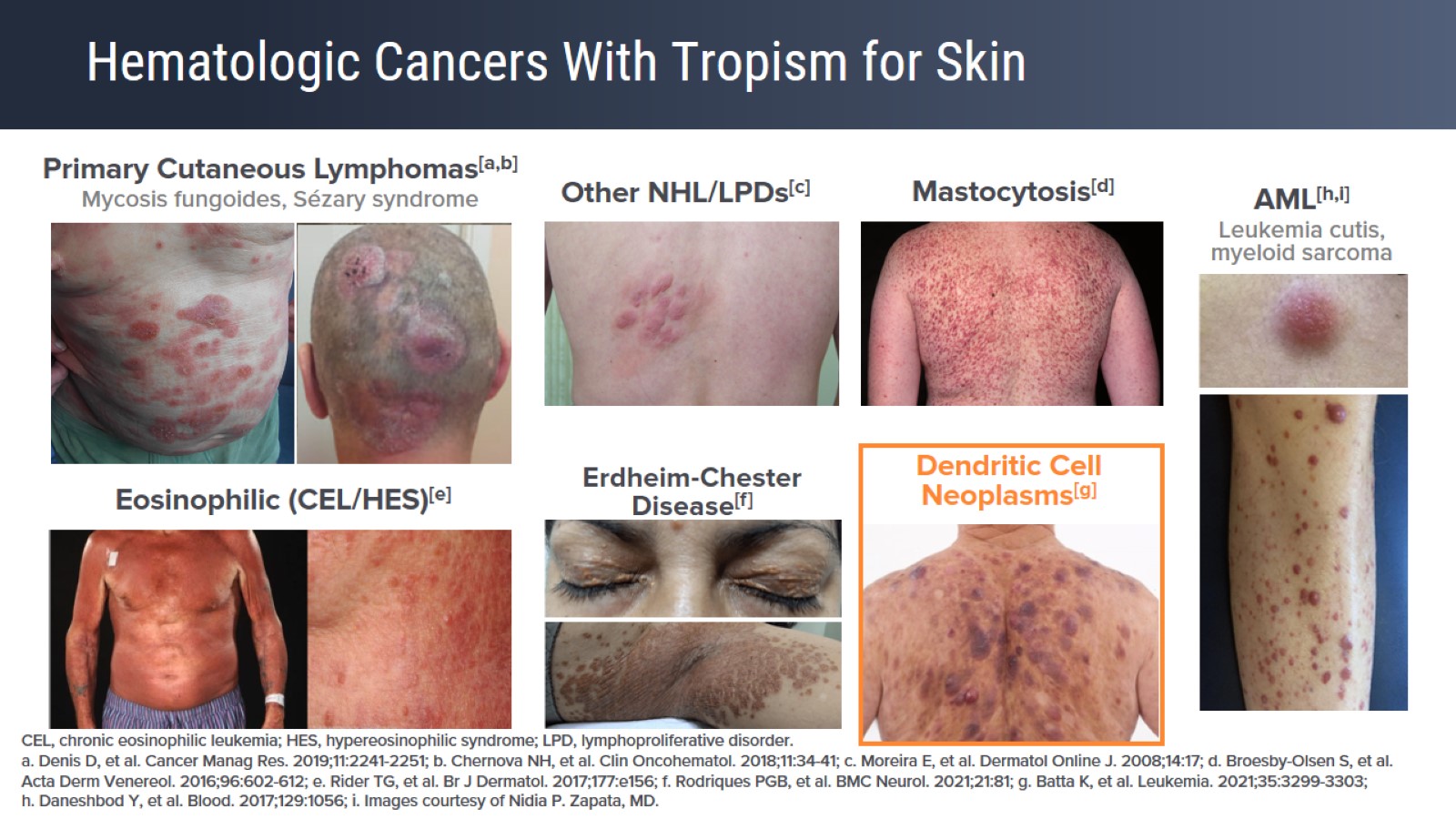 Hematologic Cancers With Tropism for Skin
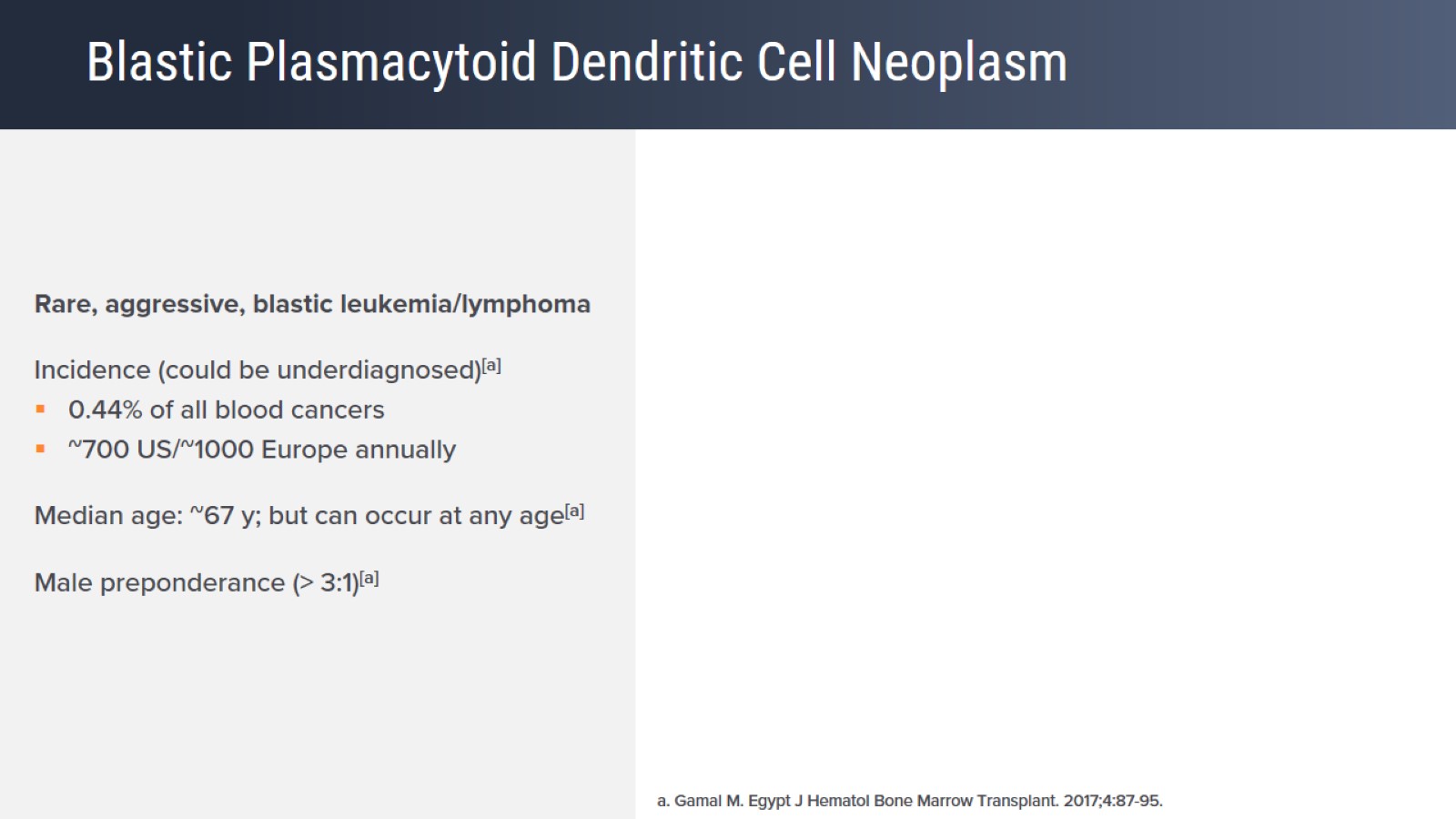 Blastic Plasmacytoid Dendritic Cell Neoplasm
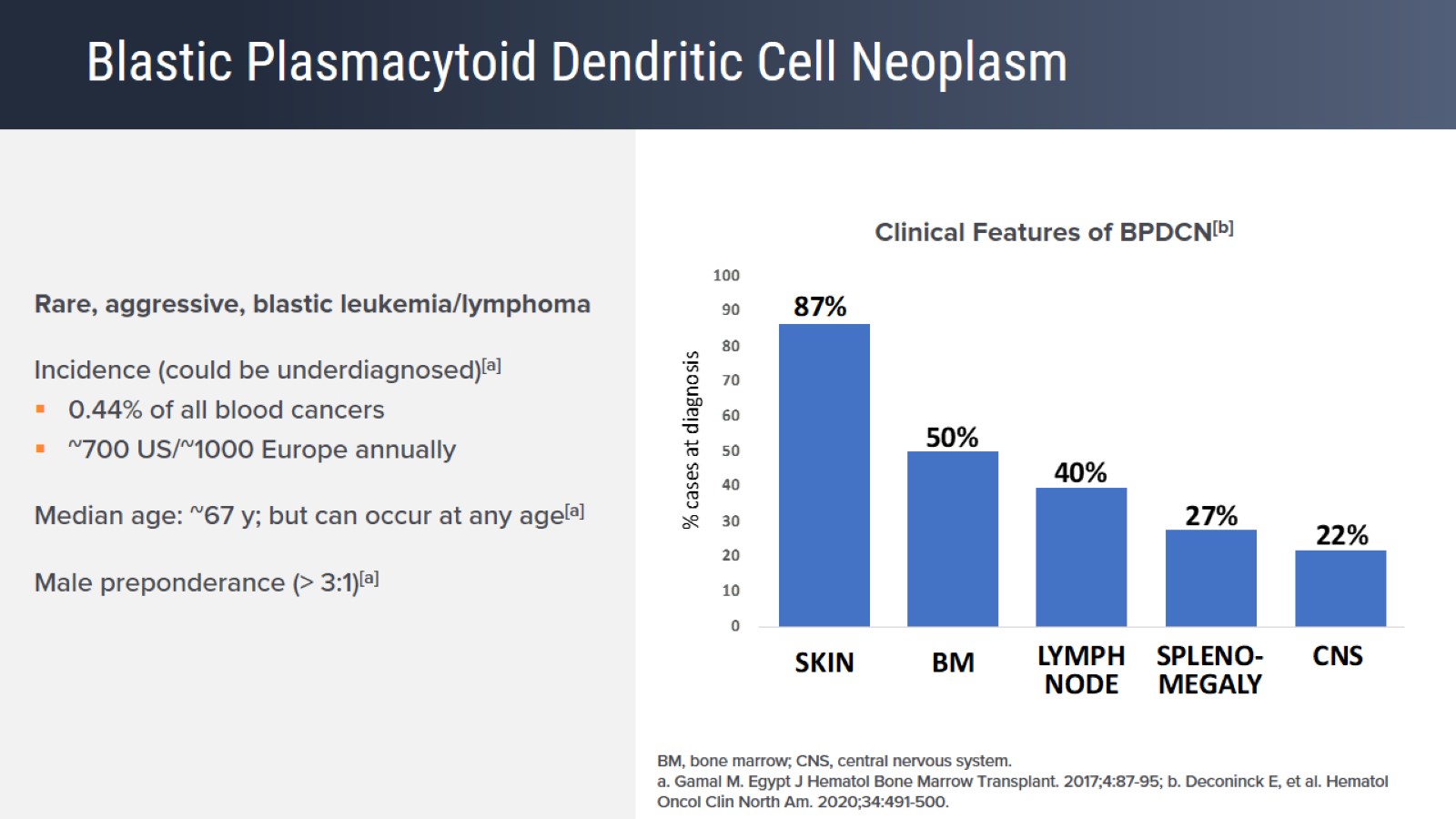 Blastic Plasmacytoid Dendritic Cell Neoplasm
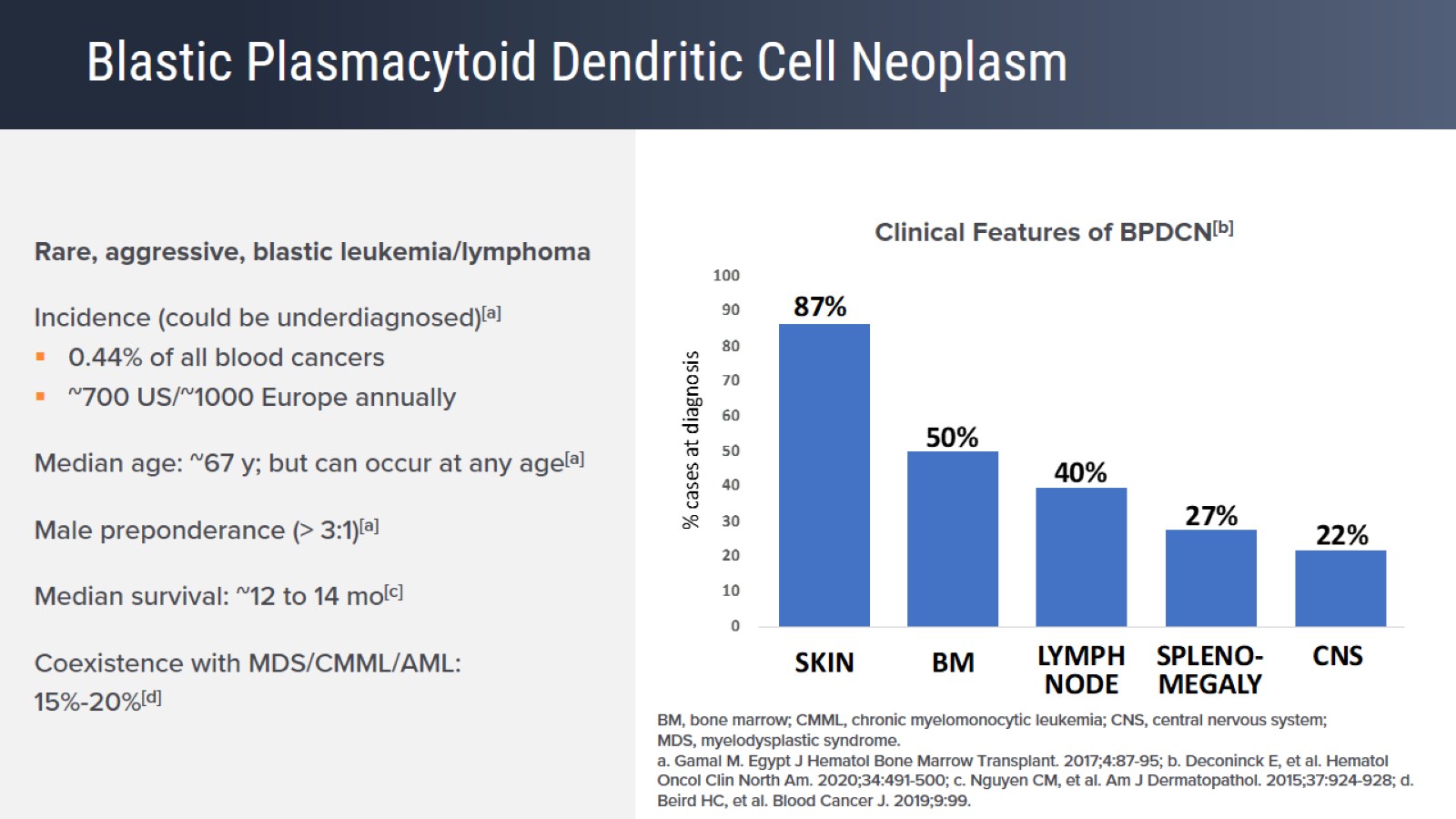 Blastic Plasmacytoid Dendritic Cell Neoplasm
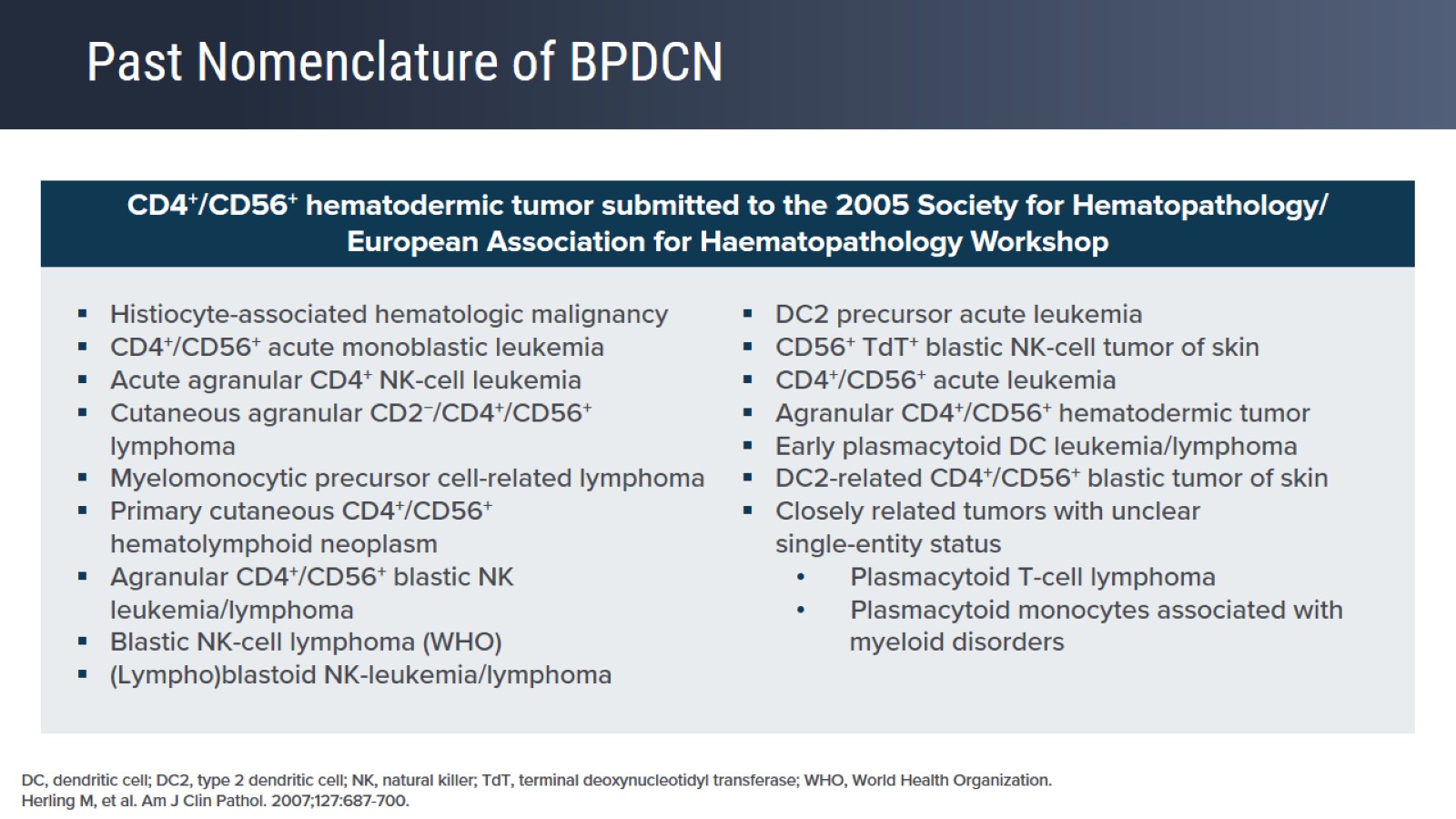 Past Nomenclature of BPDCN
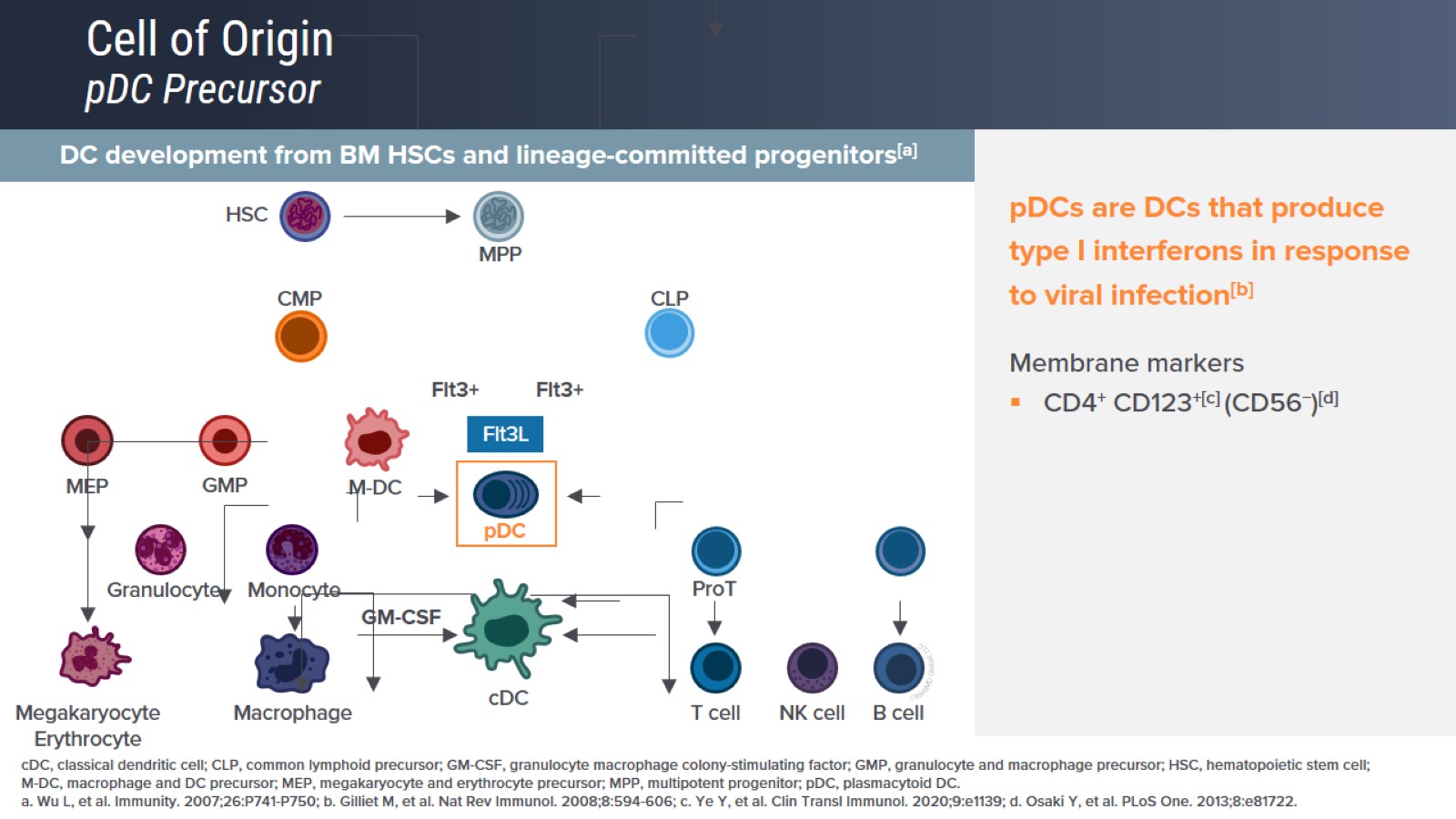 Cell of OriginpDC Precursor
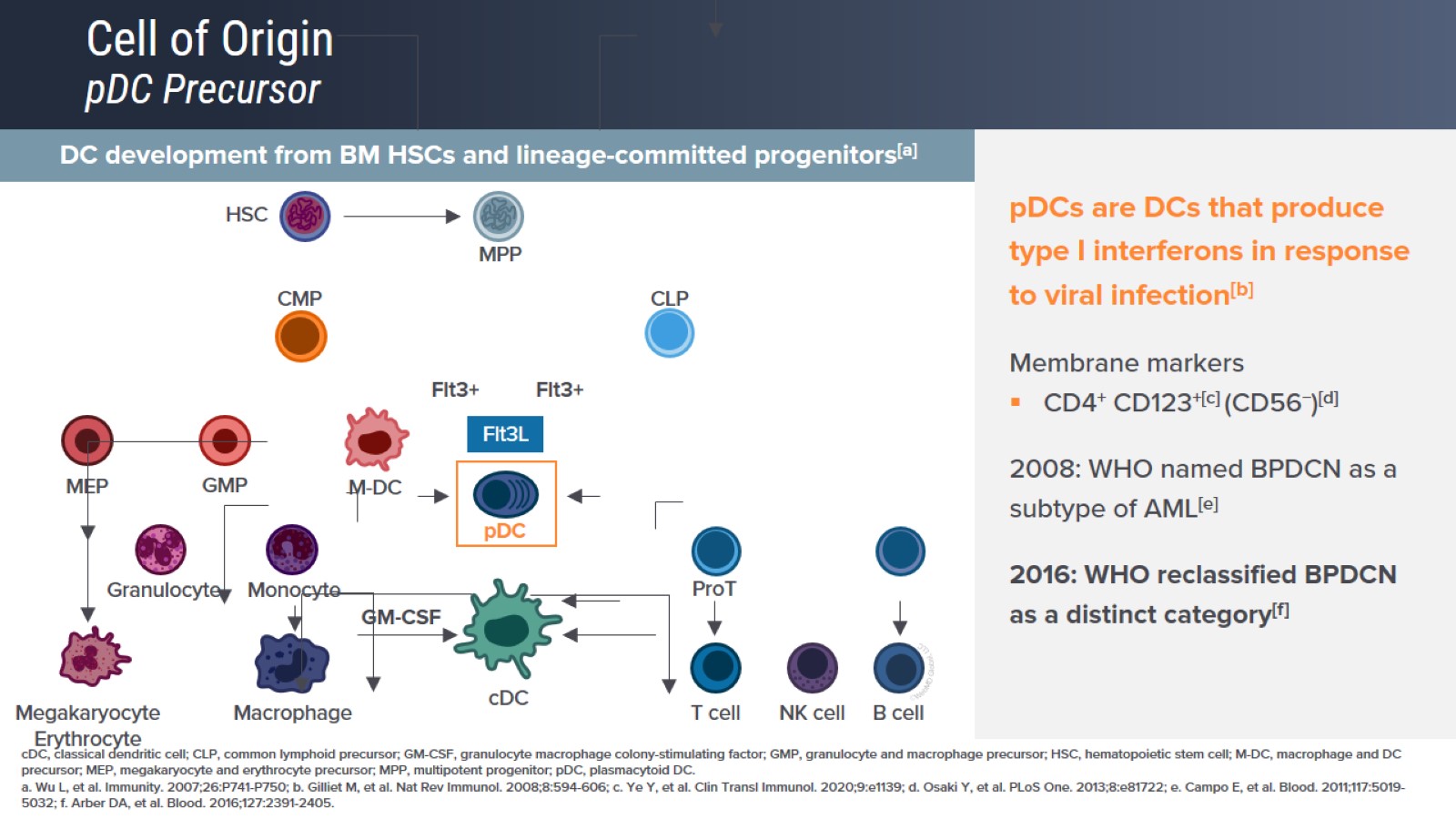 Cell of OriginpDC Precursor
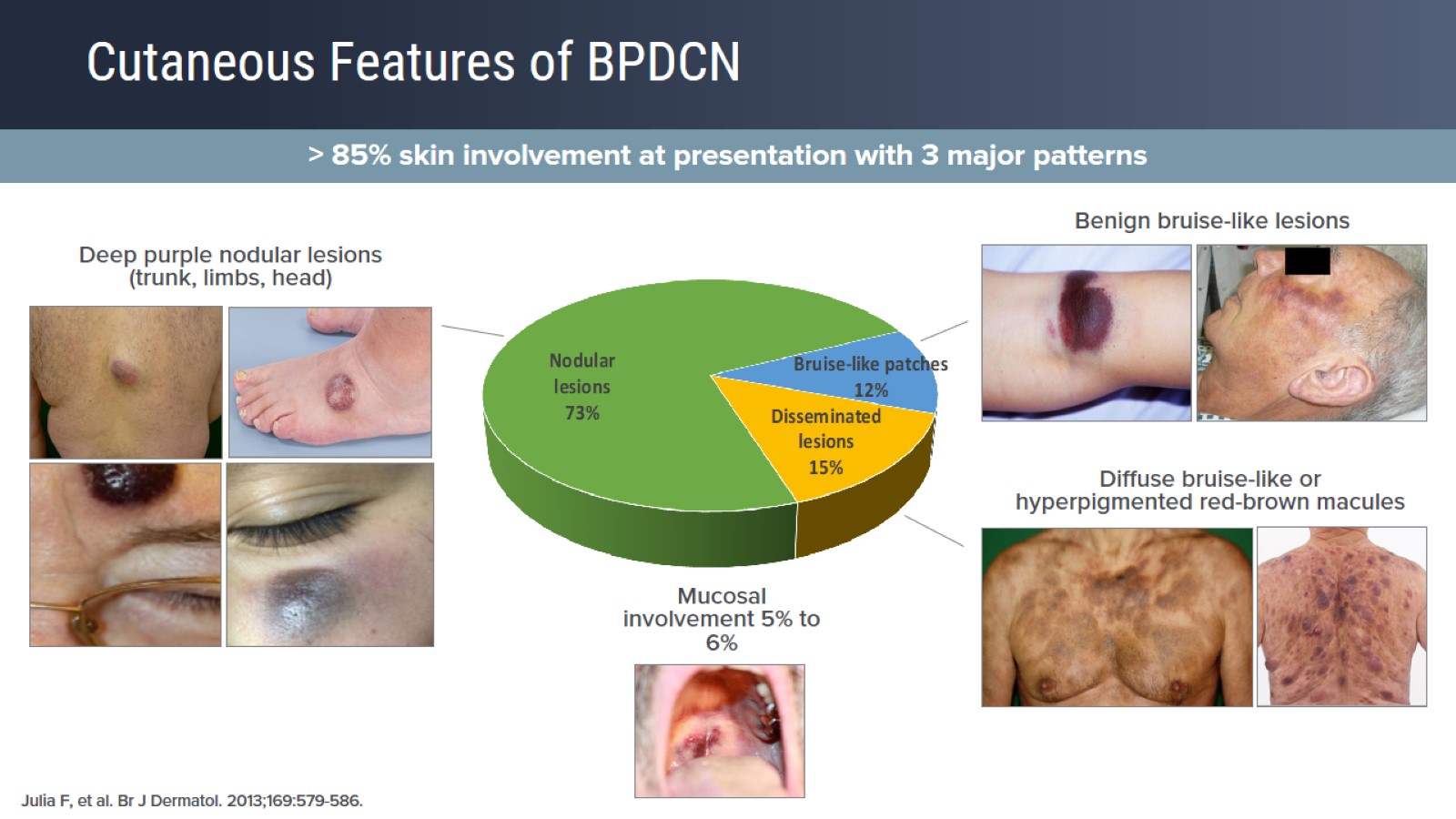 Cutaneous Features of BPDCN
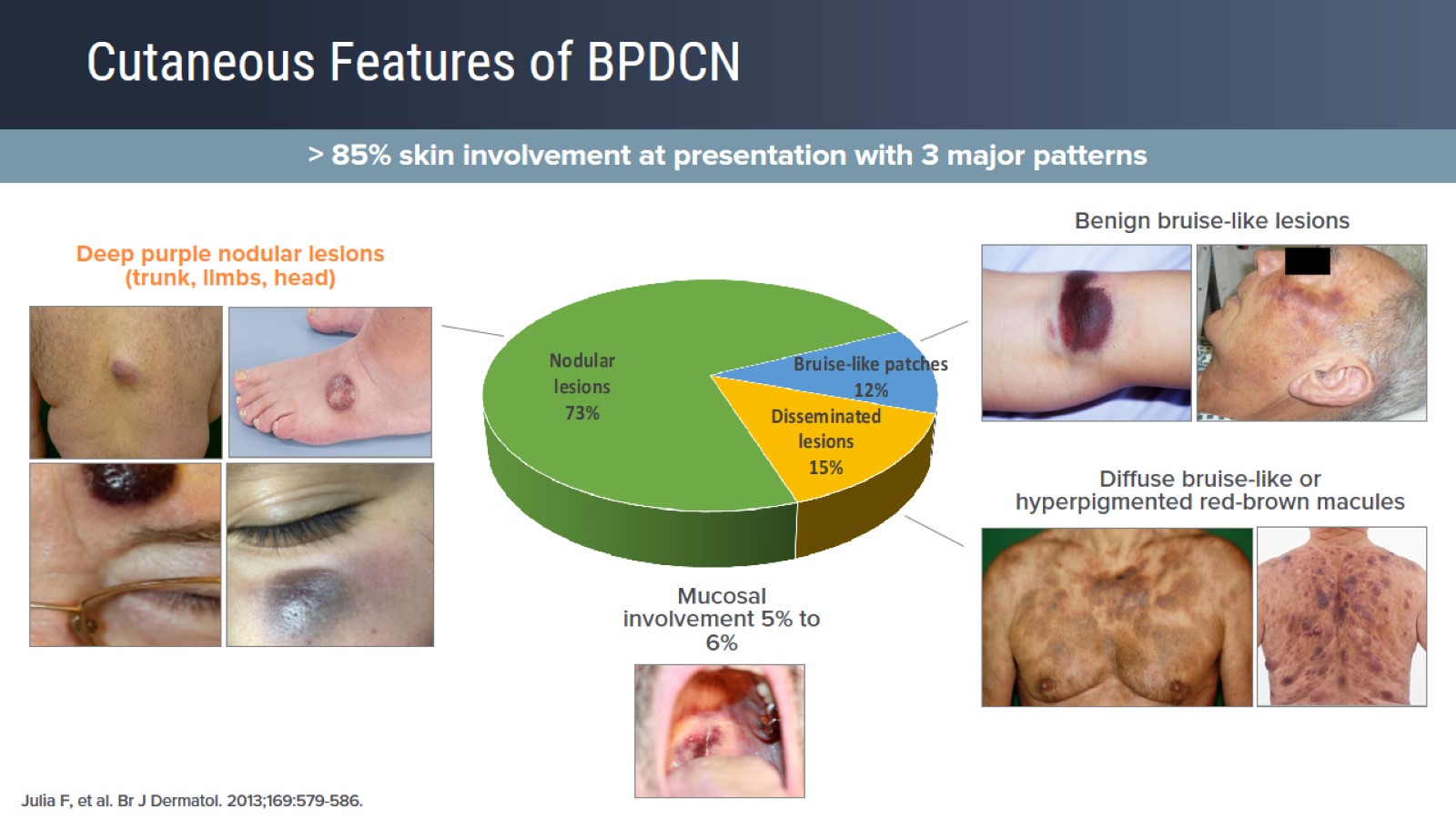 Cutaneous Features of BPDCN
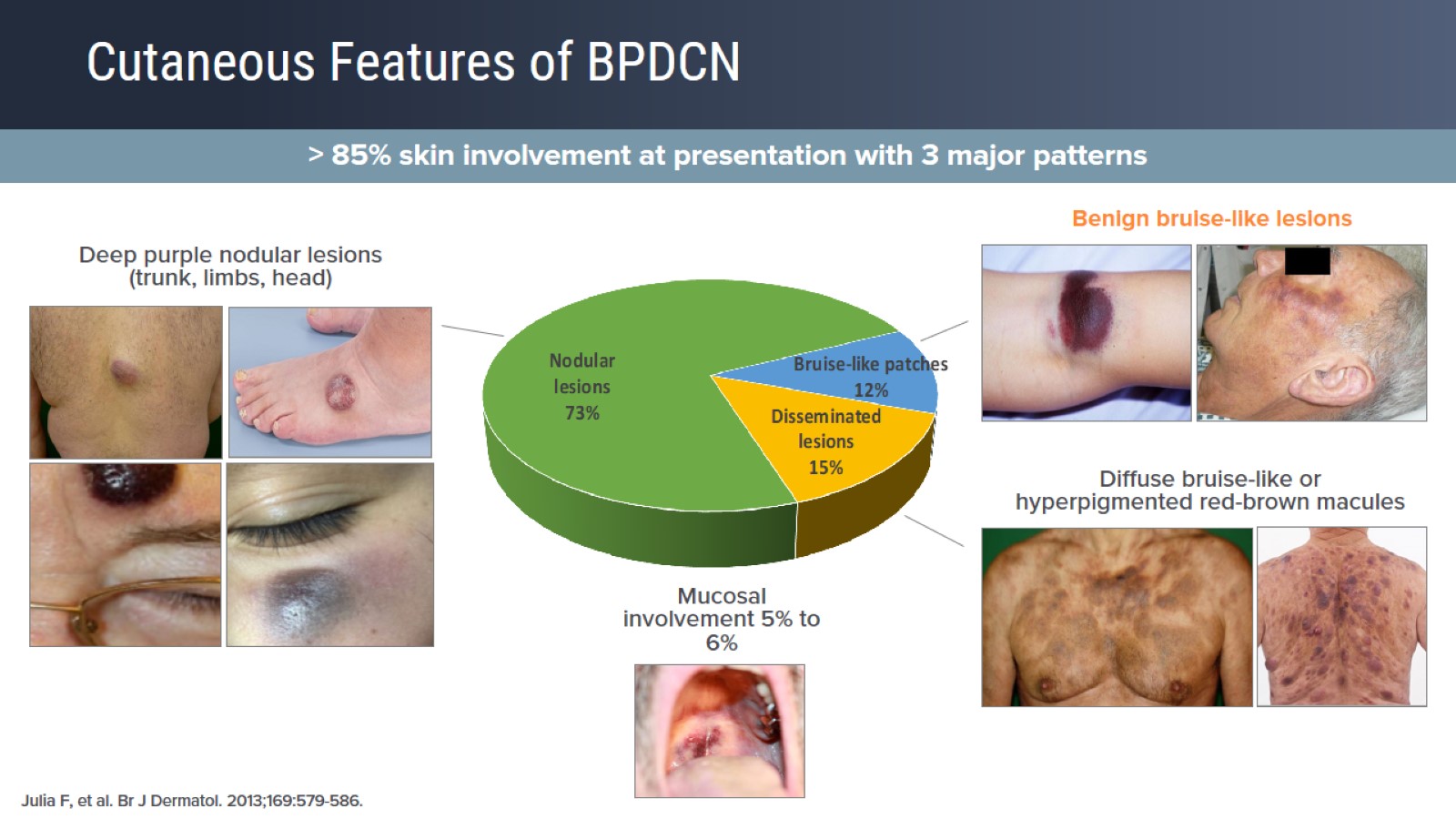 Cutaneous Features of BPDCN
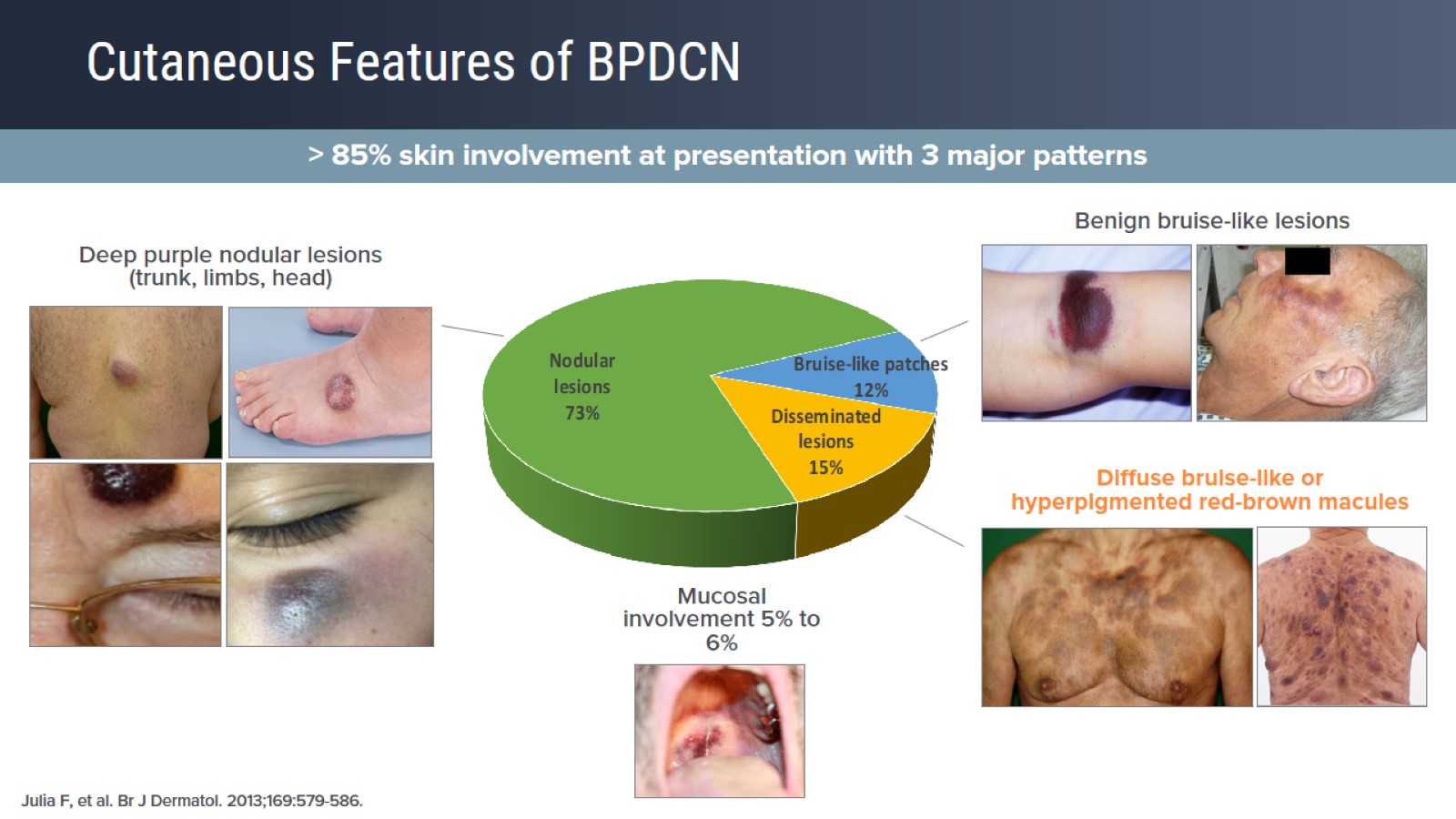 Cutaneous Features of BPDCN
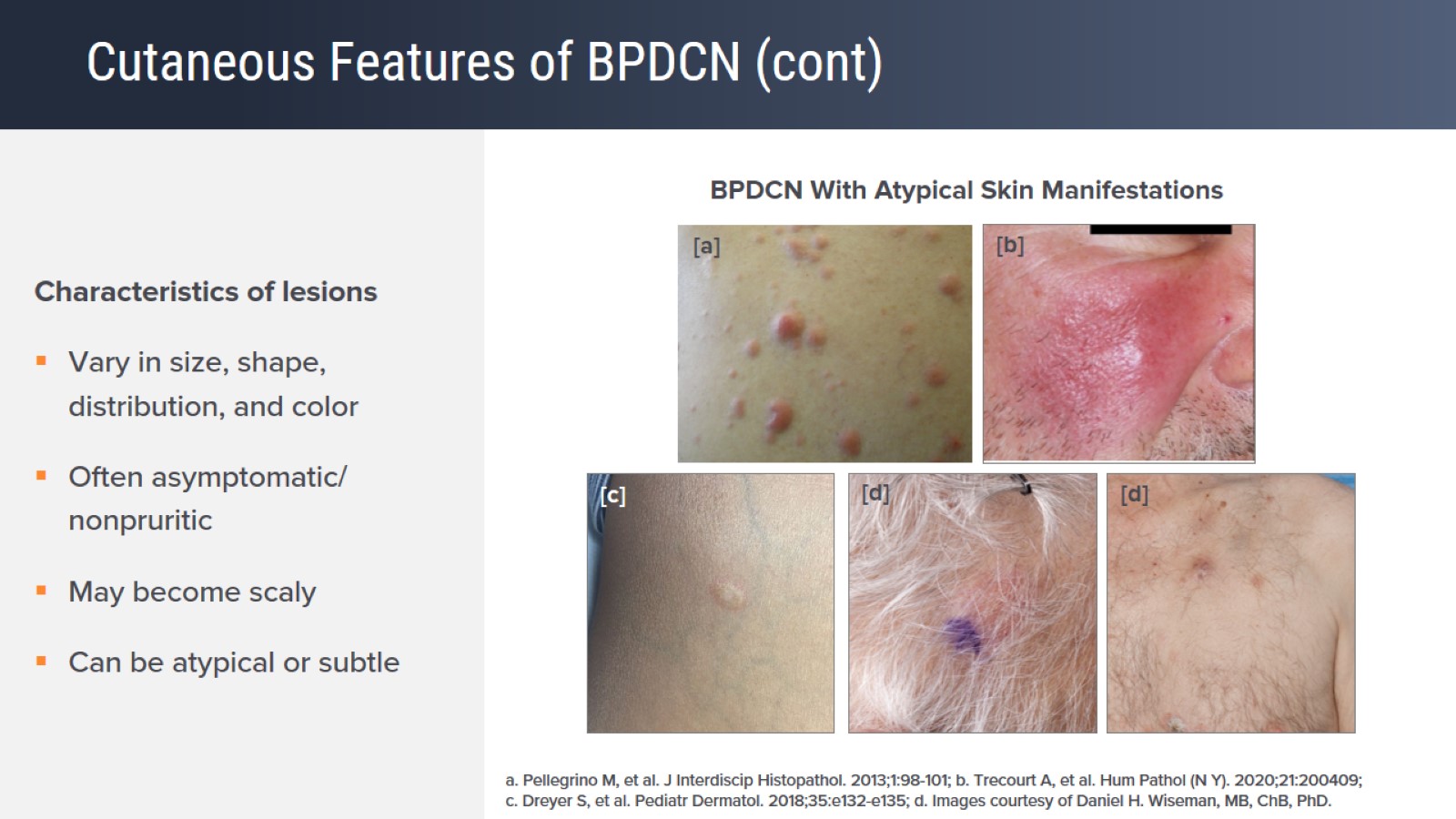 Cutaneous Features of BPDCN (cont)
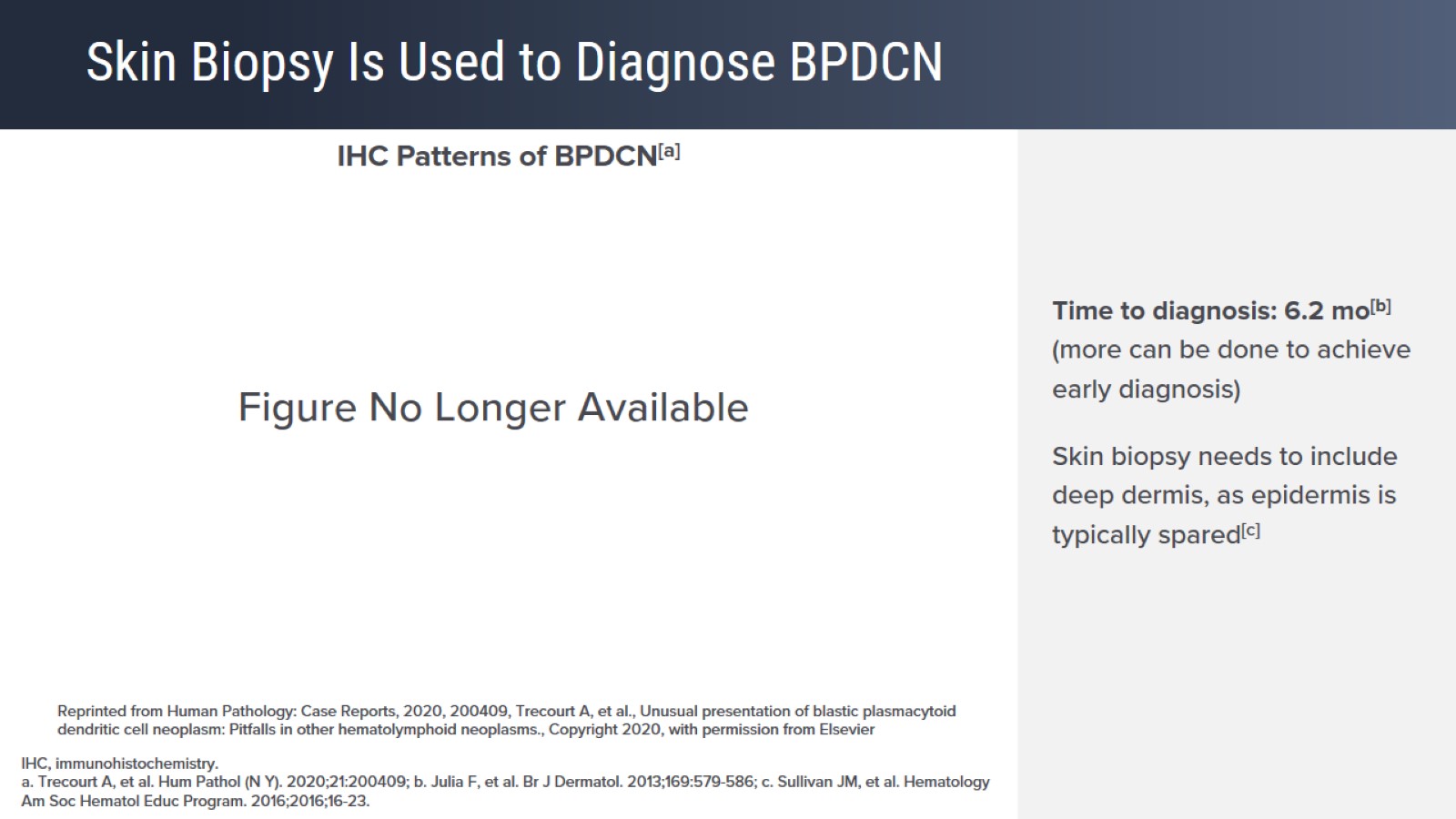 Skin Biopsy Is Used to Diagnose BPDCN
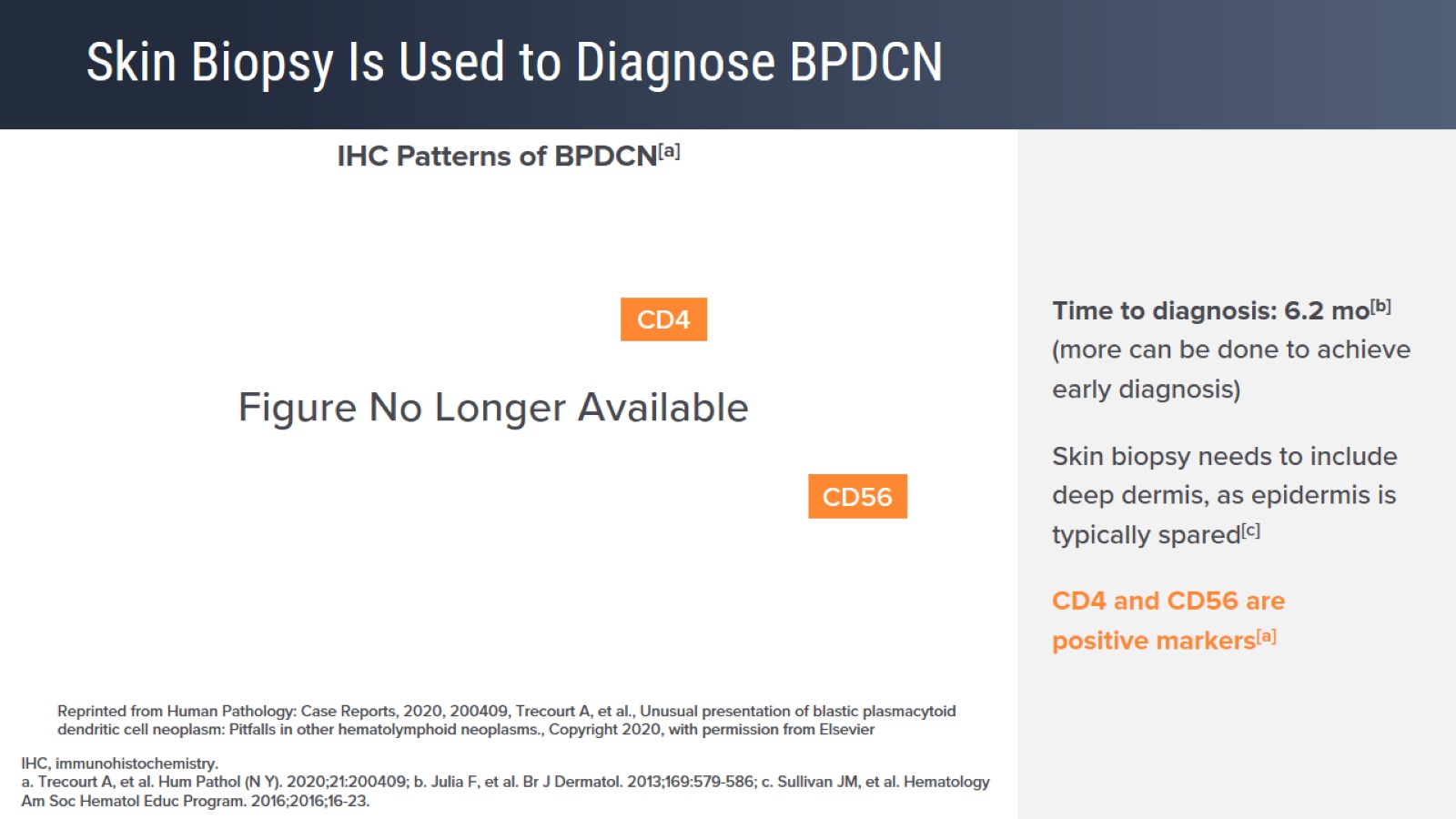 Skin Biopsy Is Used to Diagnose BPDCN
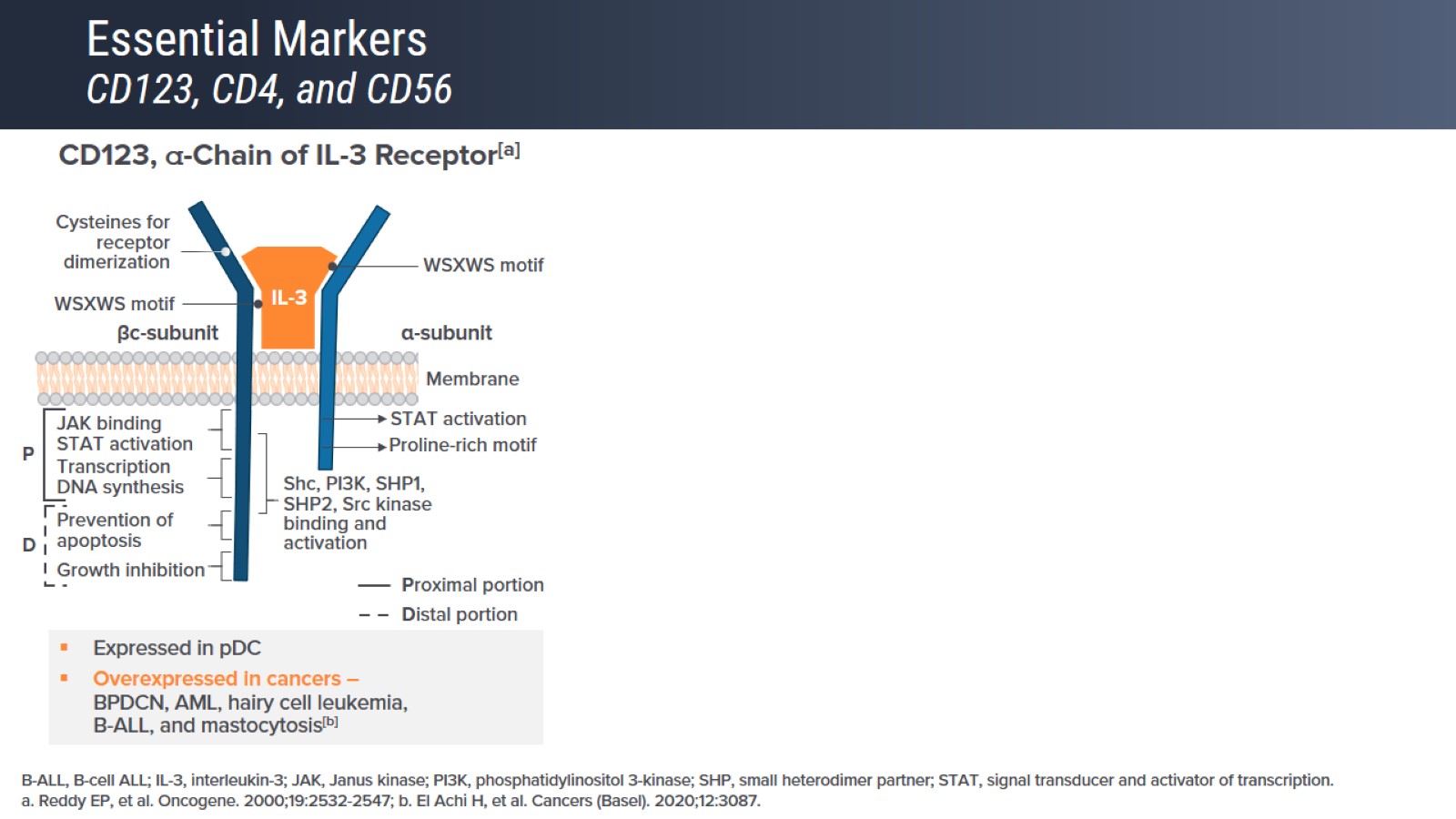 Essential MarkersCD123, CD4, and CD56
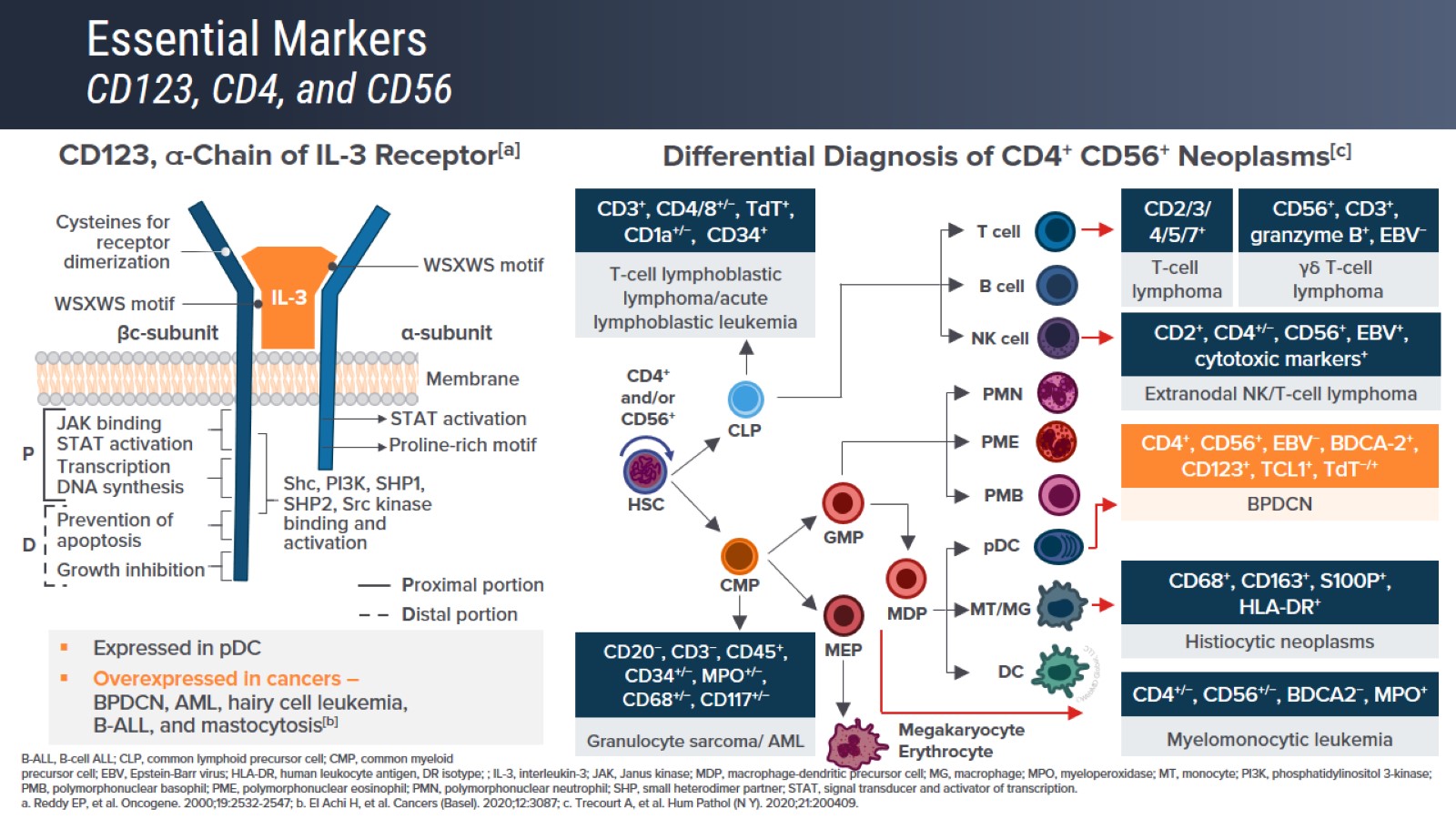 Essential MarkersCD123, CD4, and CD56
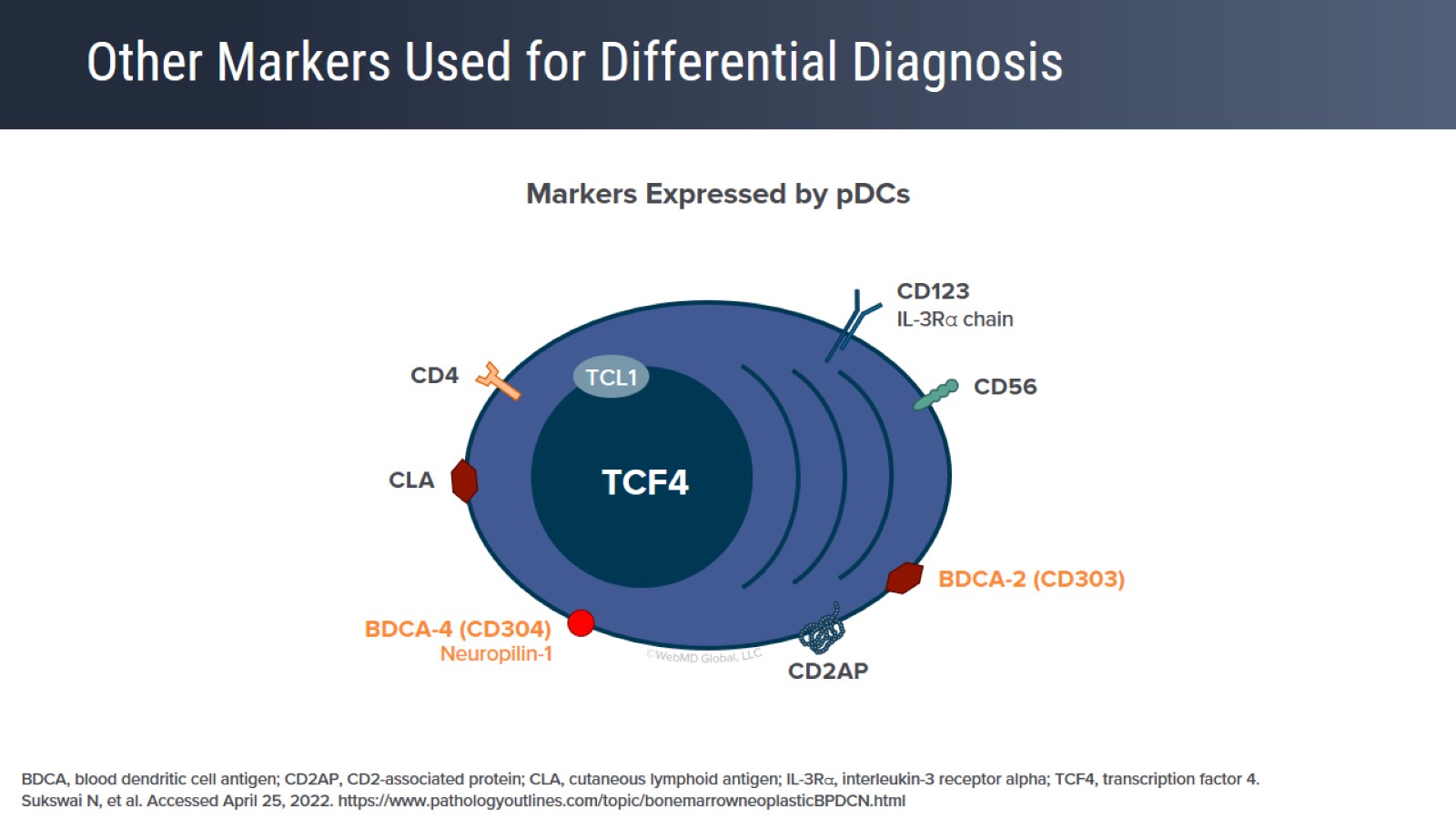 Other Markers Used for Differential Diagnosis
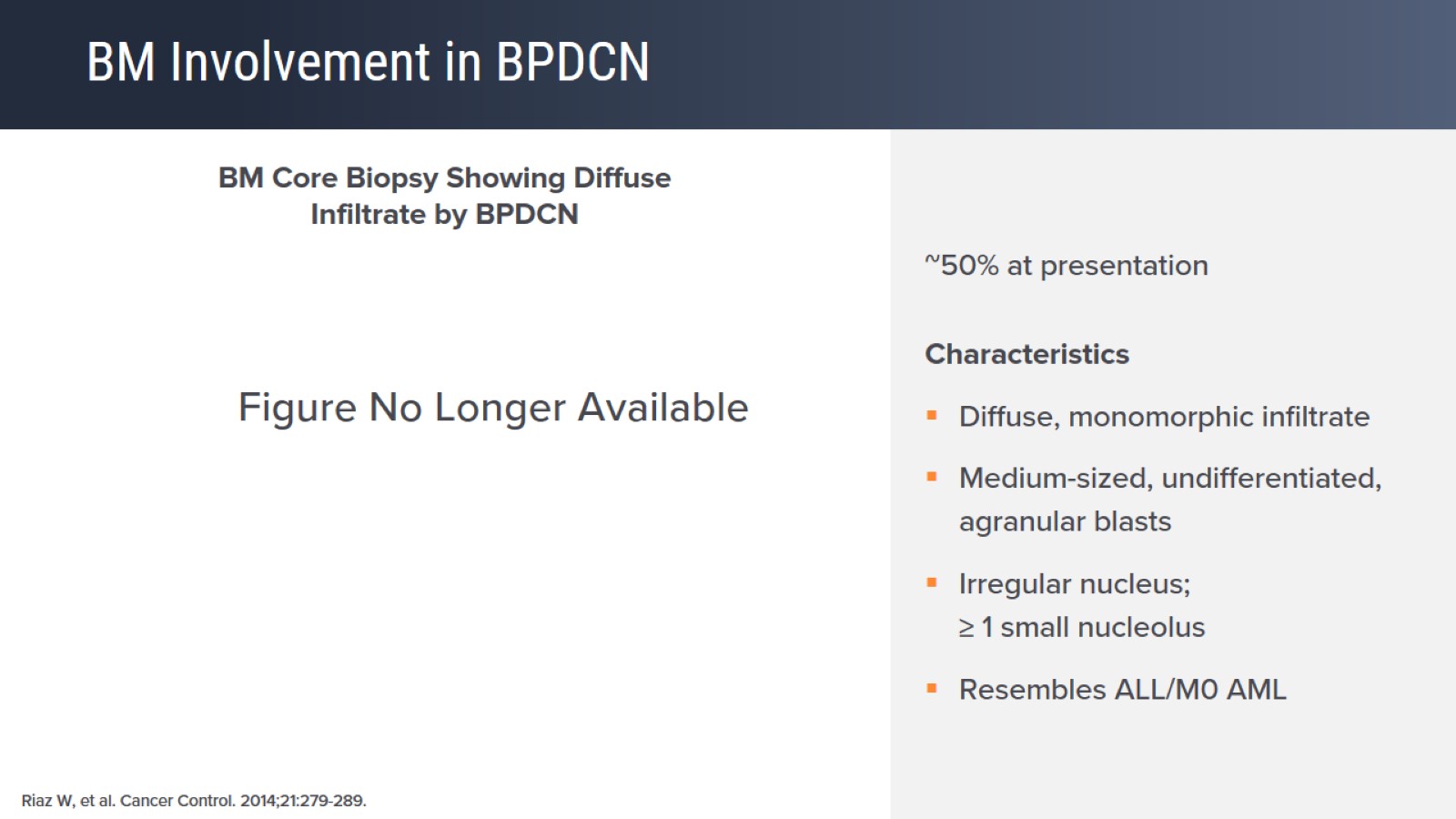 BM Involvement in BPDCN
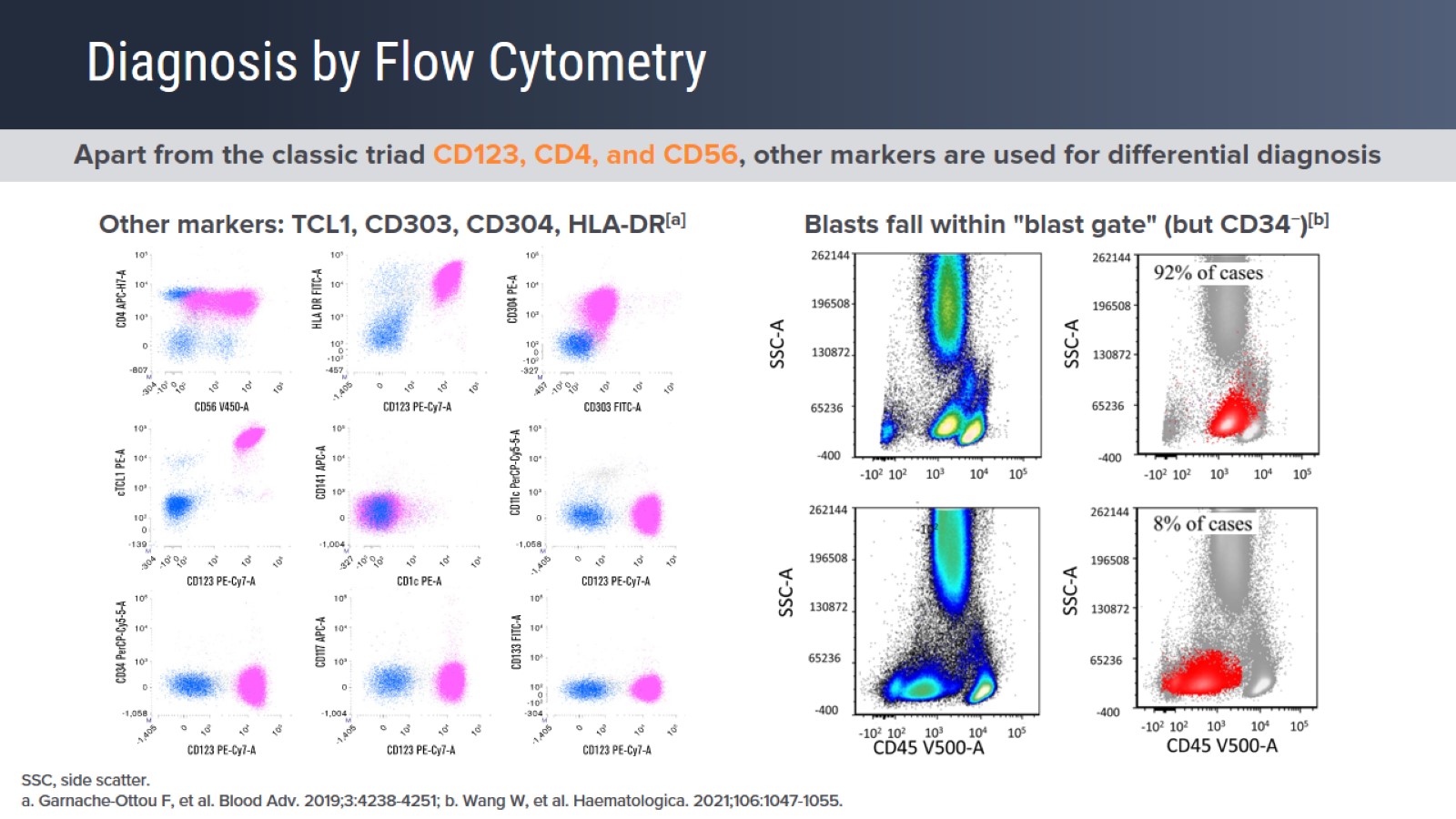 Diagnosis by Flow Cytometry
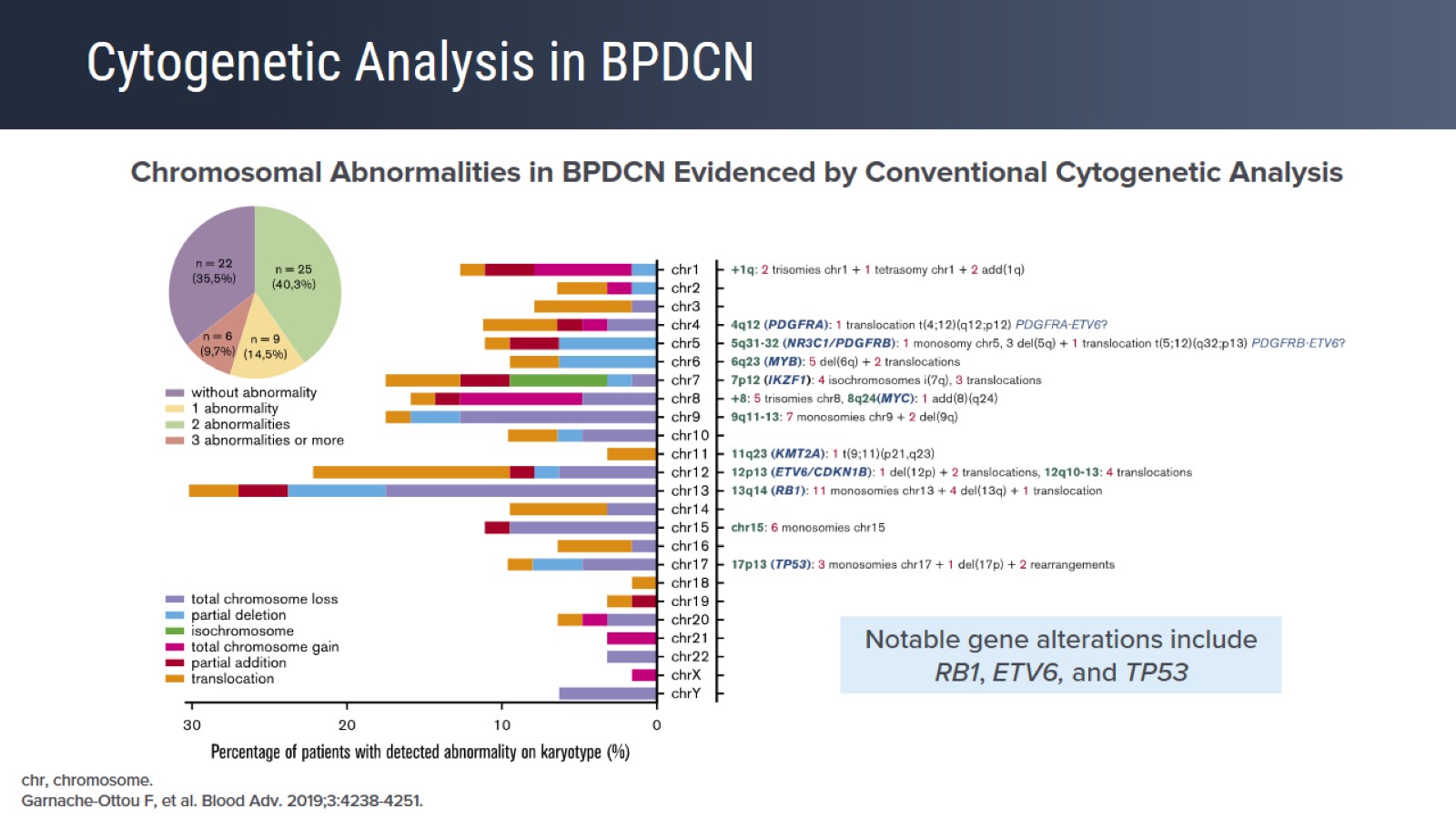 Cytogenetic Analysis in BPDCN
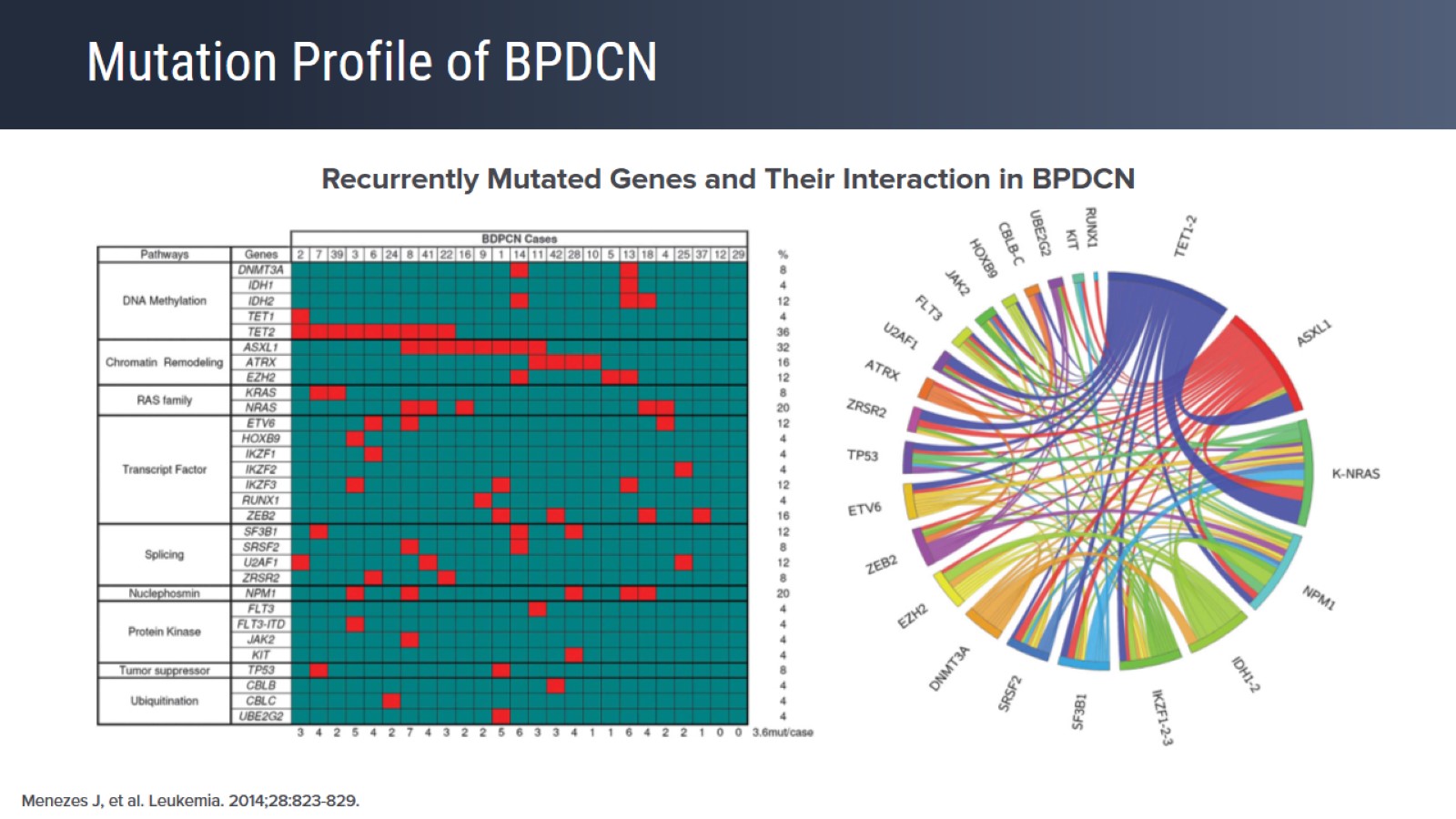 Mutation Profile of BPDCN
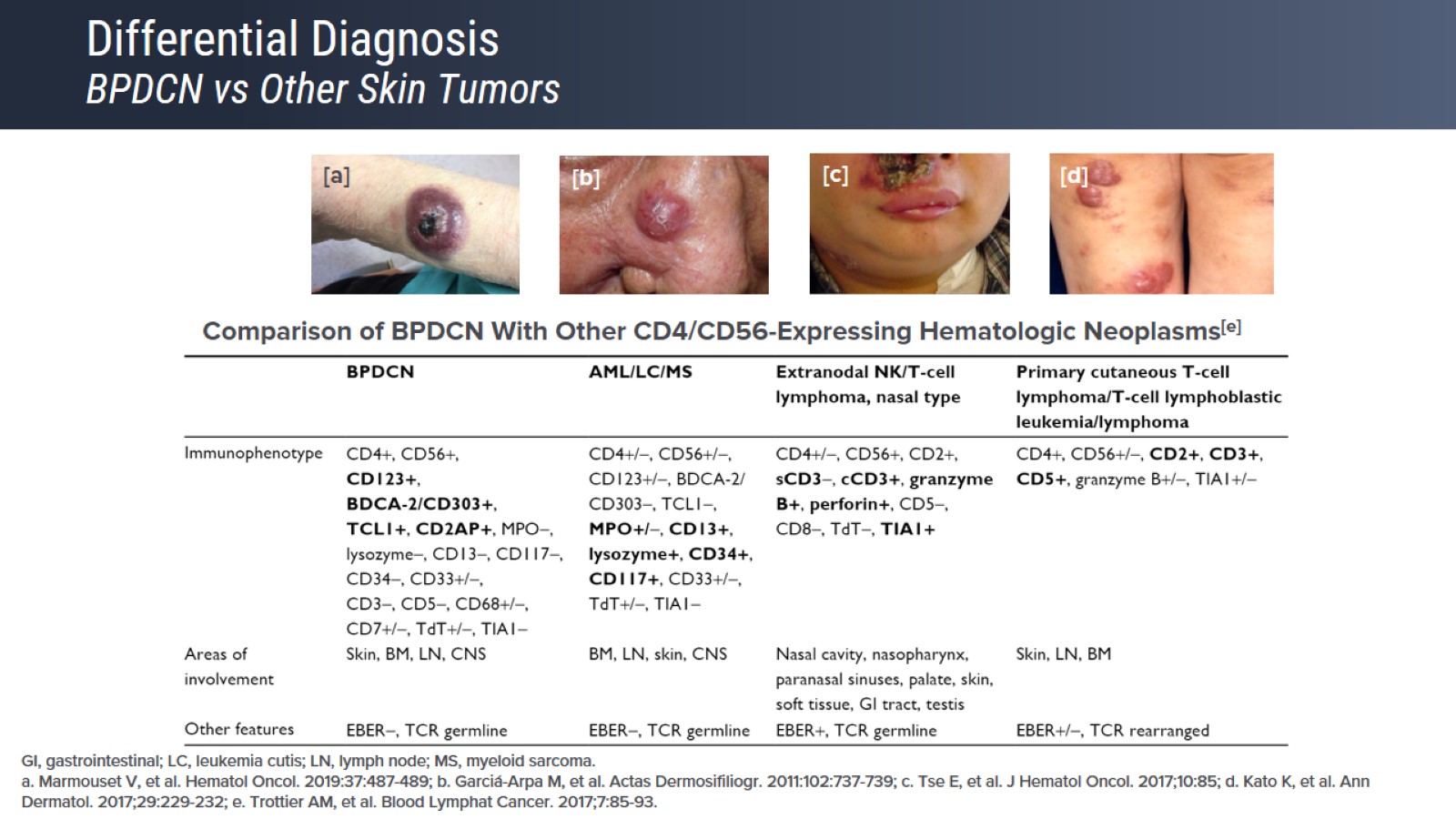 Differential DiagnosisBPDCN vs Other Skin Tumors
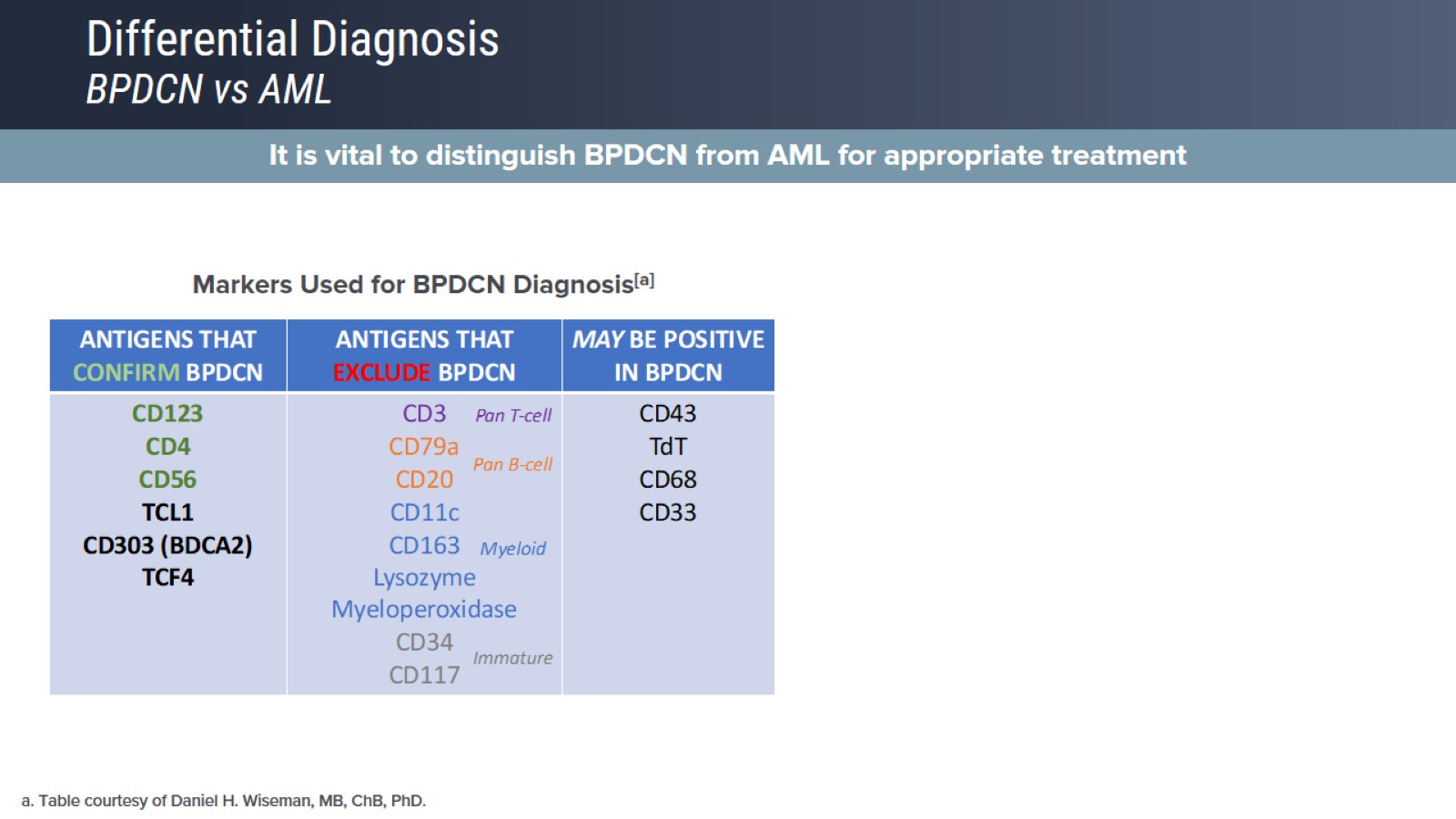 Differential DiagnosisBPDCN vs AML
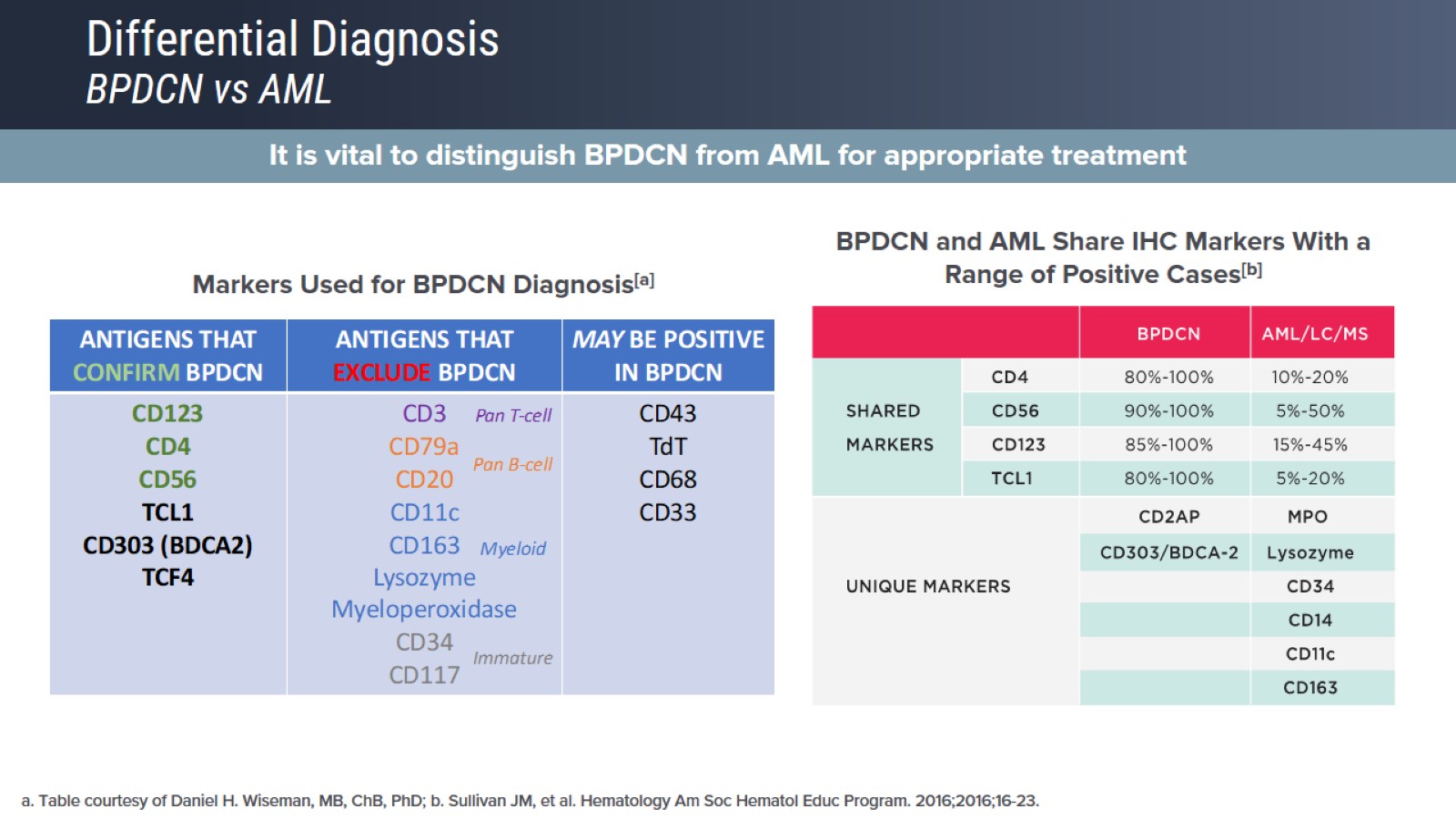 Differential DiagnosisBPDCN vs AML
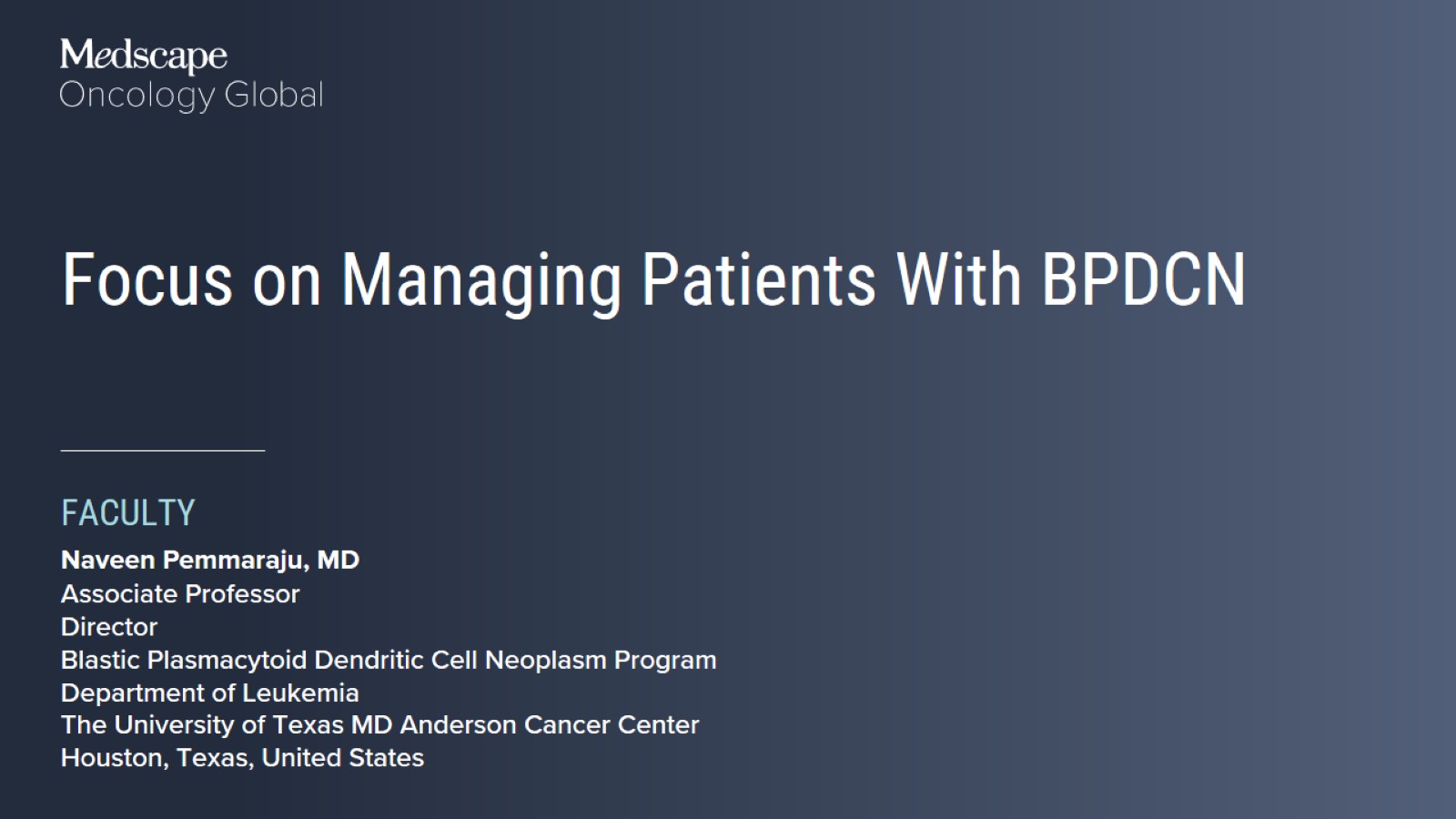 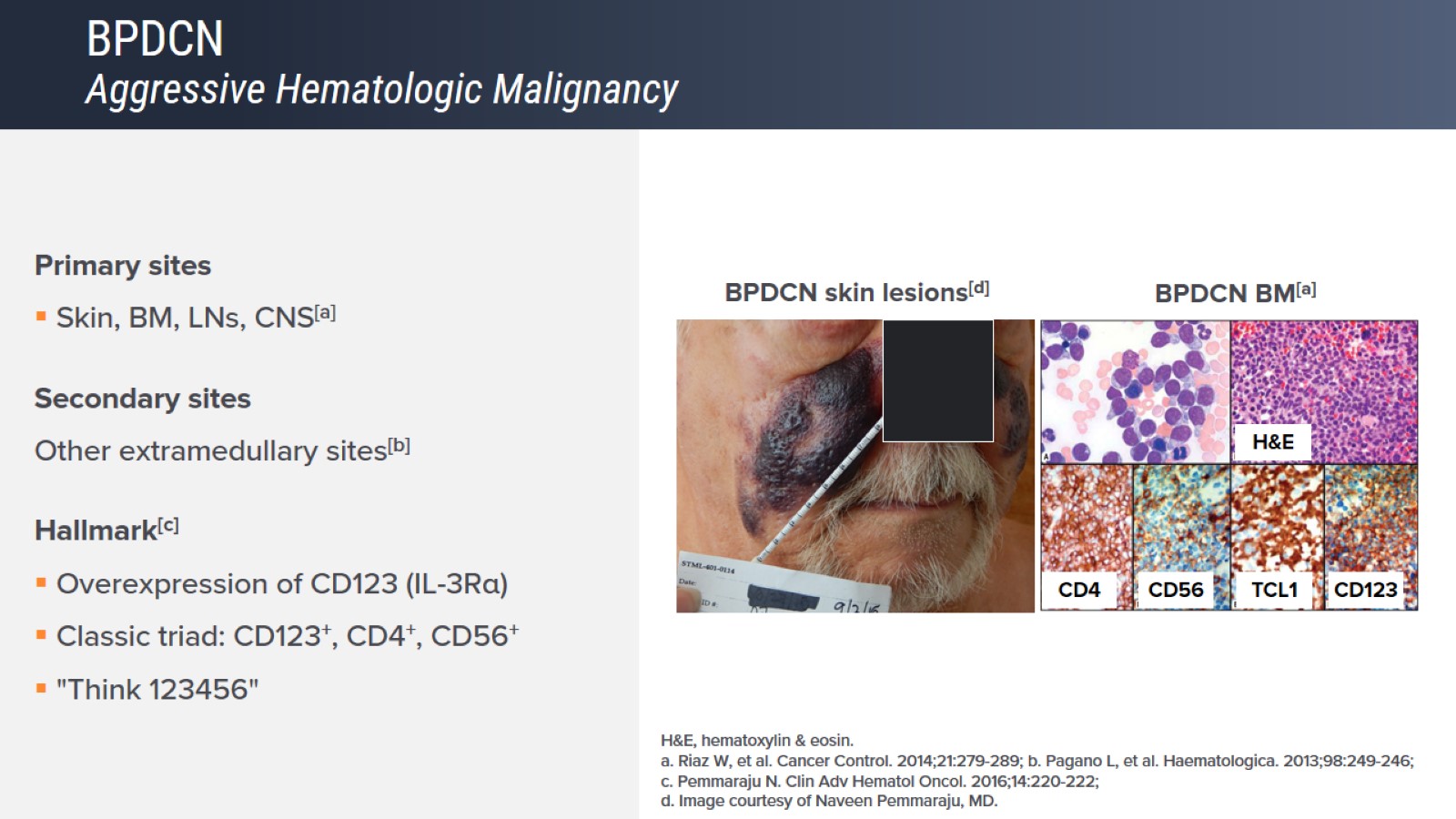 BPDCNAggressive Hematologic Malignancy
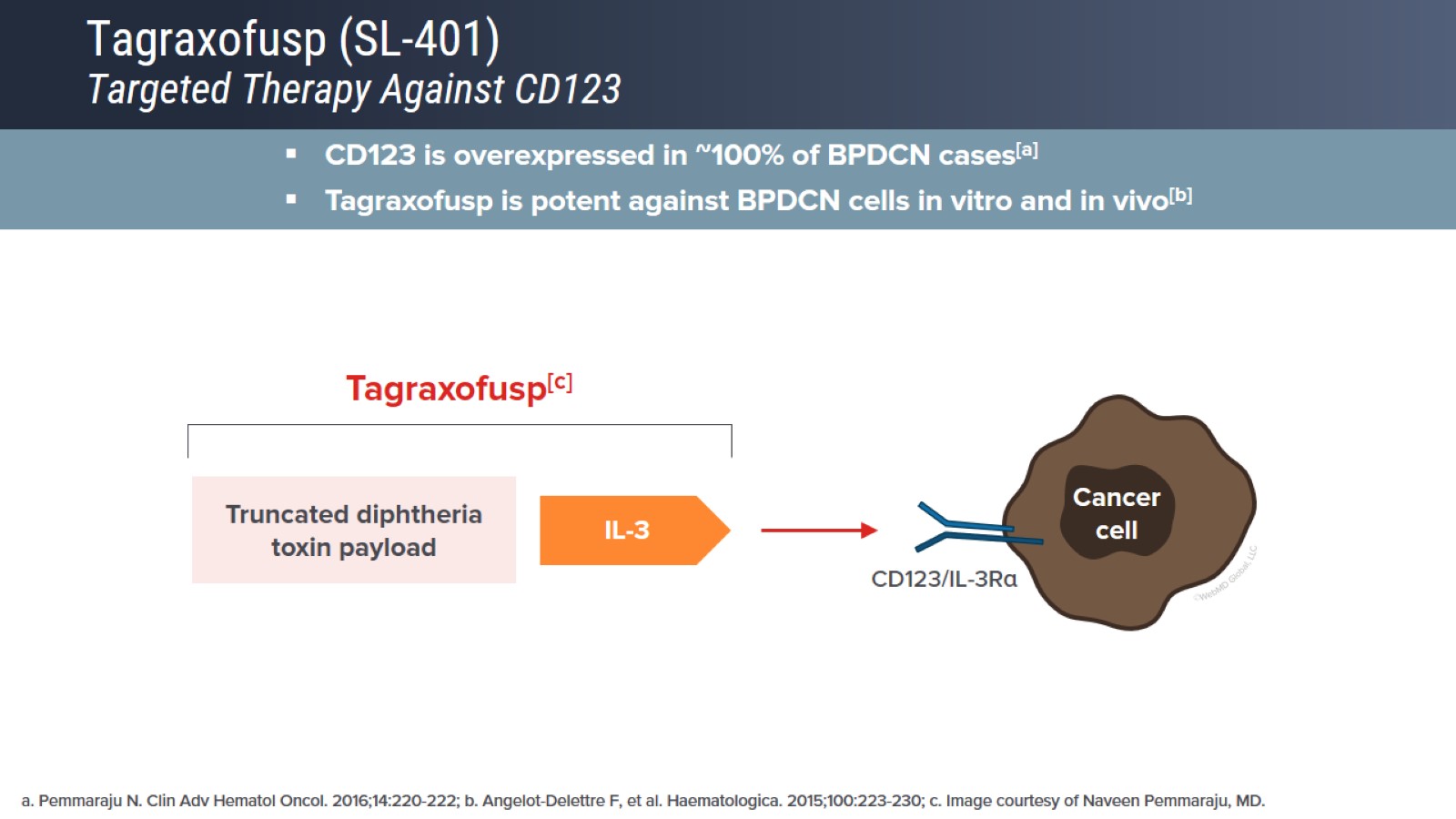 Tagraxofusp (SL-401)Targeted Therapy Against CD123
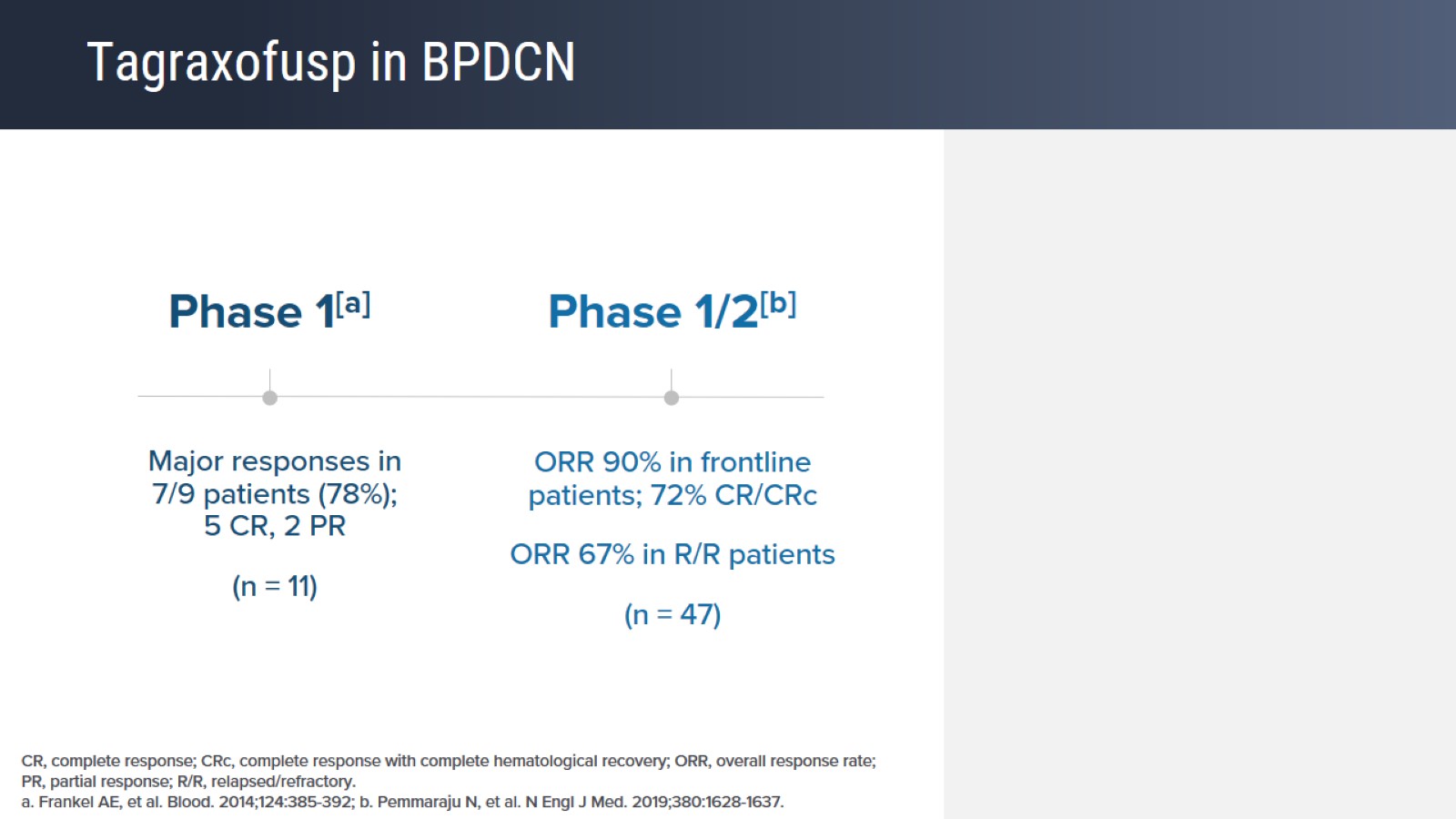 Tagraxofusp in BPDCN
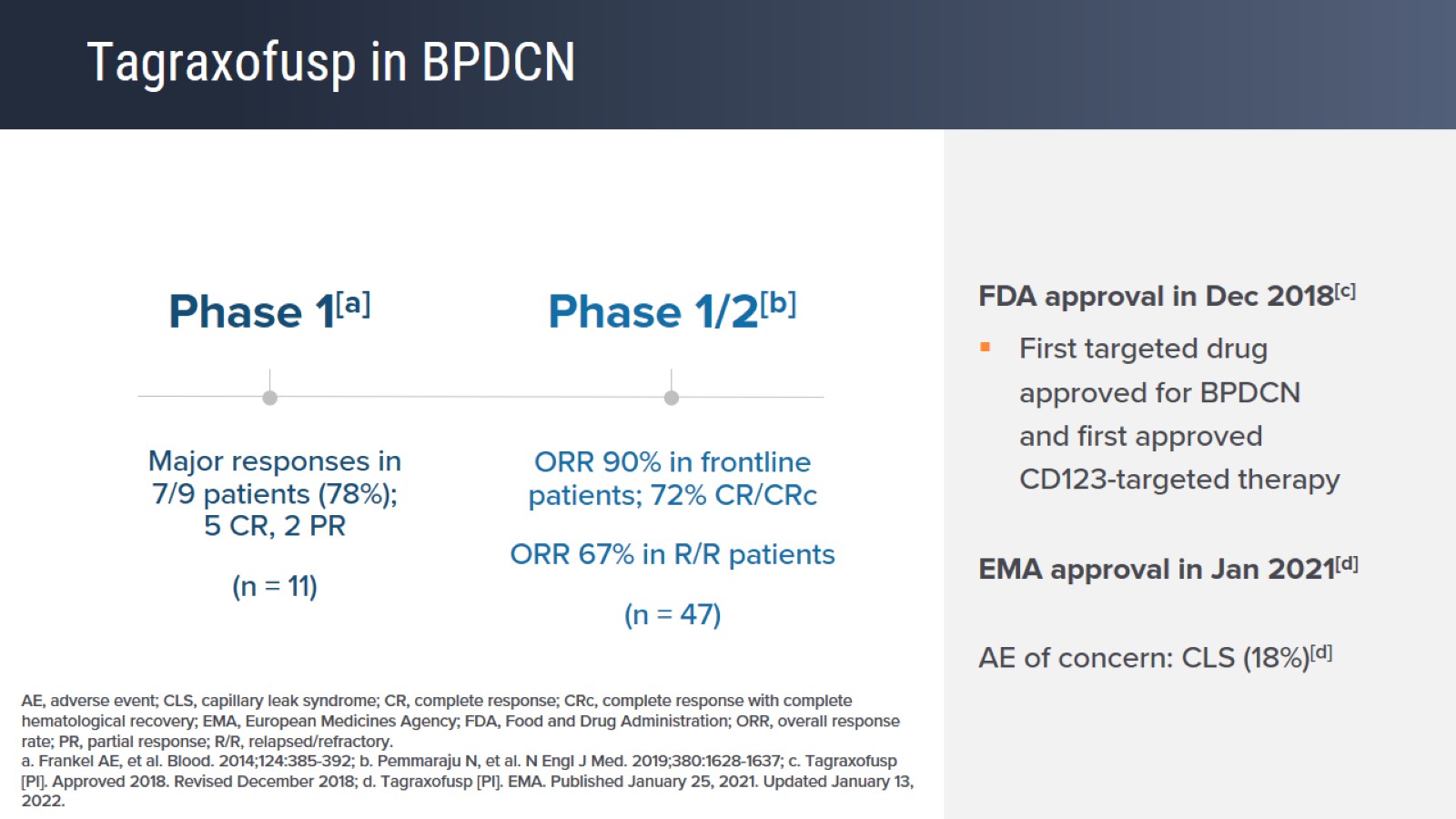 Tagraxofusp in BPDCN
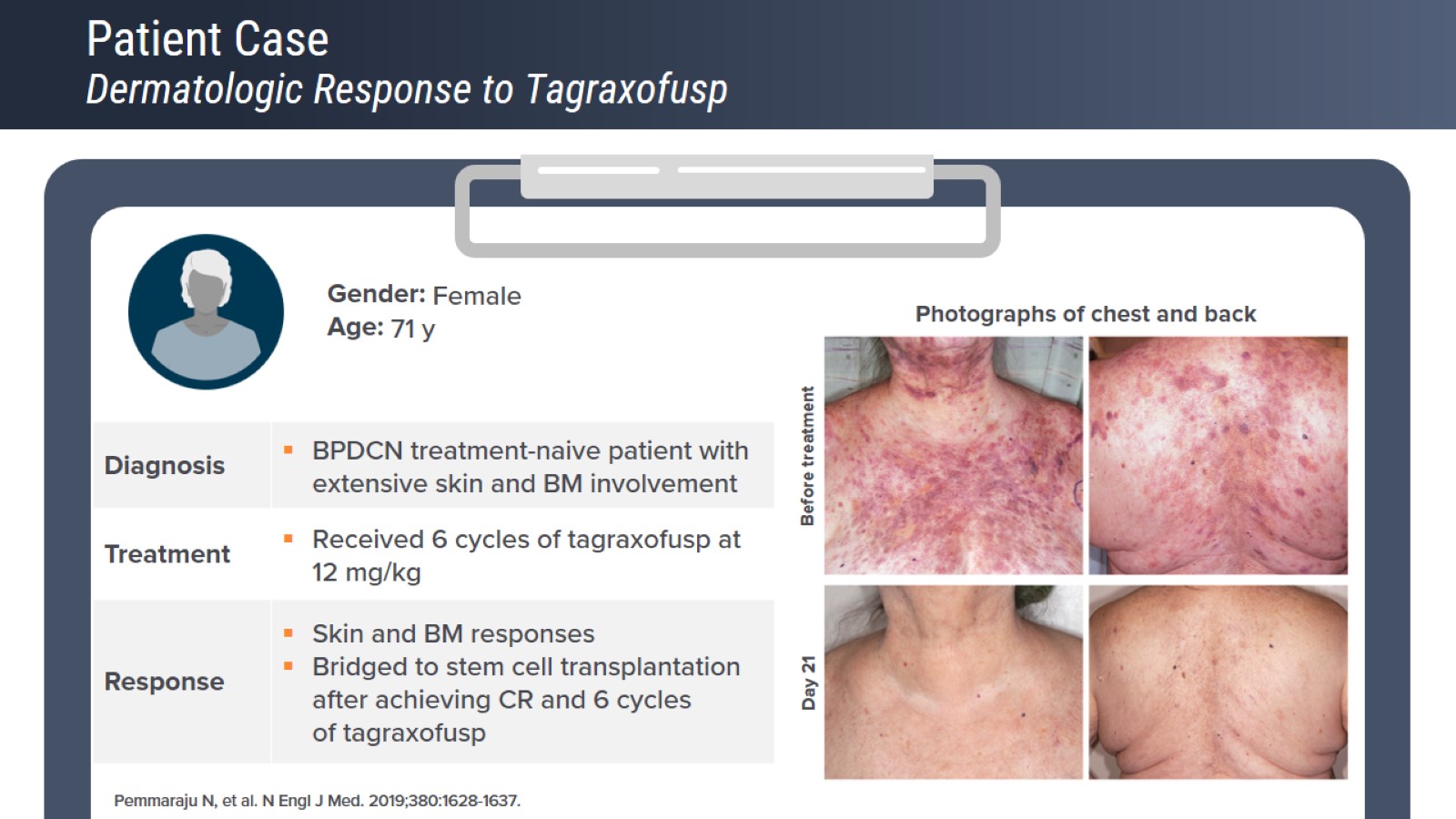 Patient CaseDermatologic Response to Tagraxofusp
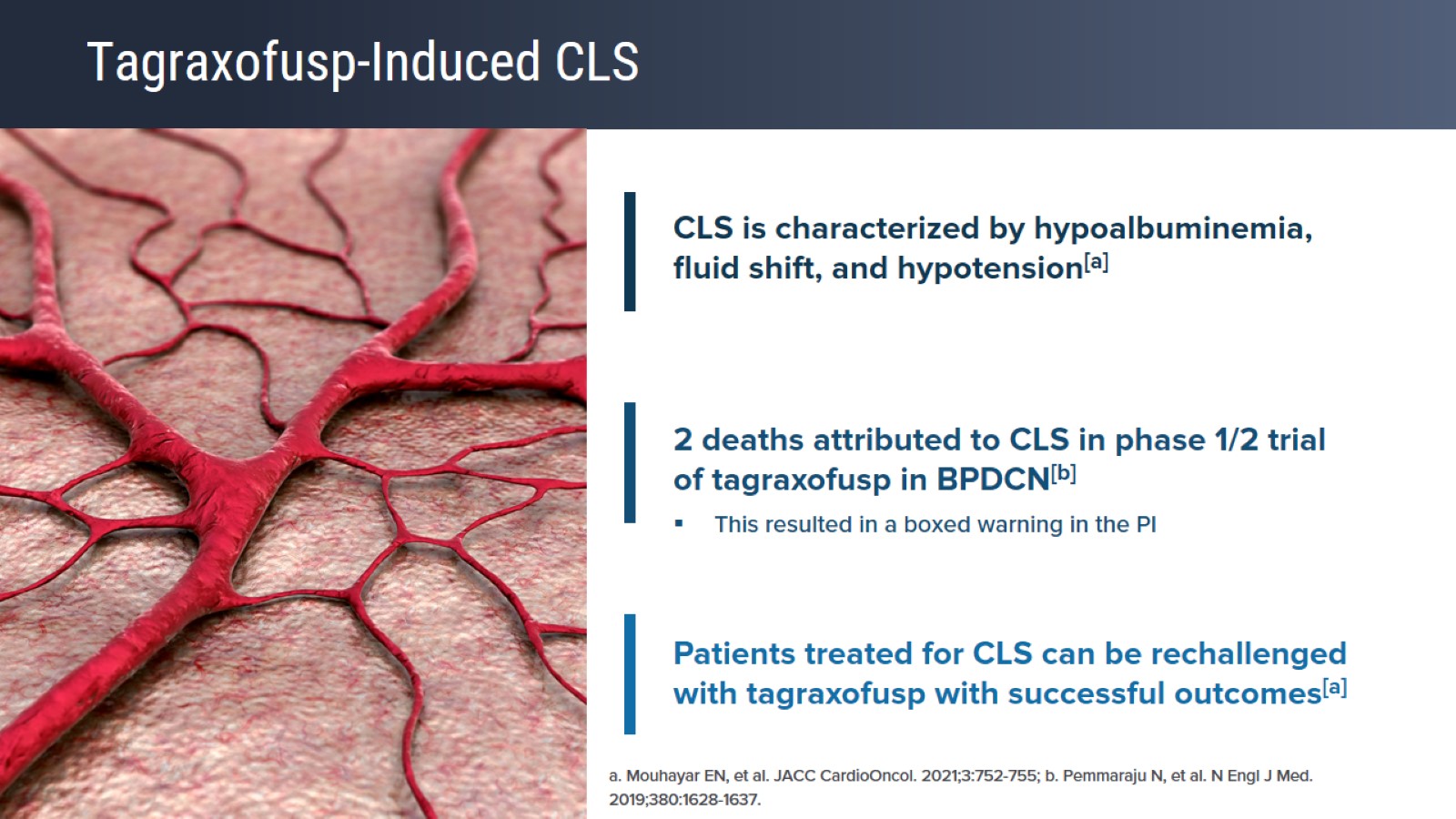 Tagraxofusp-Induced CLS
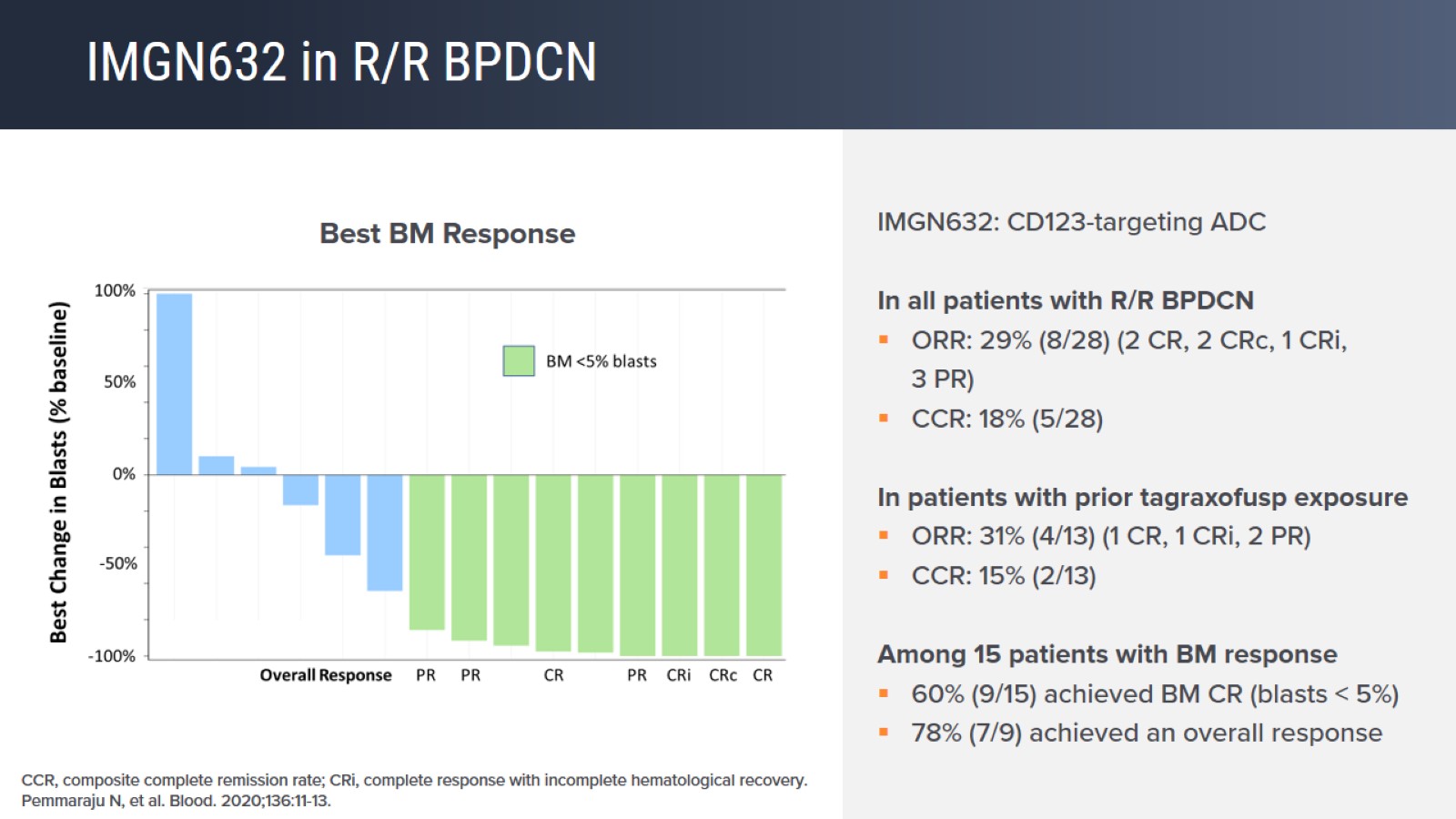 IMGN632 in R/R BPDCN
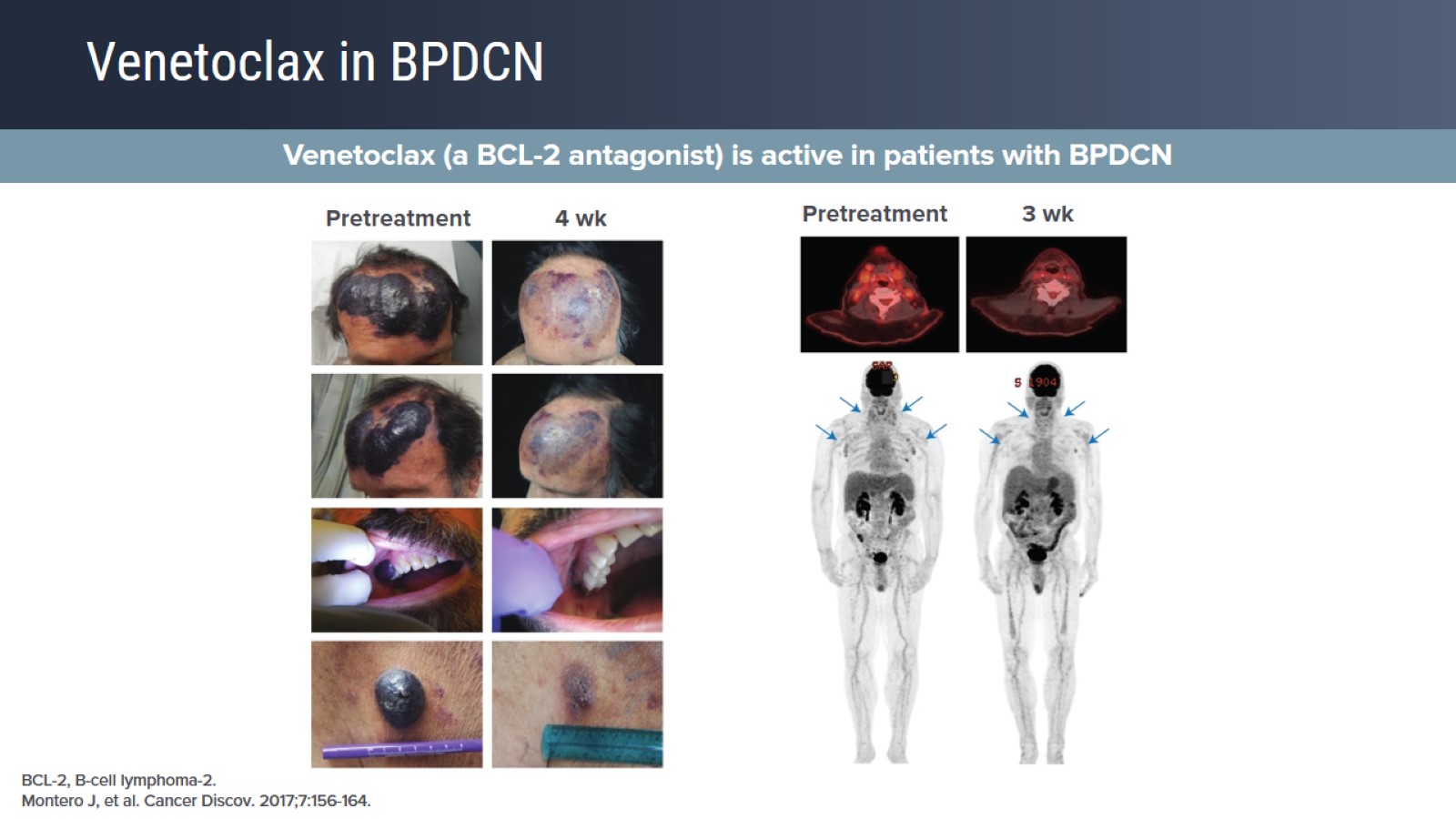 Venetoclax in BPDCN
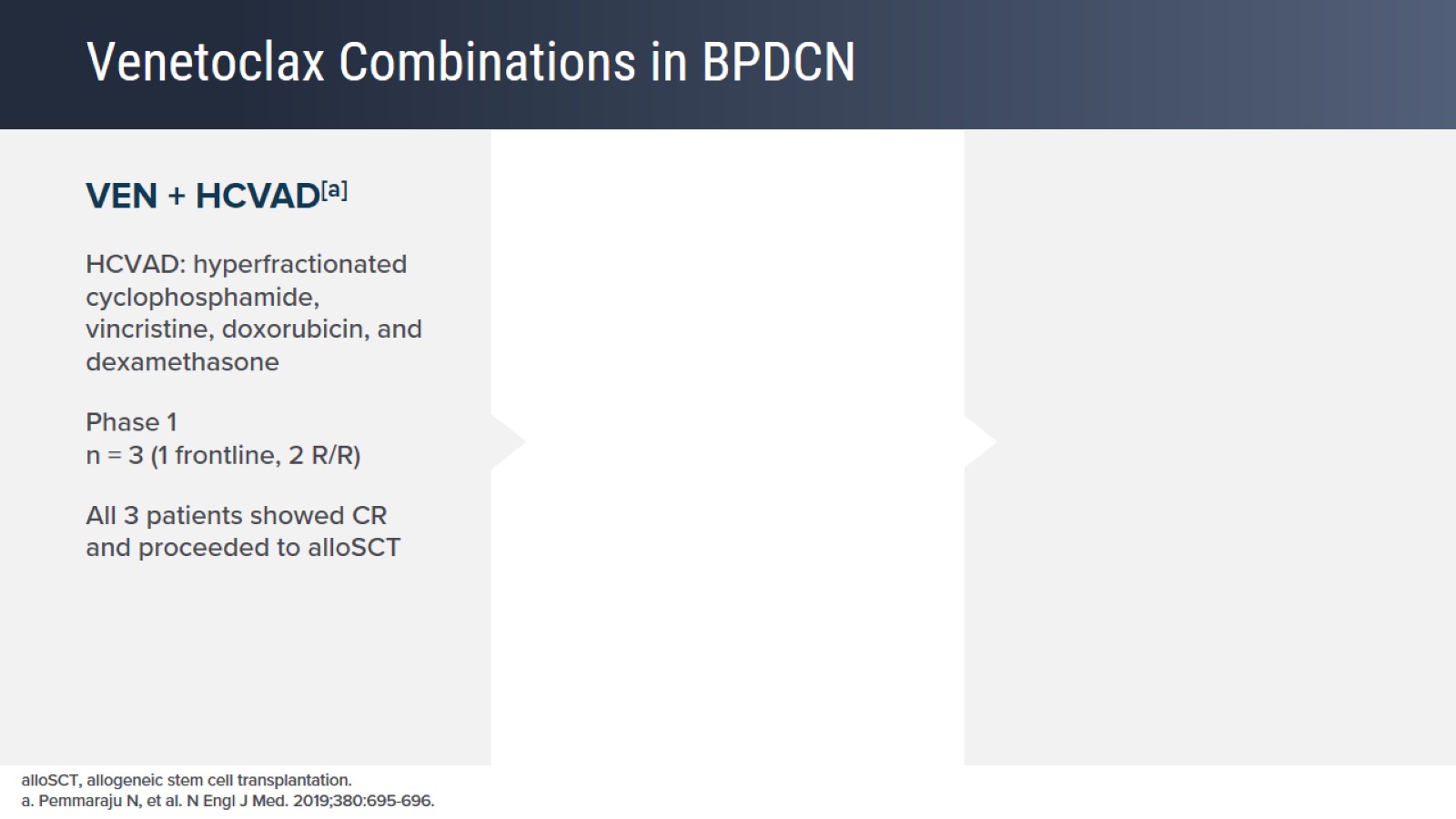 Venetoclax Combinations in BPDCN
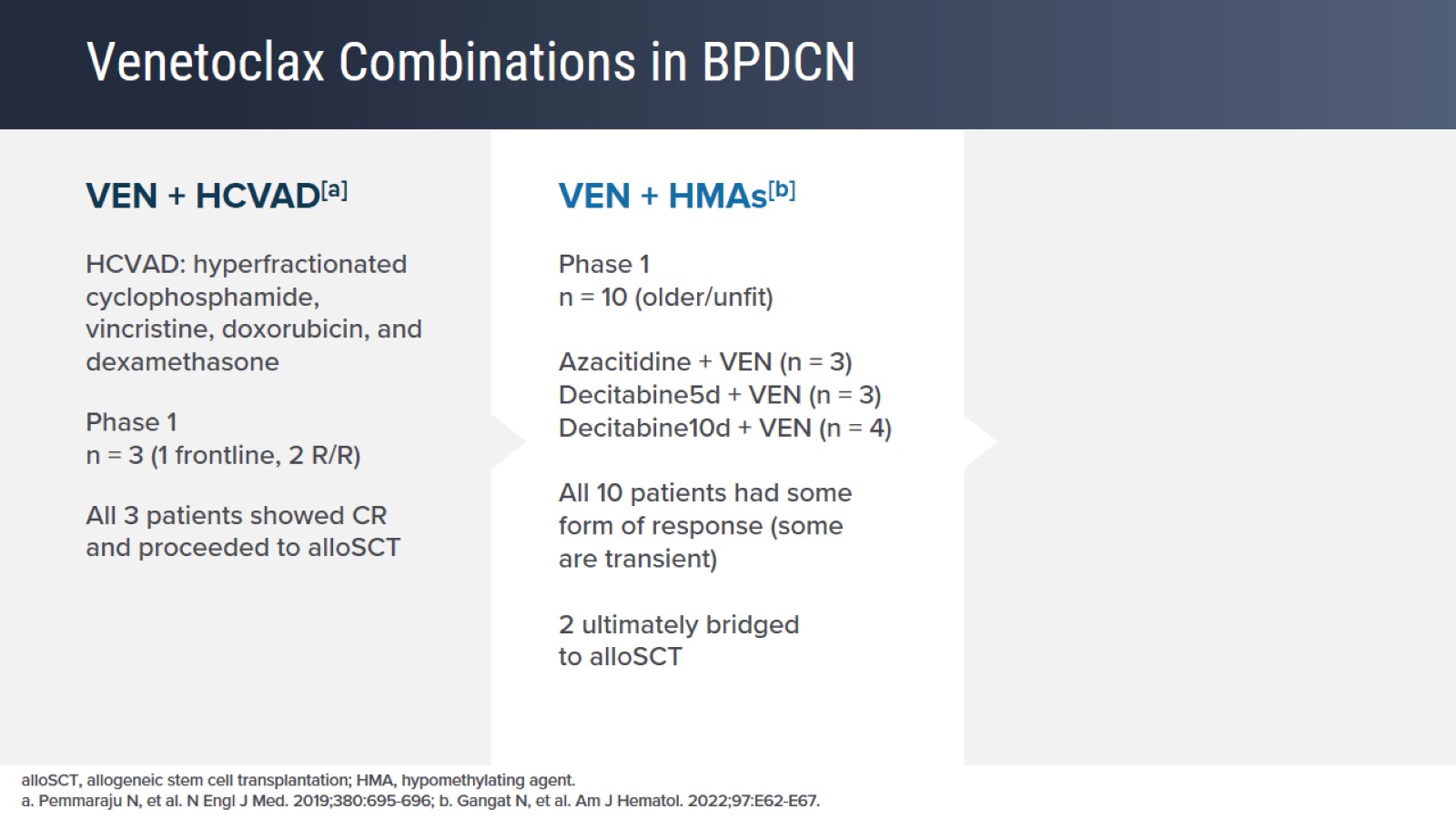 Venetoclax Combinations in BPDCN
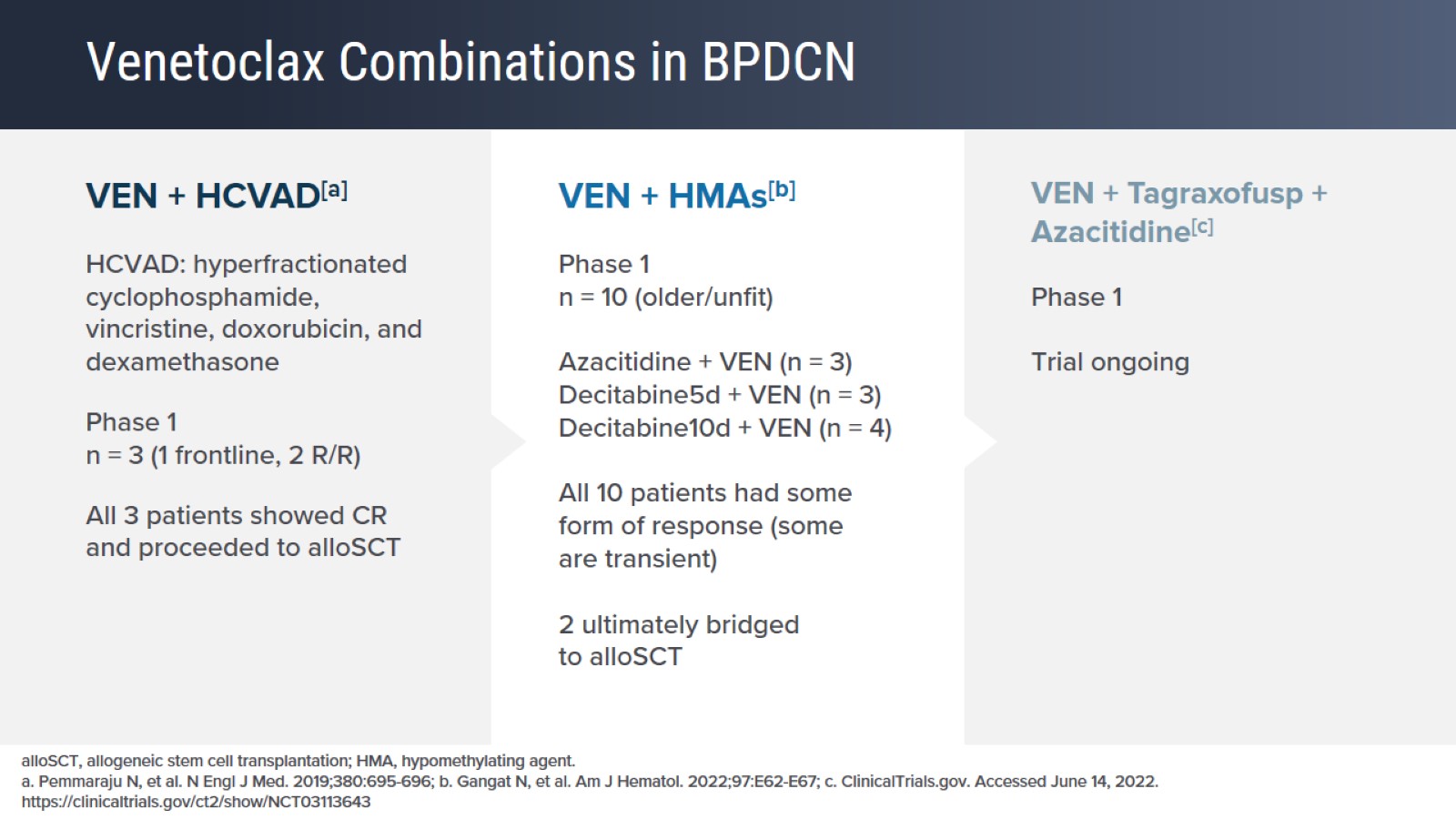 Venetoclax Combinations in BPDCN
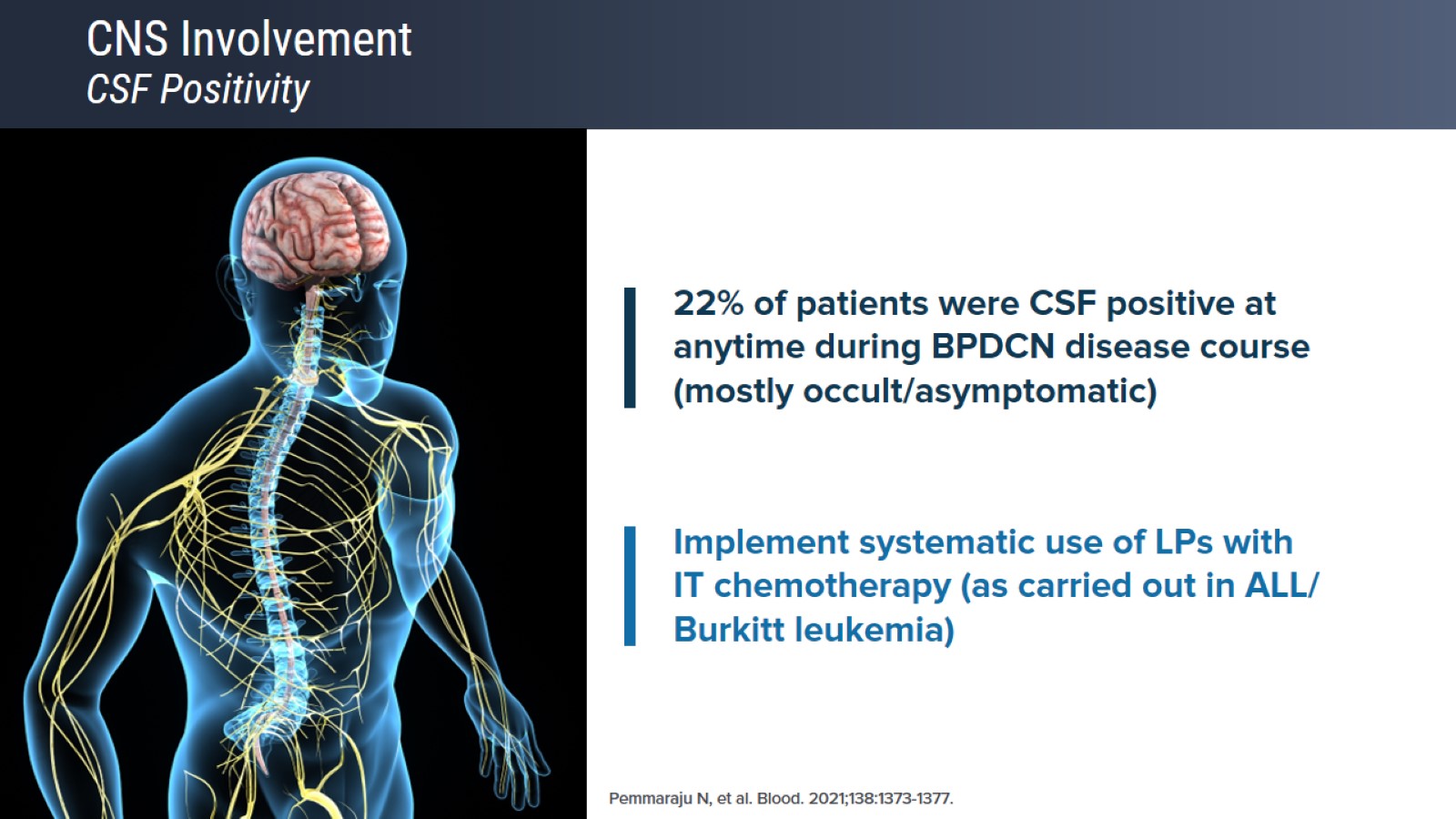 CNS InvolvementCSF Positivity
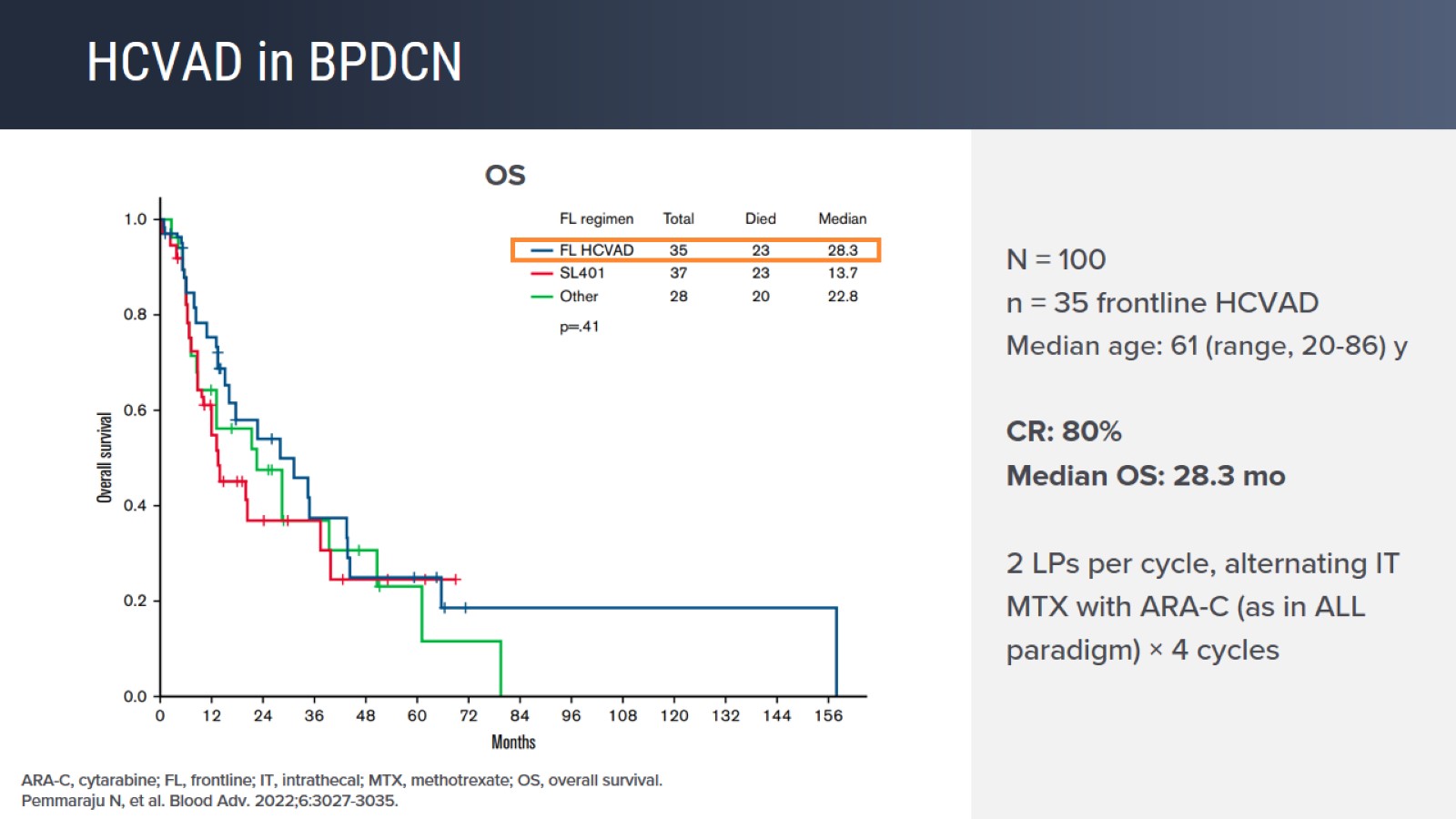 HCVAD in BPDCN
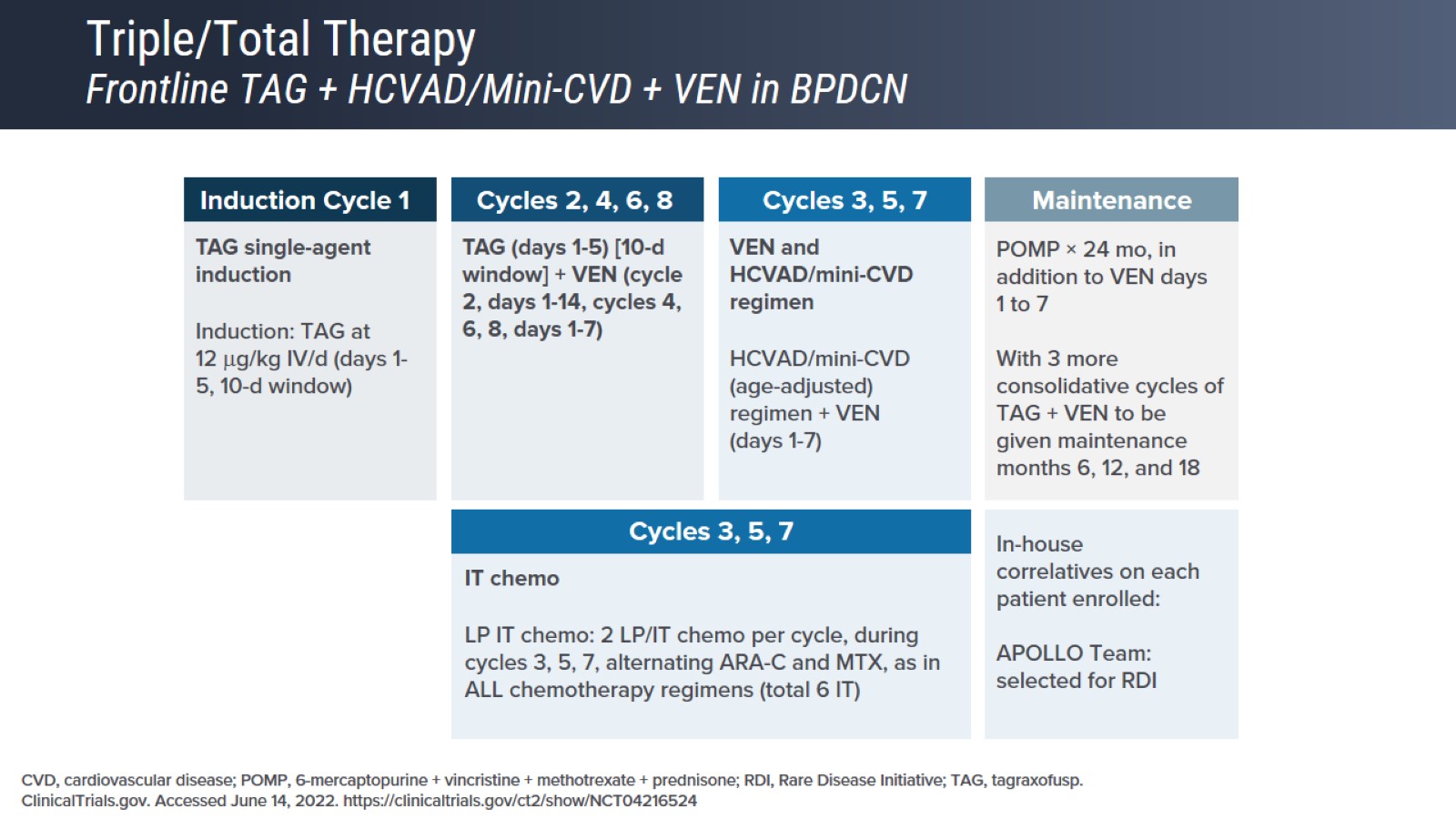 Triple/Total Therapy Frontline TAG + HCVAD/Mini-CVD + VEN in BPDCN
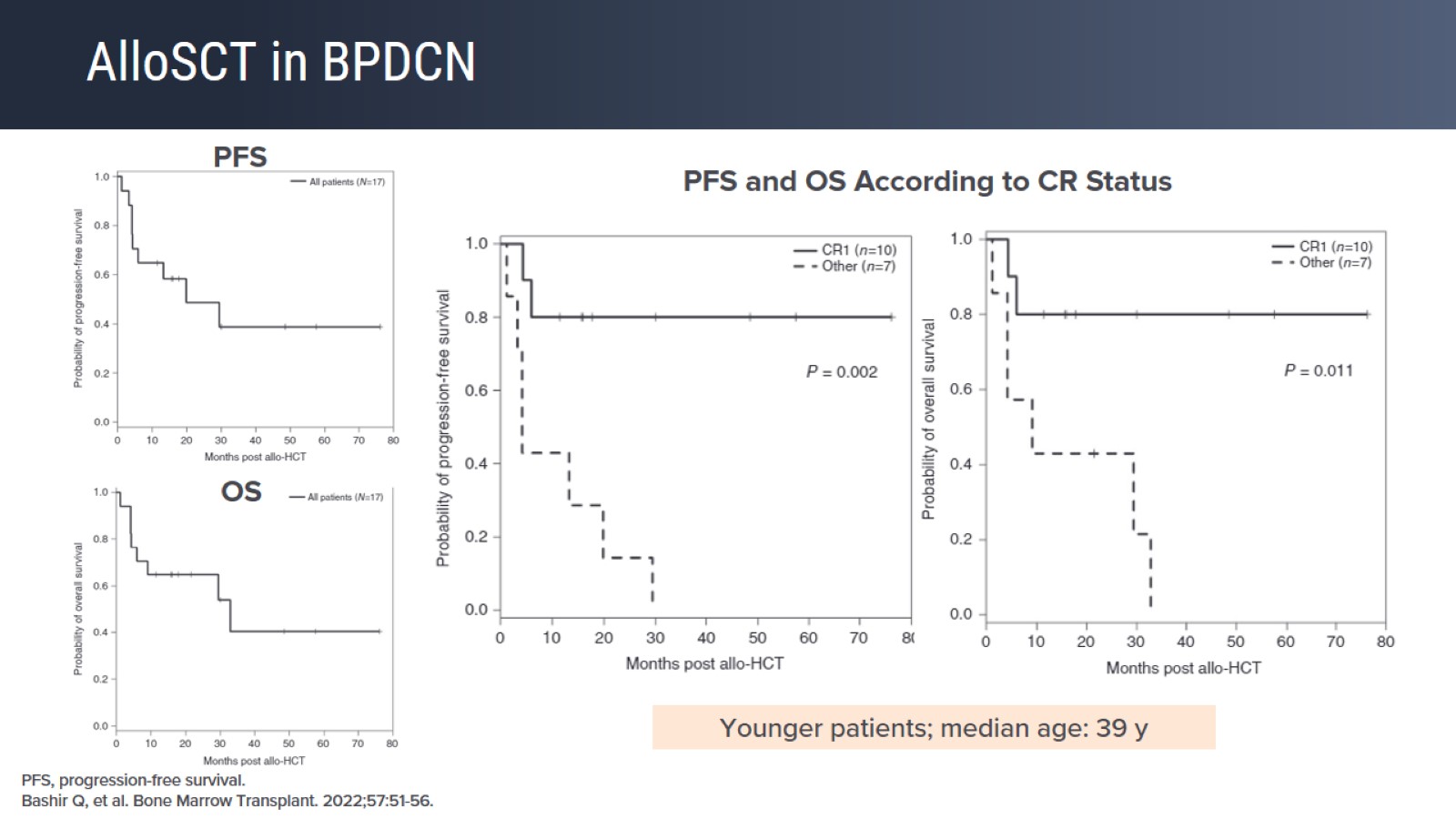 AlloSCT in BPDCN
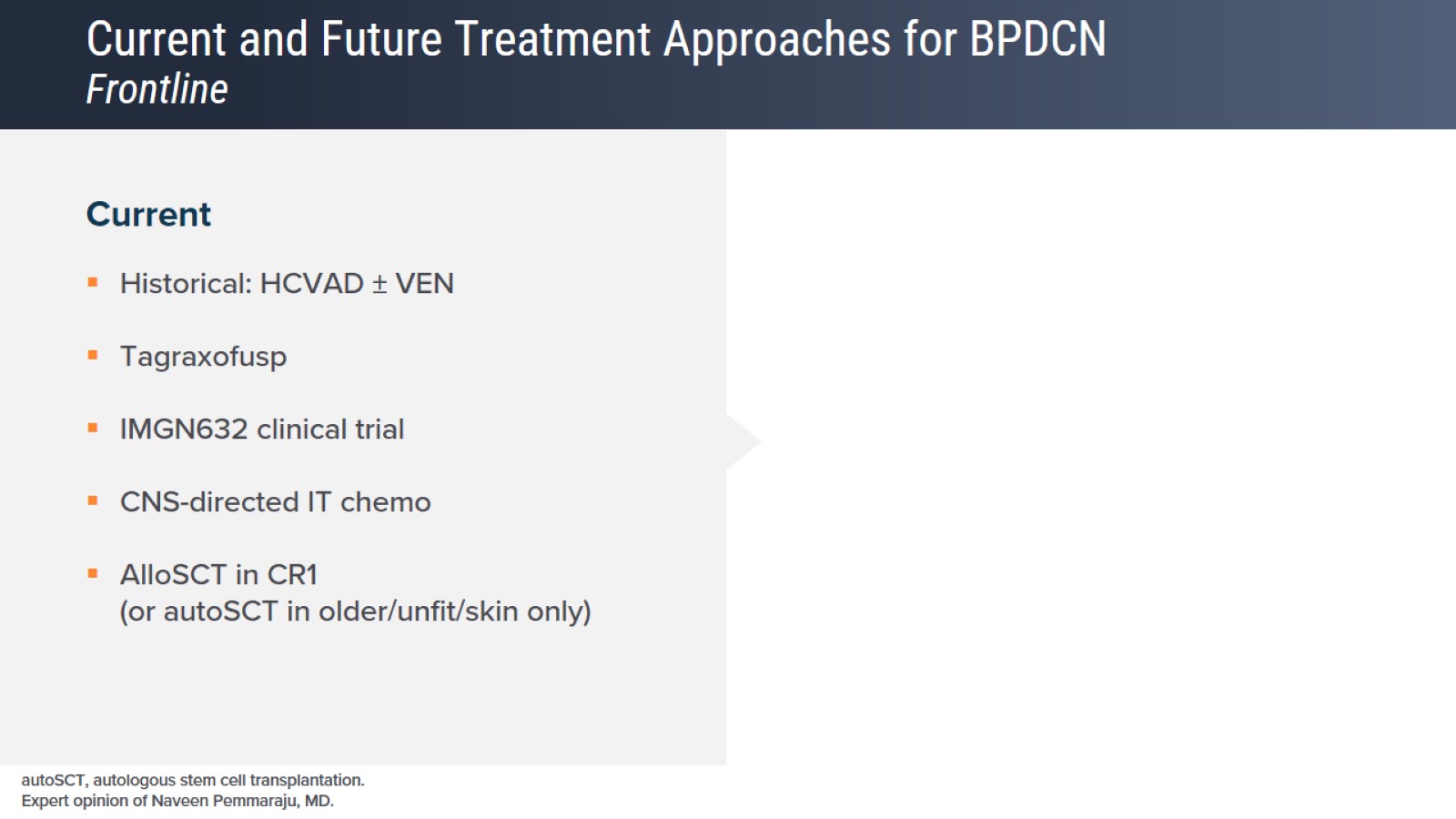 Current and Future Treatment Approaches for BPDCNFrontline
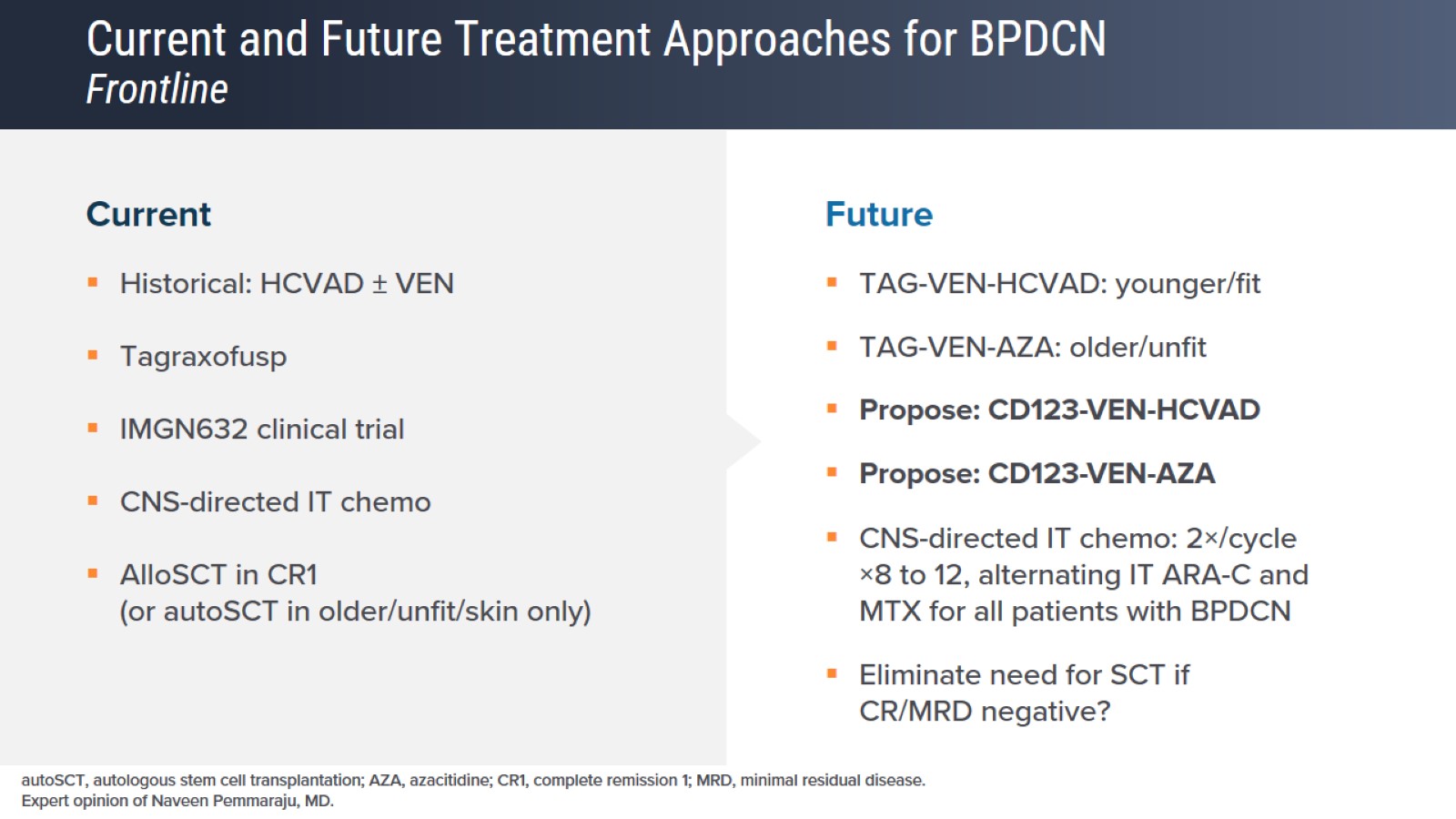 Current and Future Treatment Approaches for BPDCNFrontline
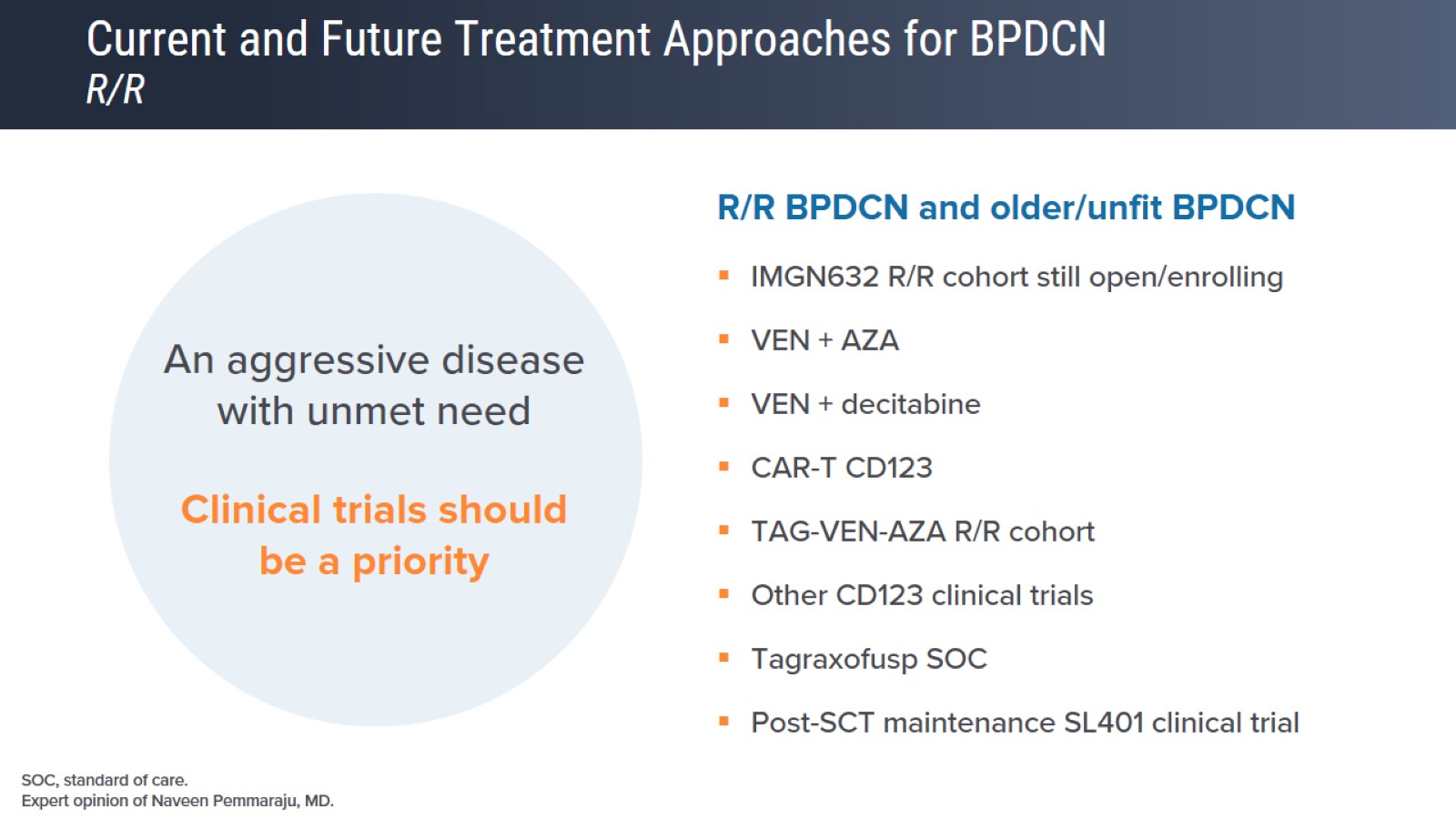 Current and Future Treatment Approaches for BPDCNR/R
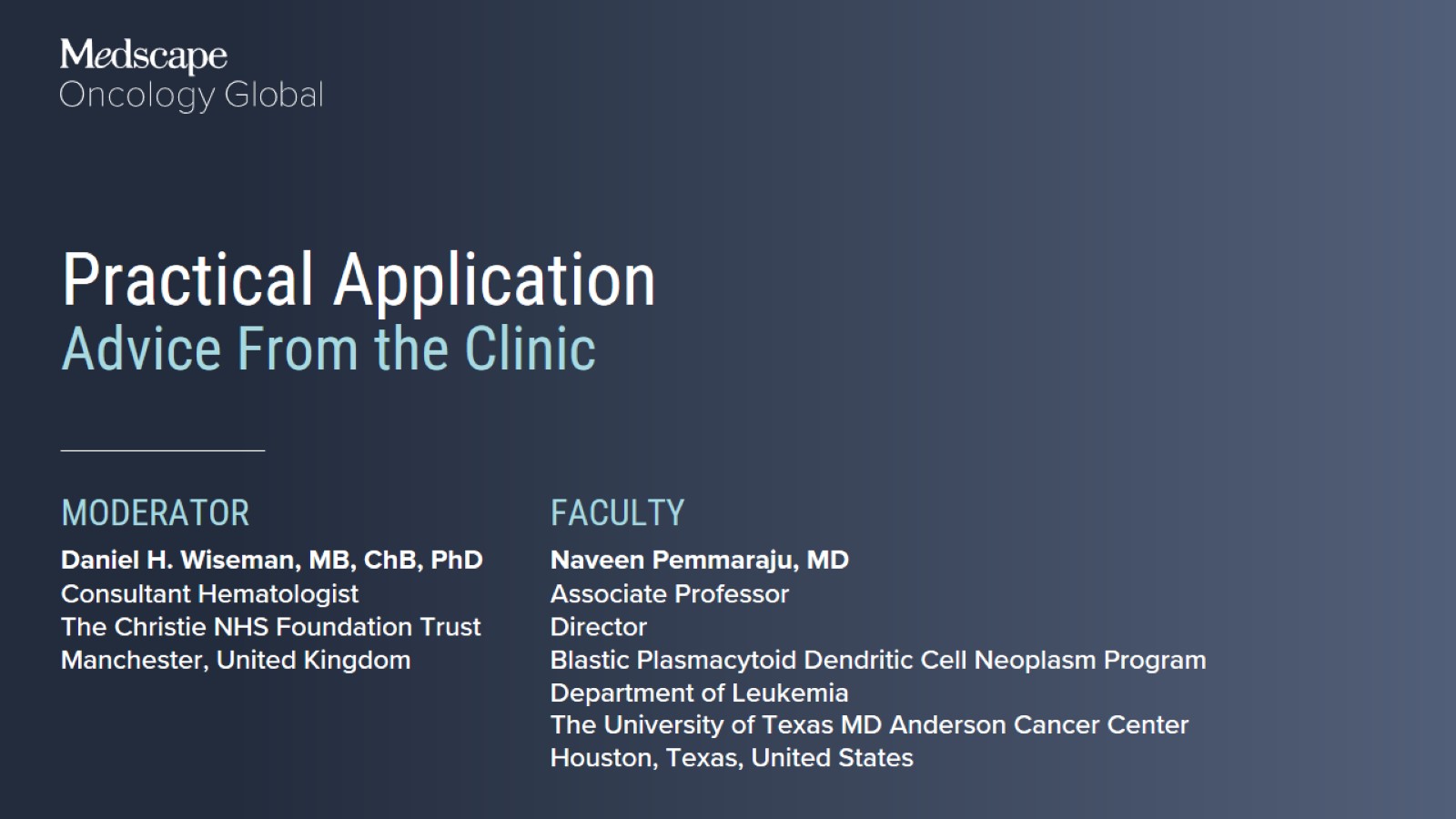 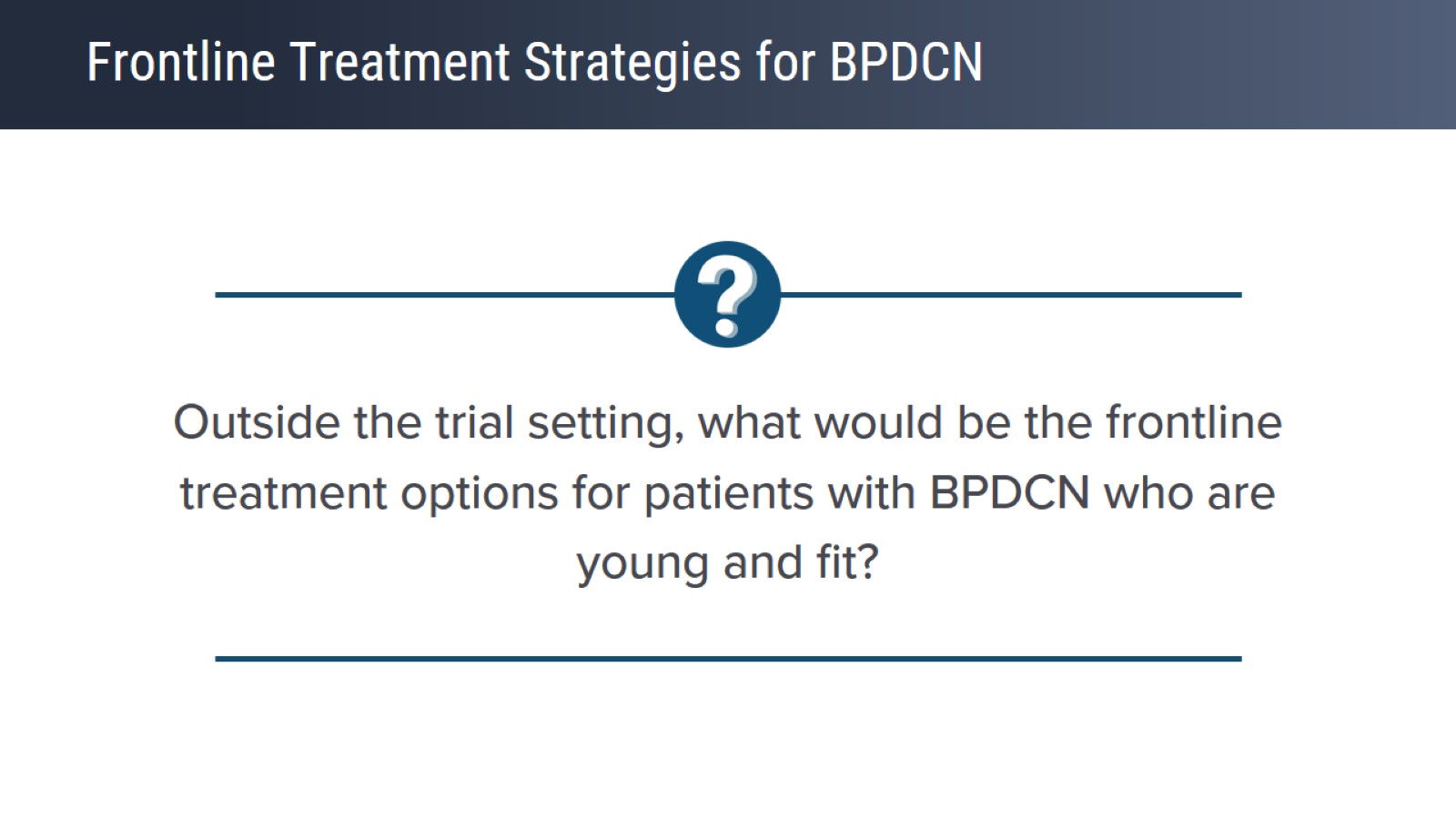 Frontline Treatment Strategies for BPDCN
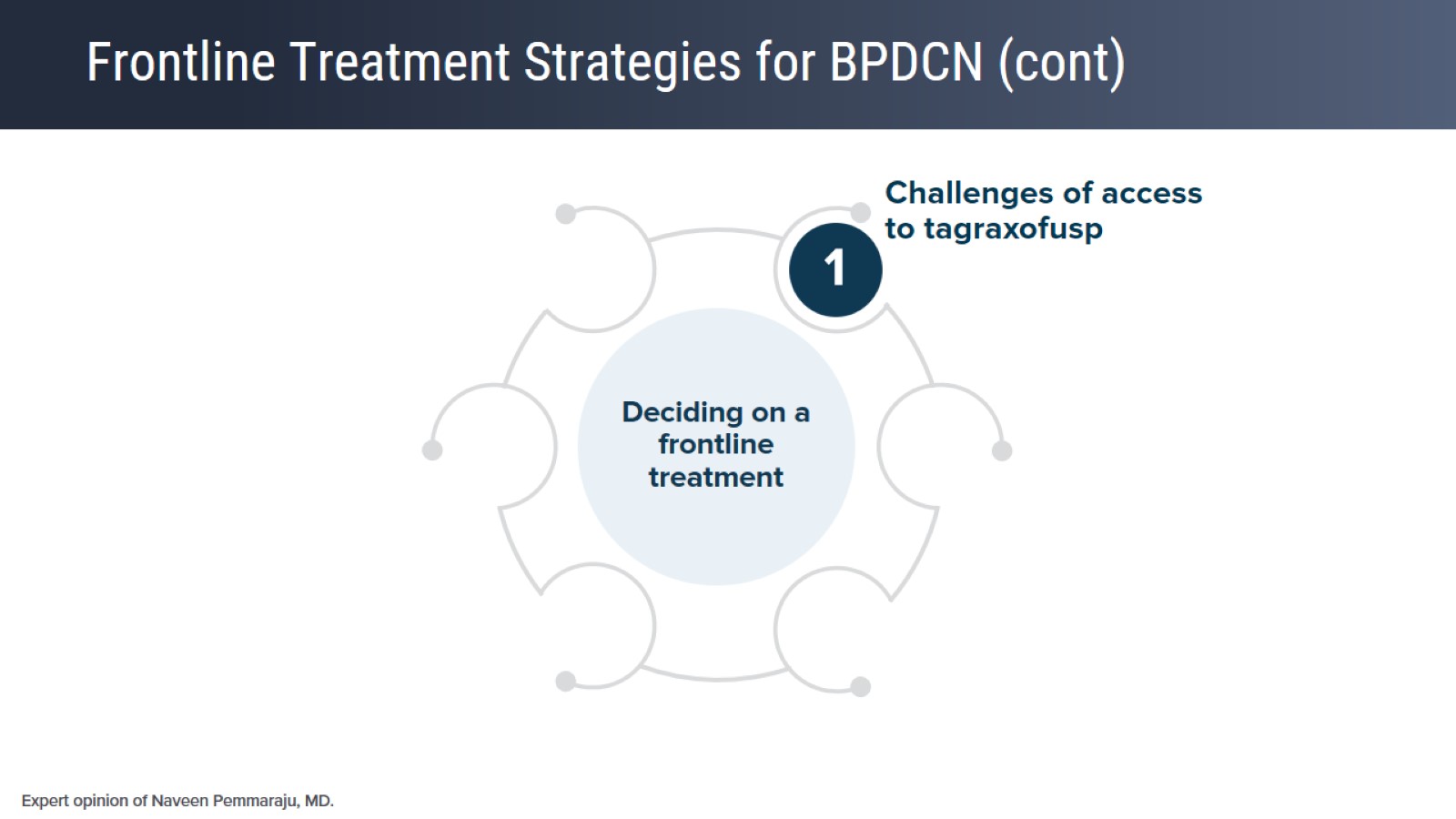 Frontline Treatment Strategies for BPDCN (cont)
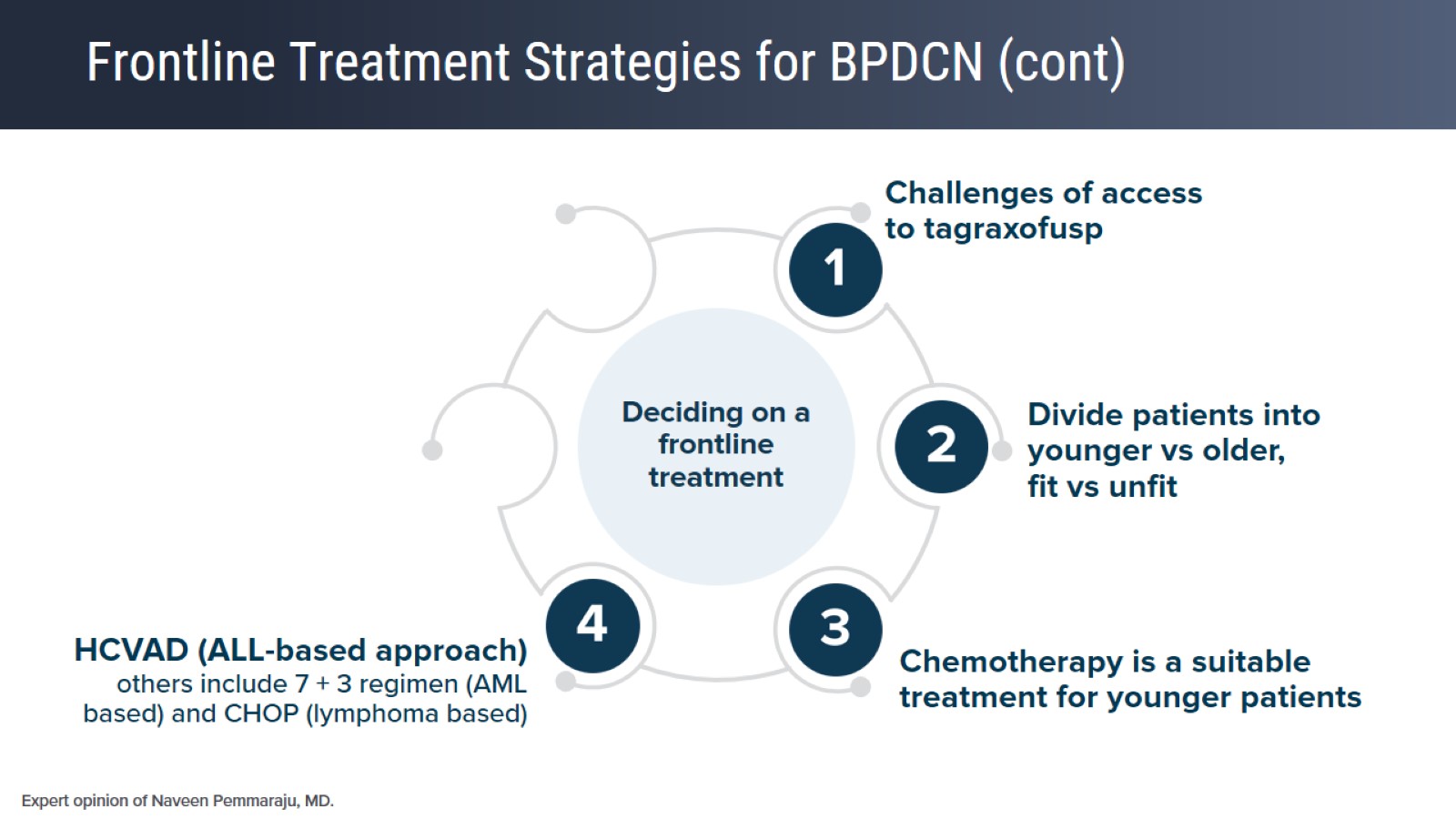 Frontline Treatment Strategies for BPDCN (cont)
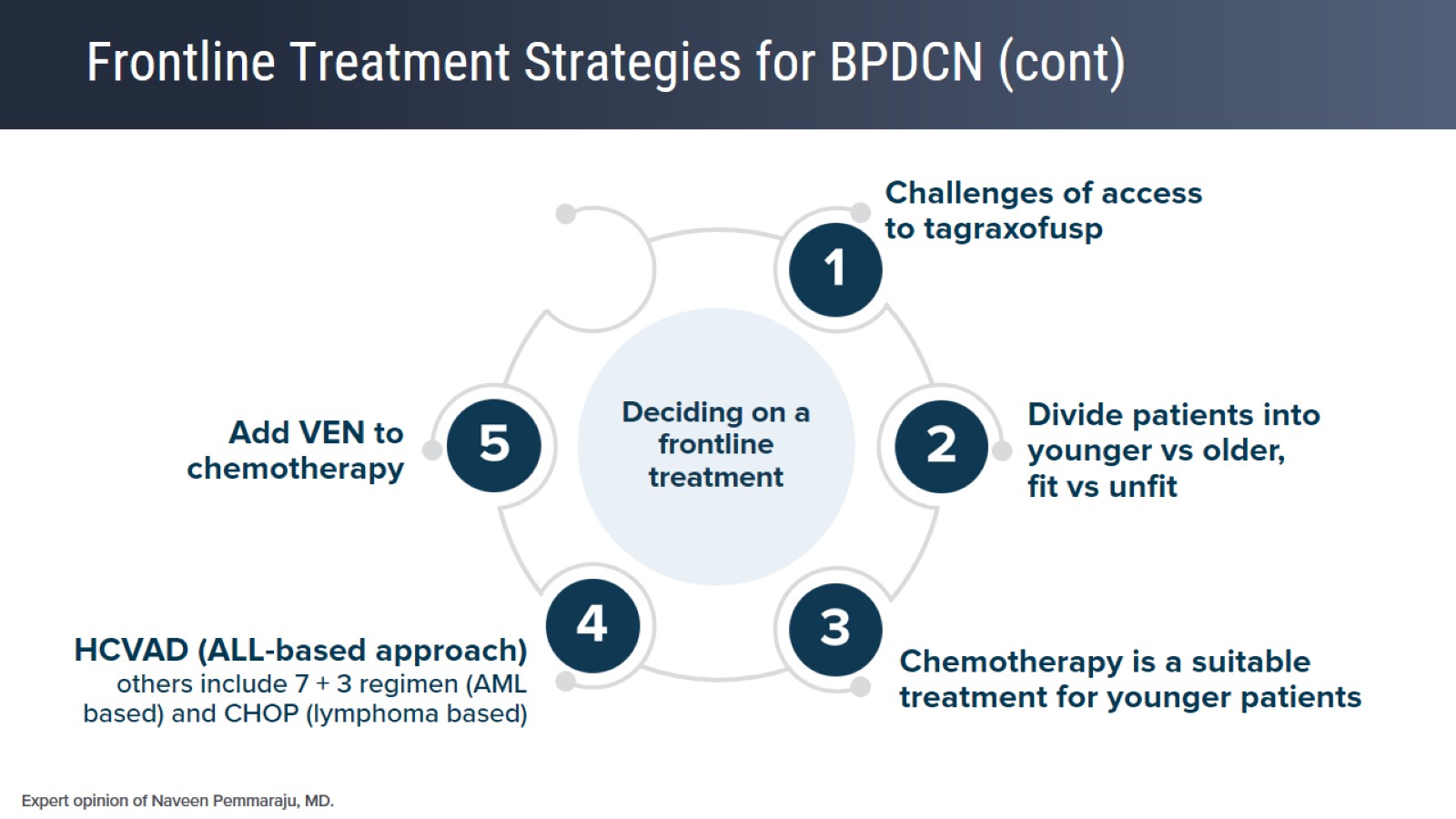 Frontline Treatment Strategies for BPDCN (cont)
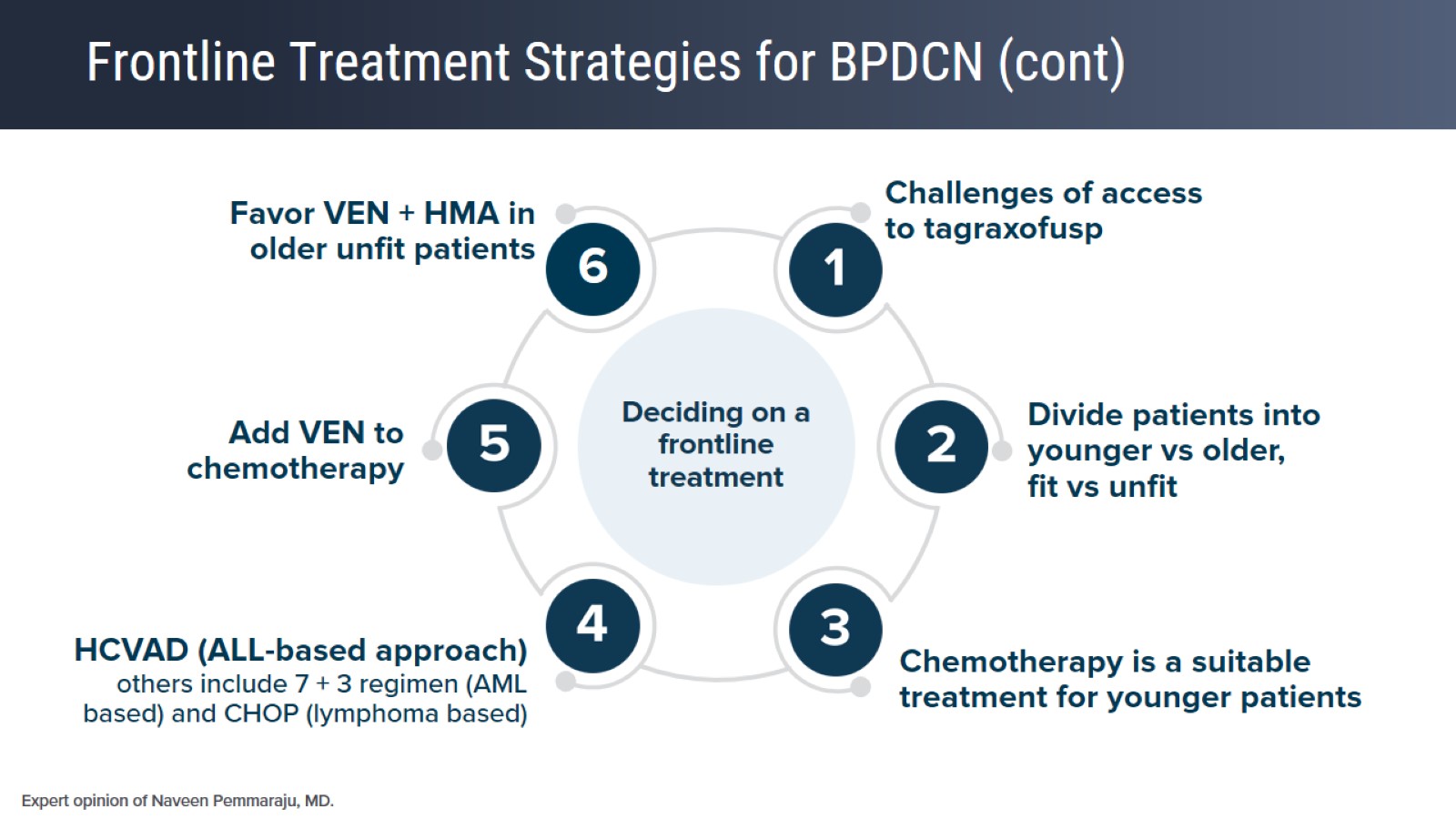 Frontline Treatment Strategies for BPDCN (cont)
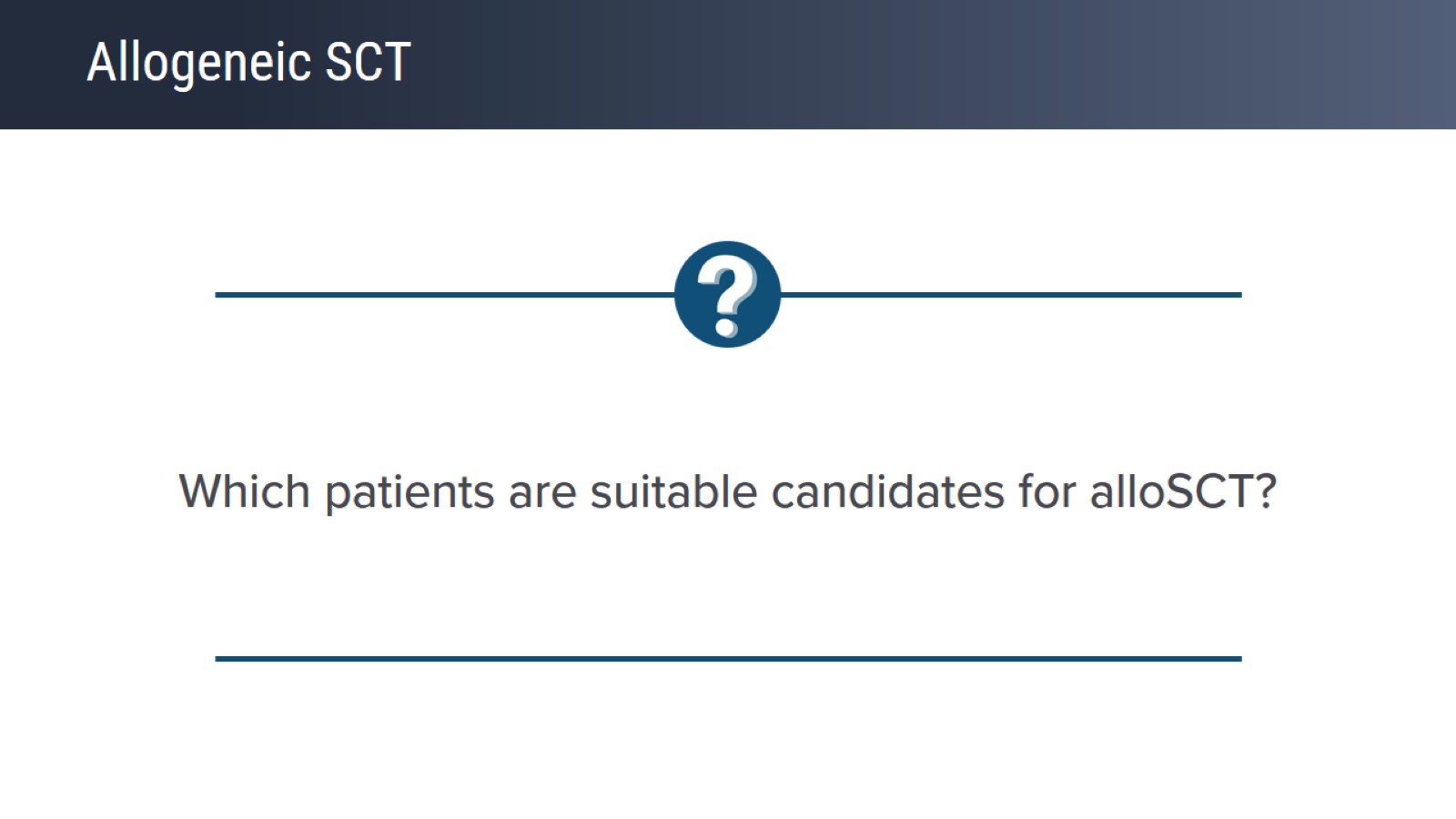 Allogeneic SCT
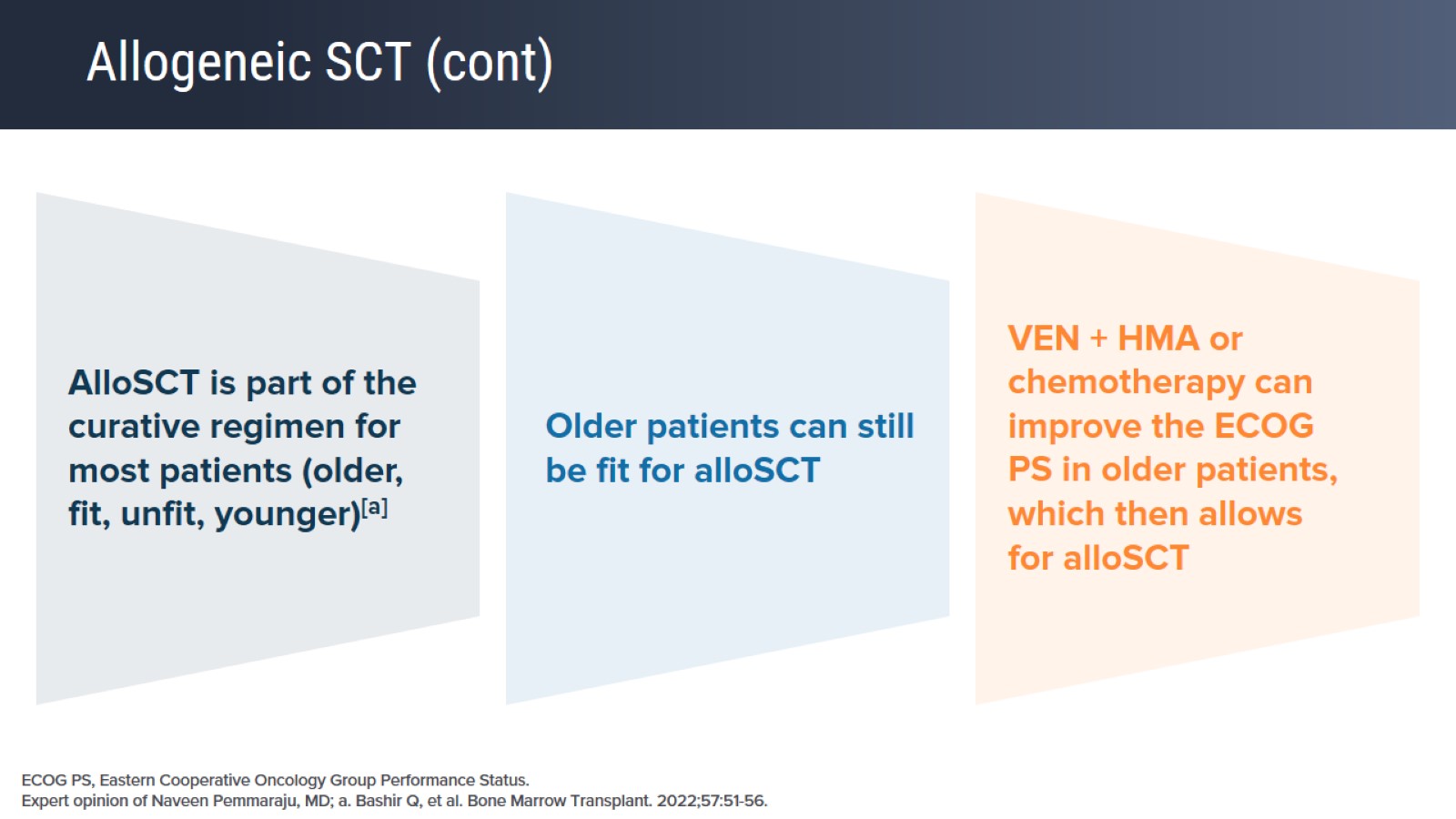 Allogeneic SCT (cont)
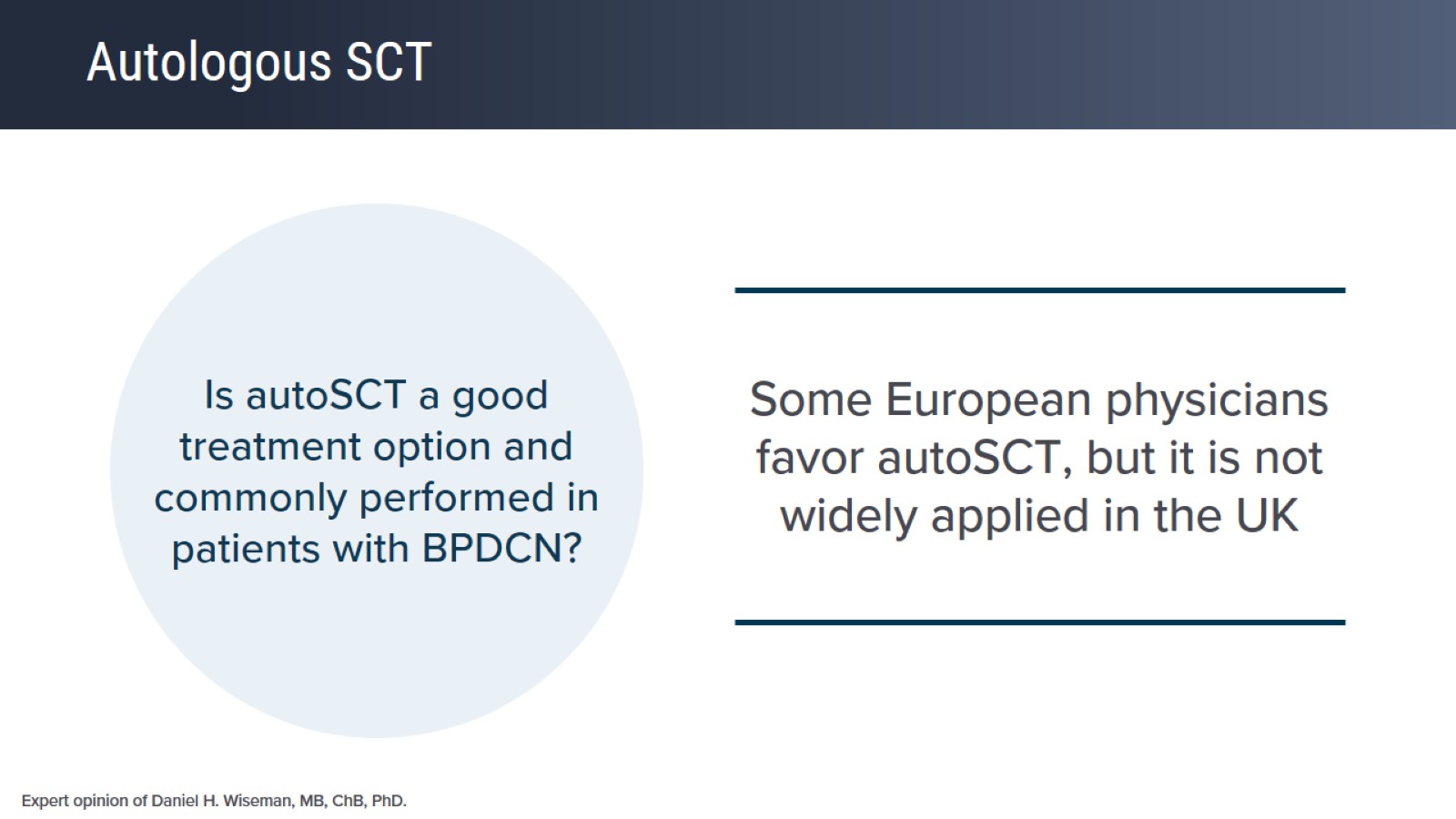 Autologous SCT
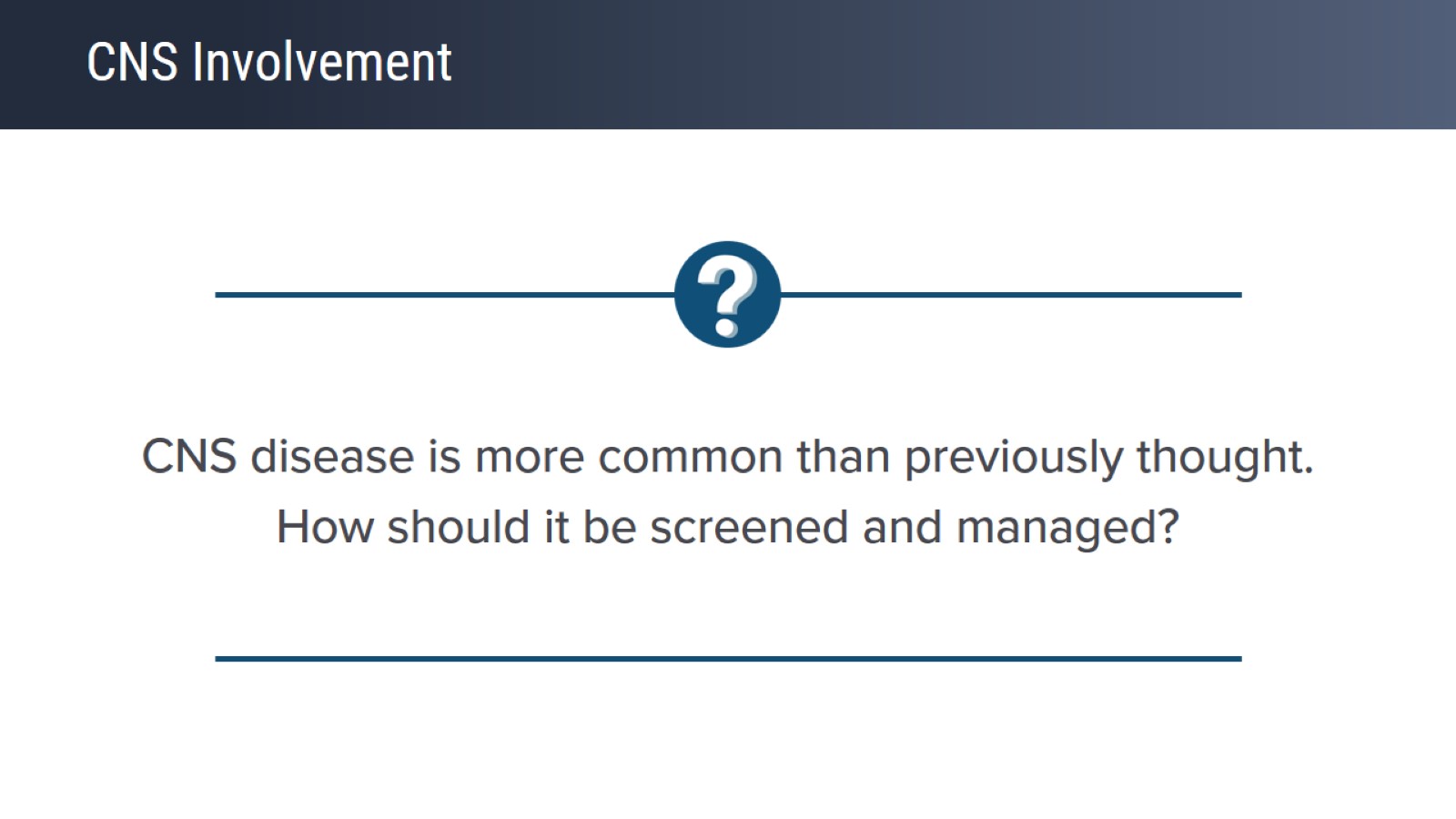 CNS Involvement
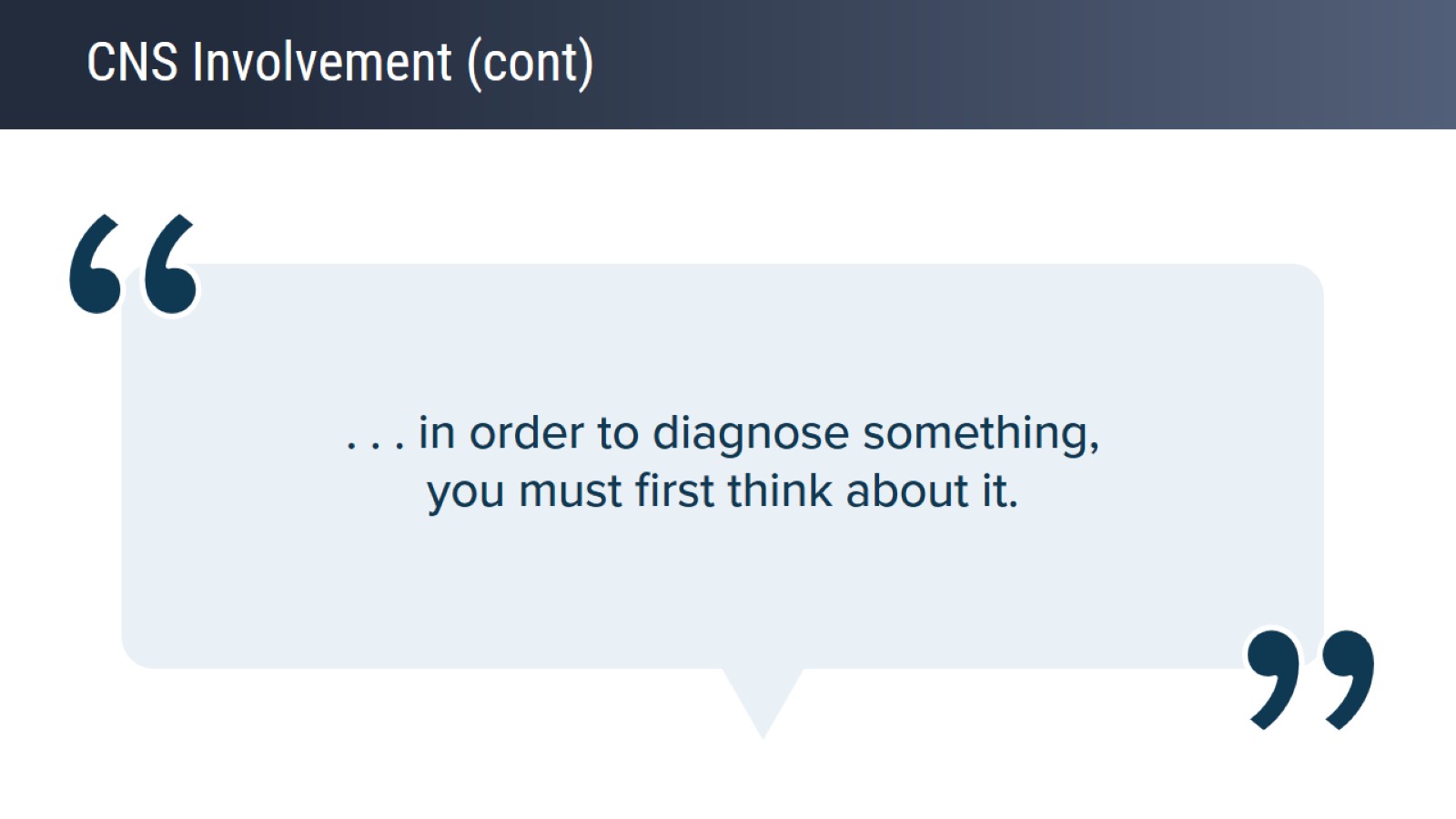 CNS Involvement (cont)
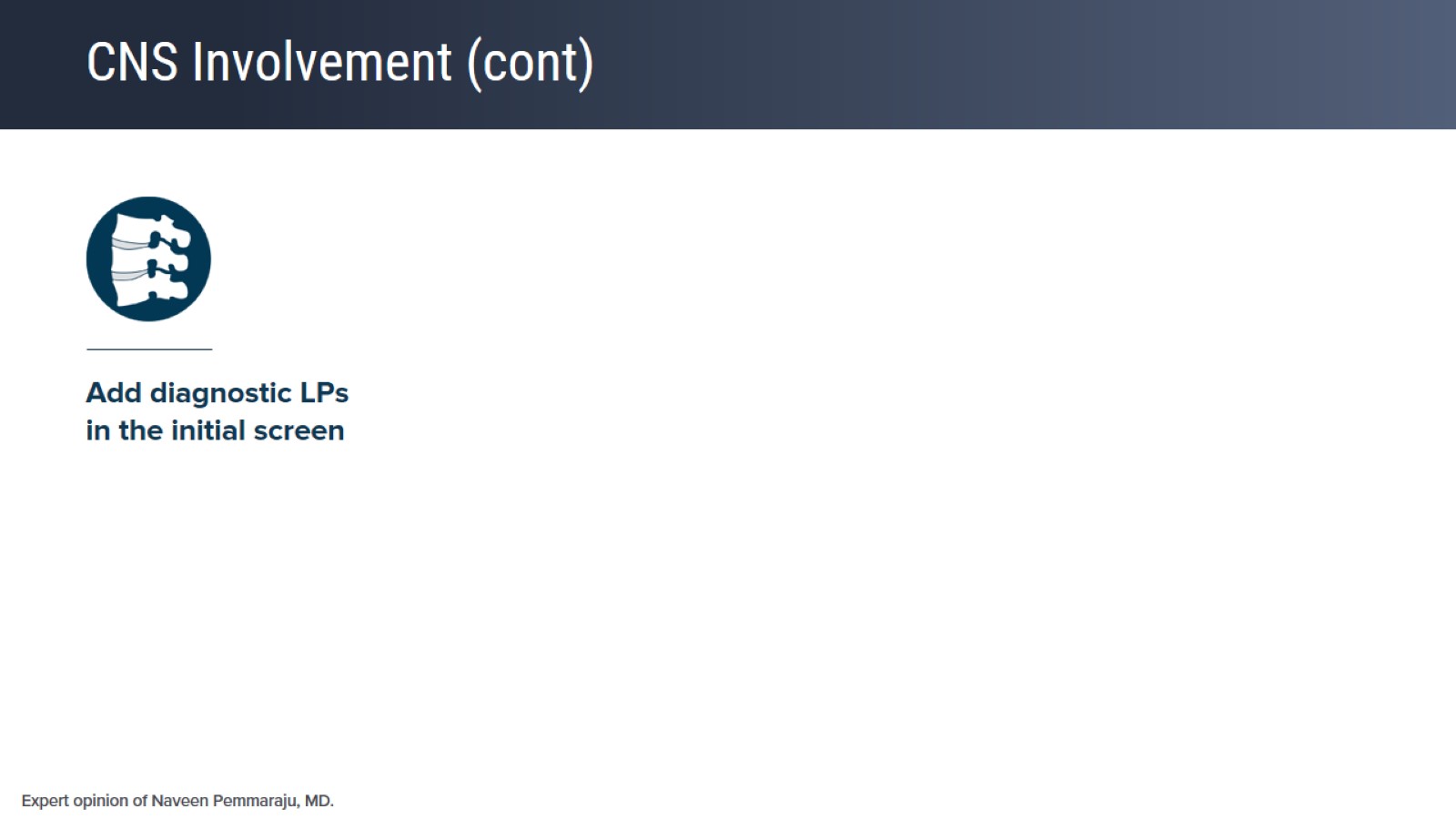 CNS Involvement (cont)
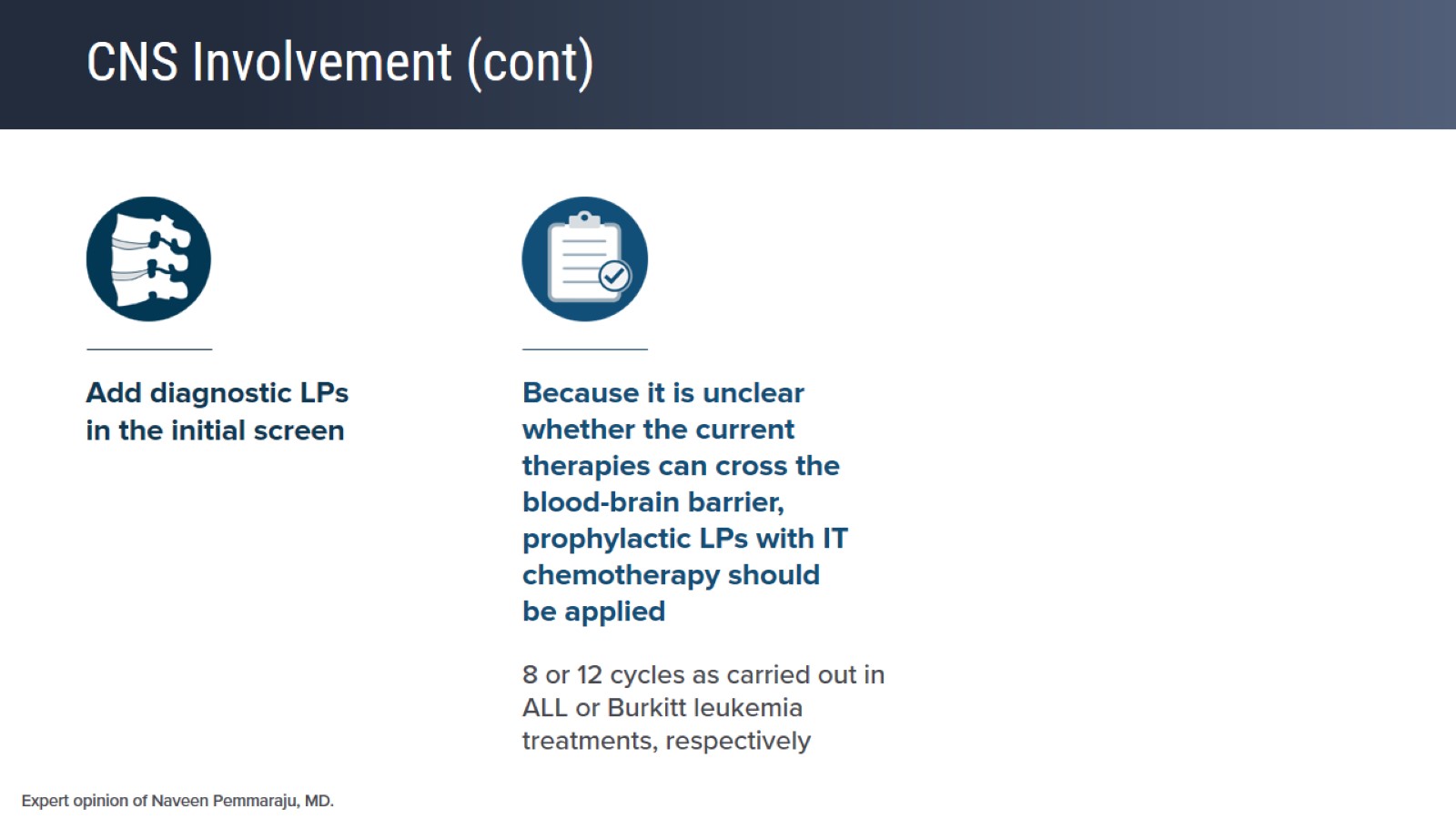 CNS Involvement (cont)
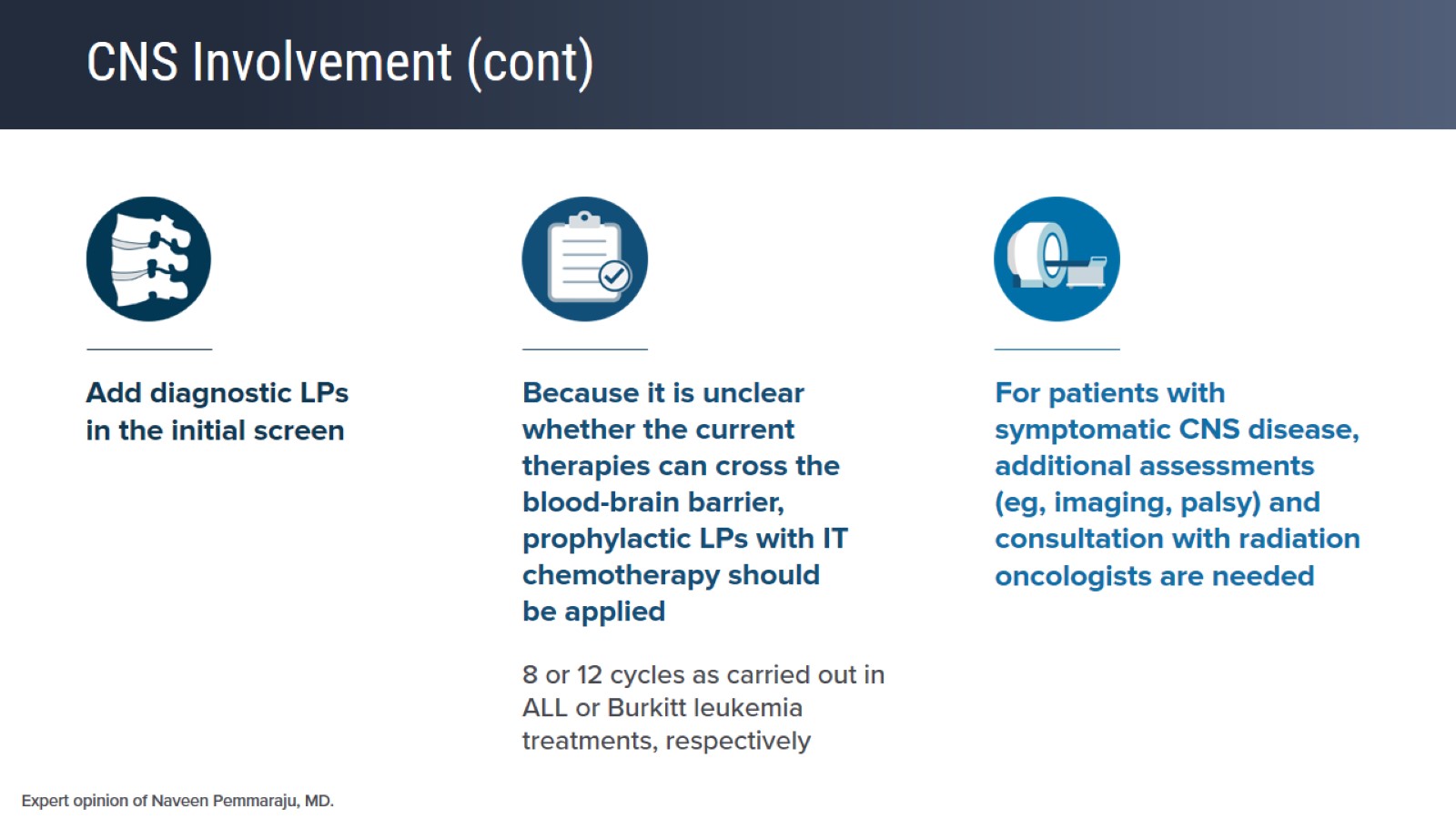 CNS Involvement (cont)
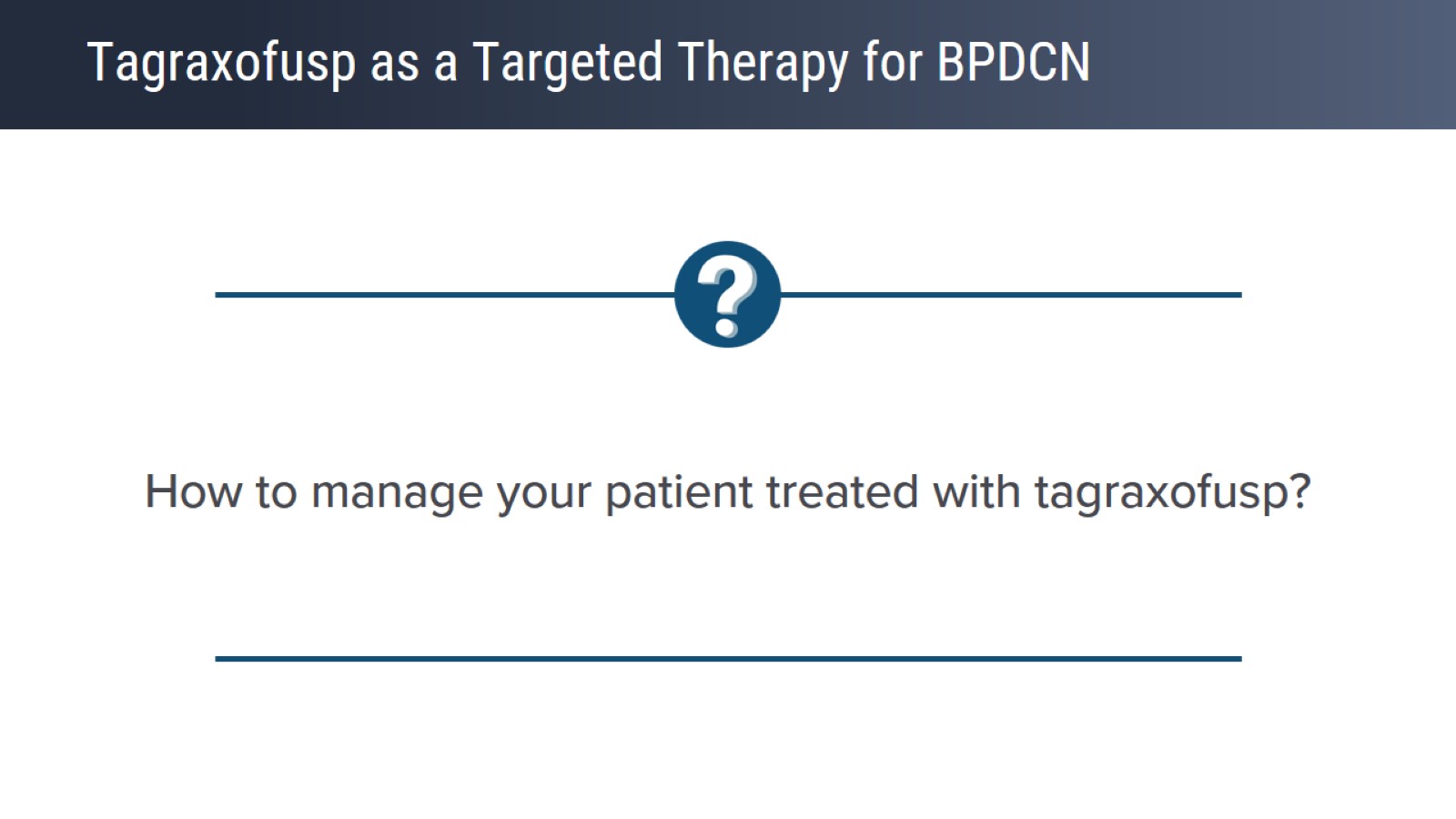 Tagraxofusp as a Targeted Therapy for BPDCN
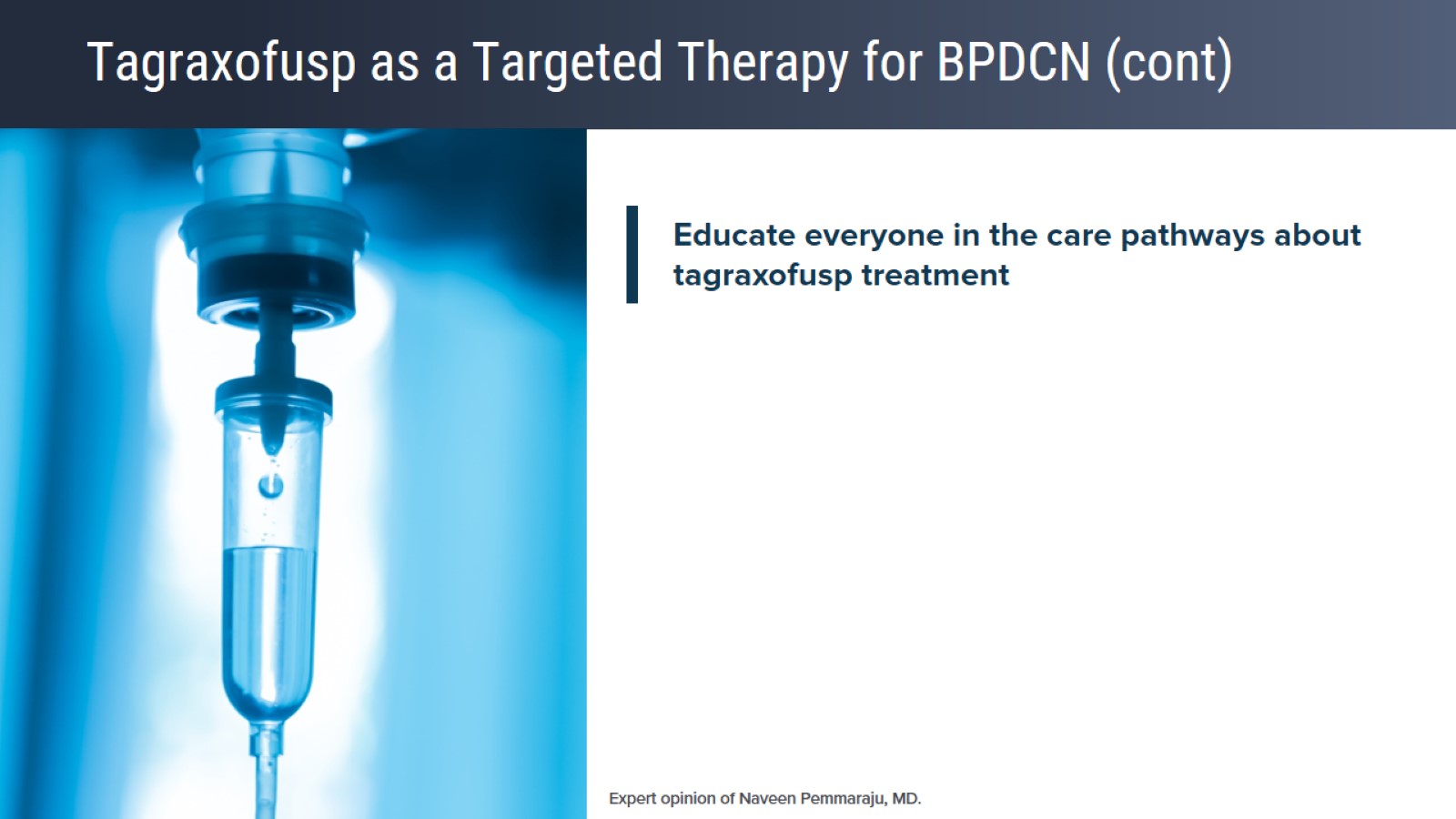 Tagraxofusp as a Targeted Therapy for BPDCN (cont)
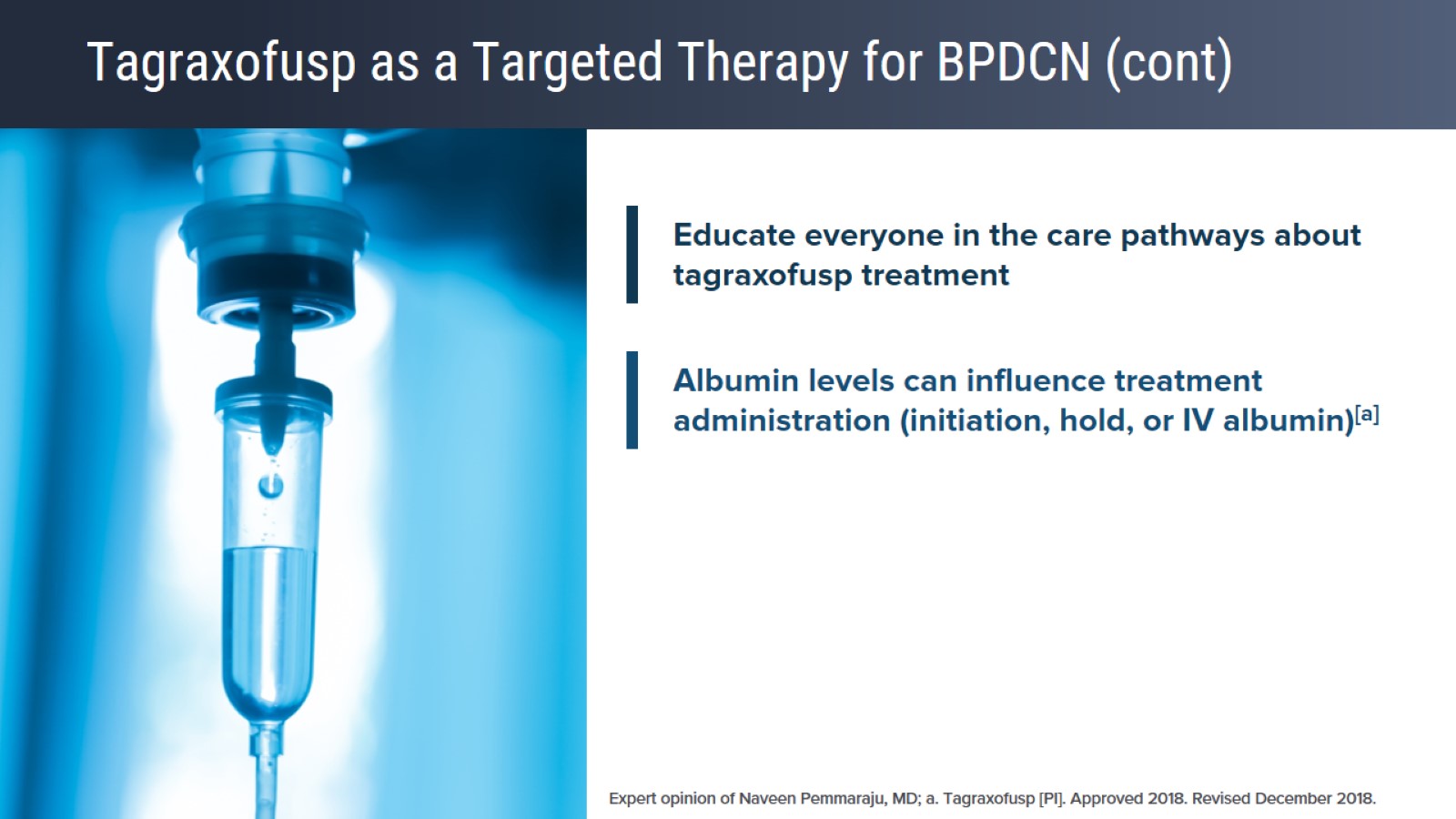 Tagraxofusp as a Targeted Therapy for BPDCN (cont)
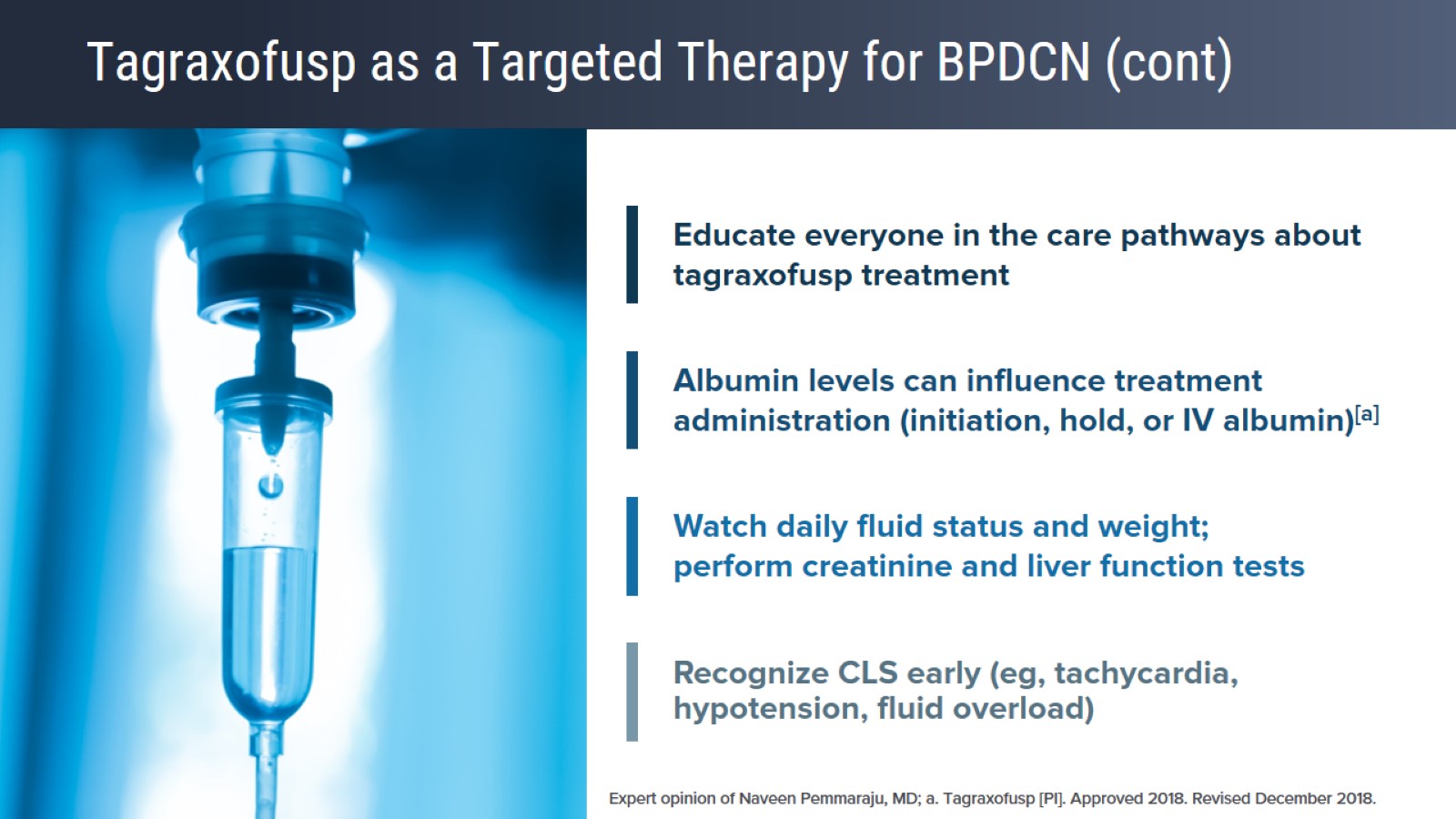 Tagraxofusp as a Targeted Therapy for BPDCN (cont)
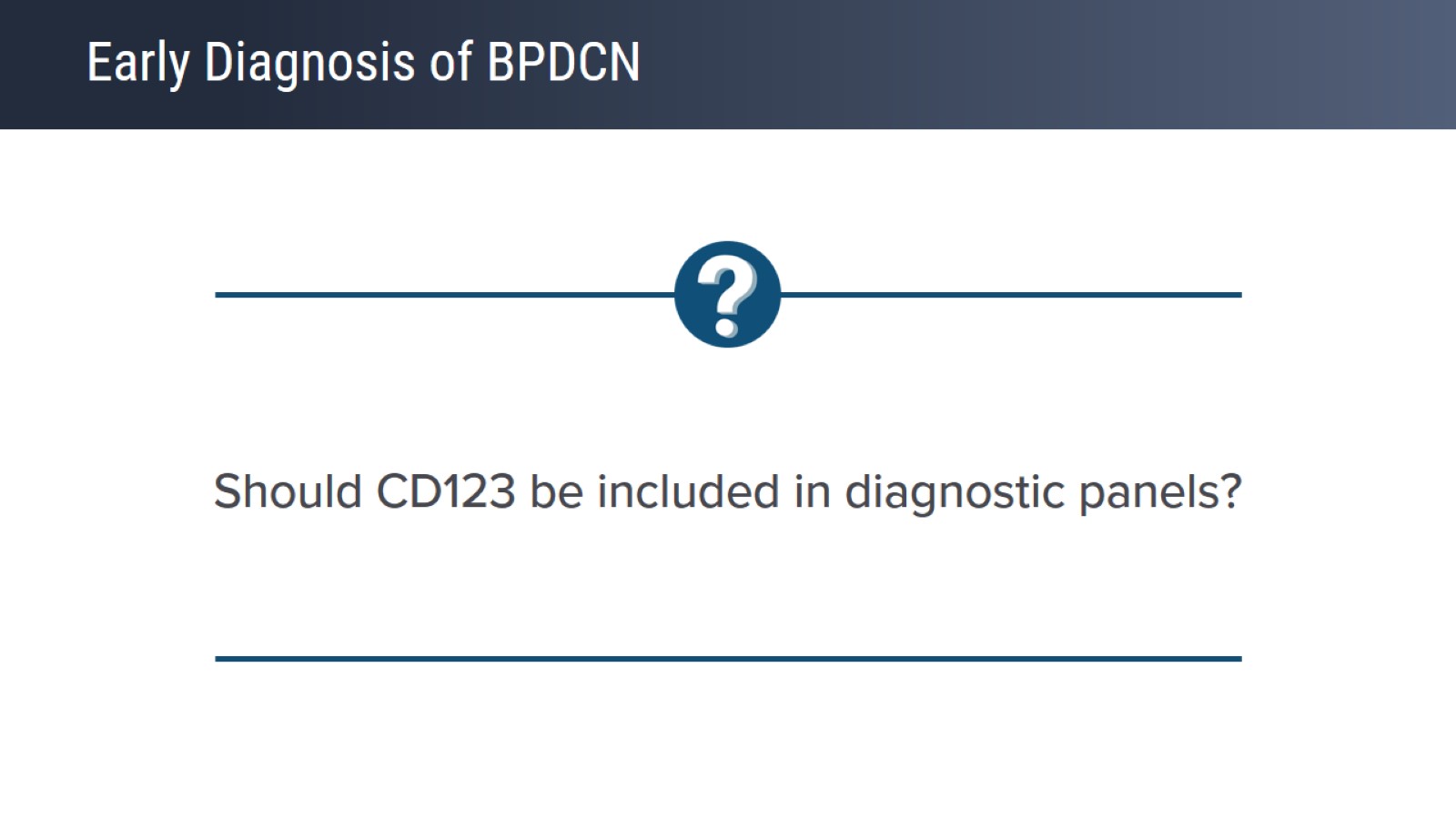 Early Diagnosis of BPDCN
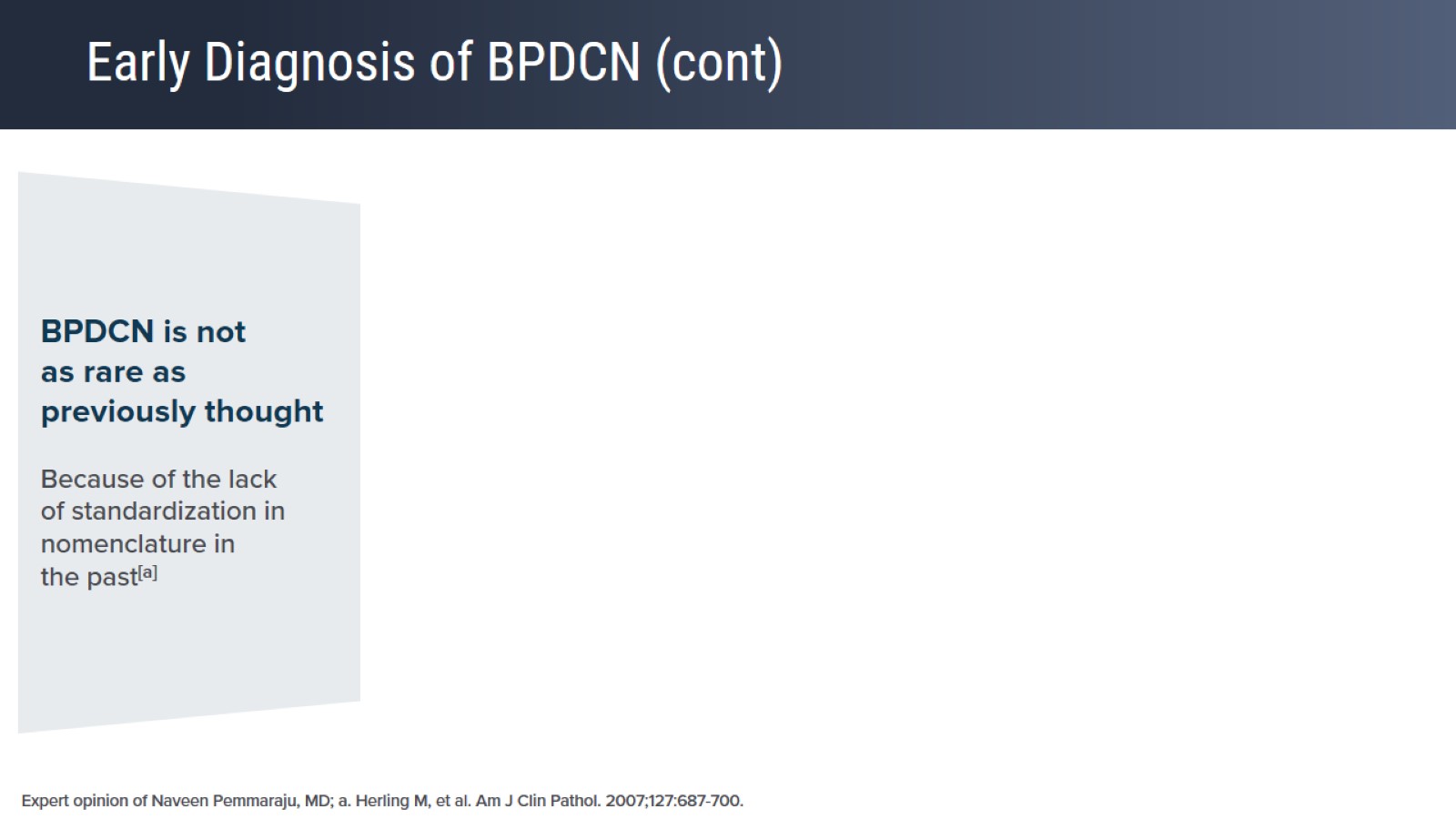 Early Diagnosis of BPDCN (cont)
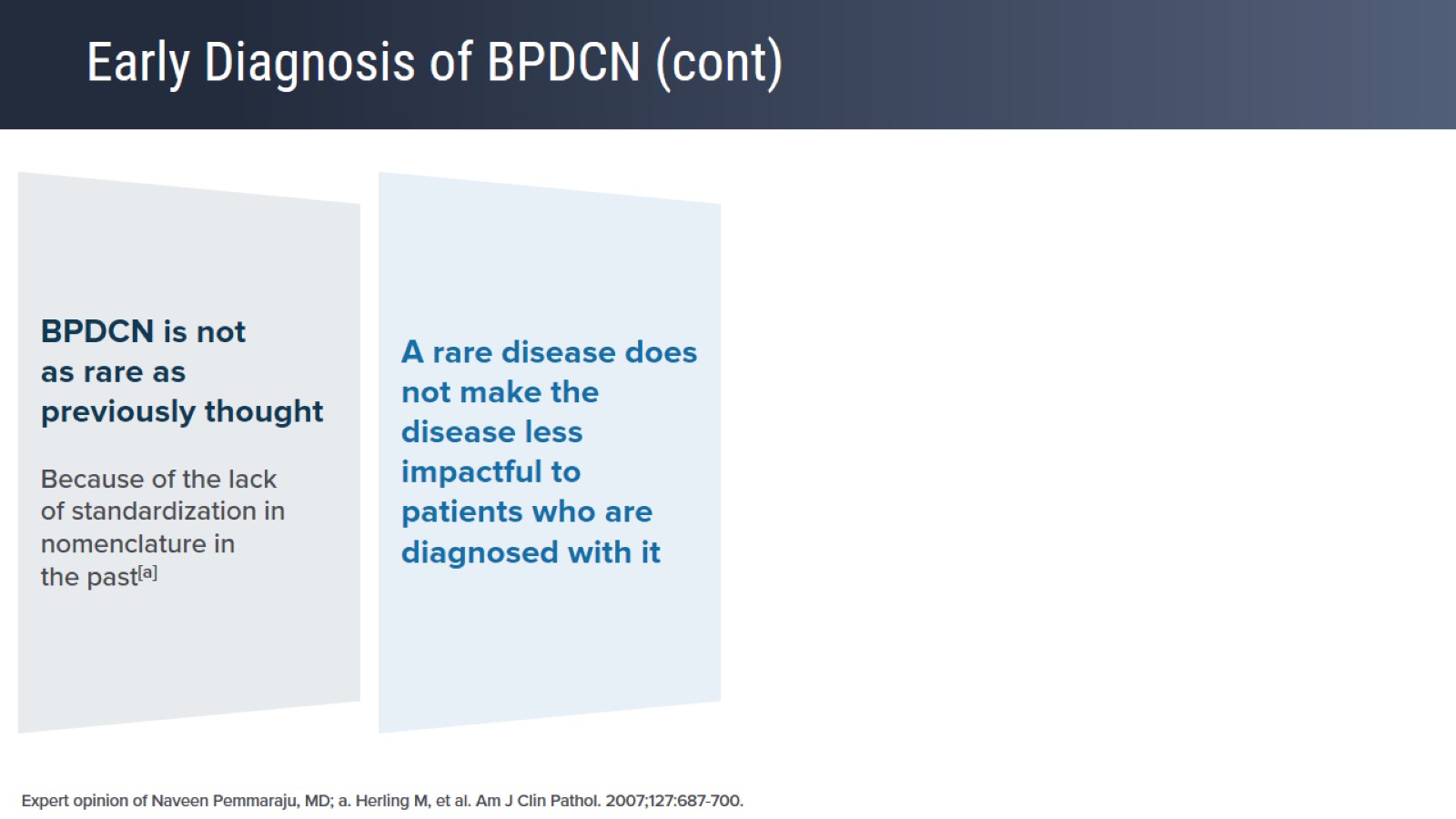 Early Diagnosis of BPDCN (cont)
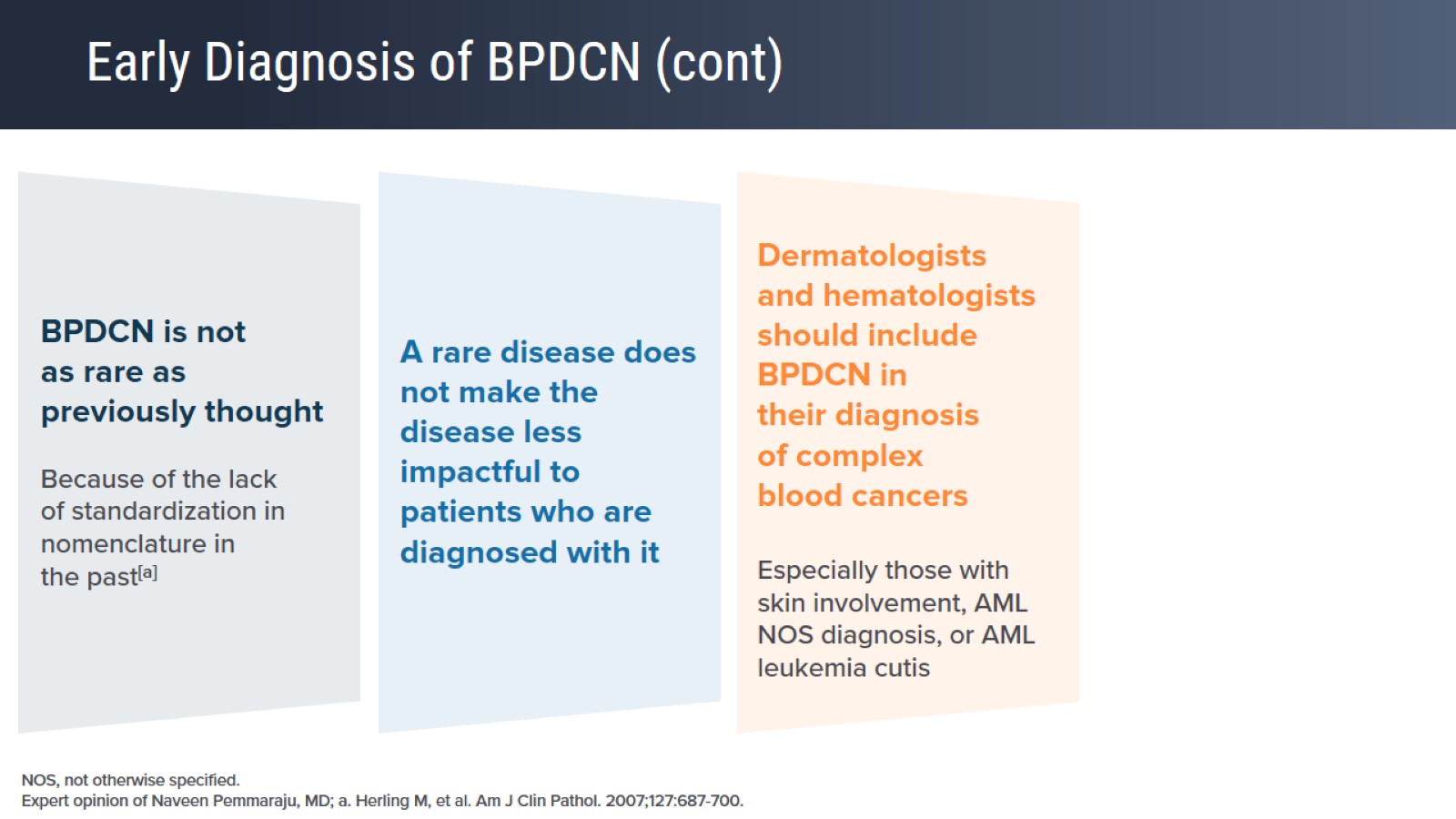 Early Diagnosis of BPDCN (cont)
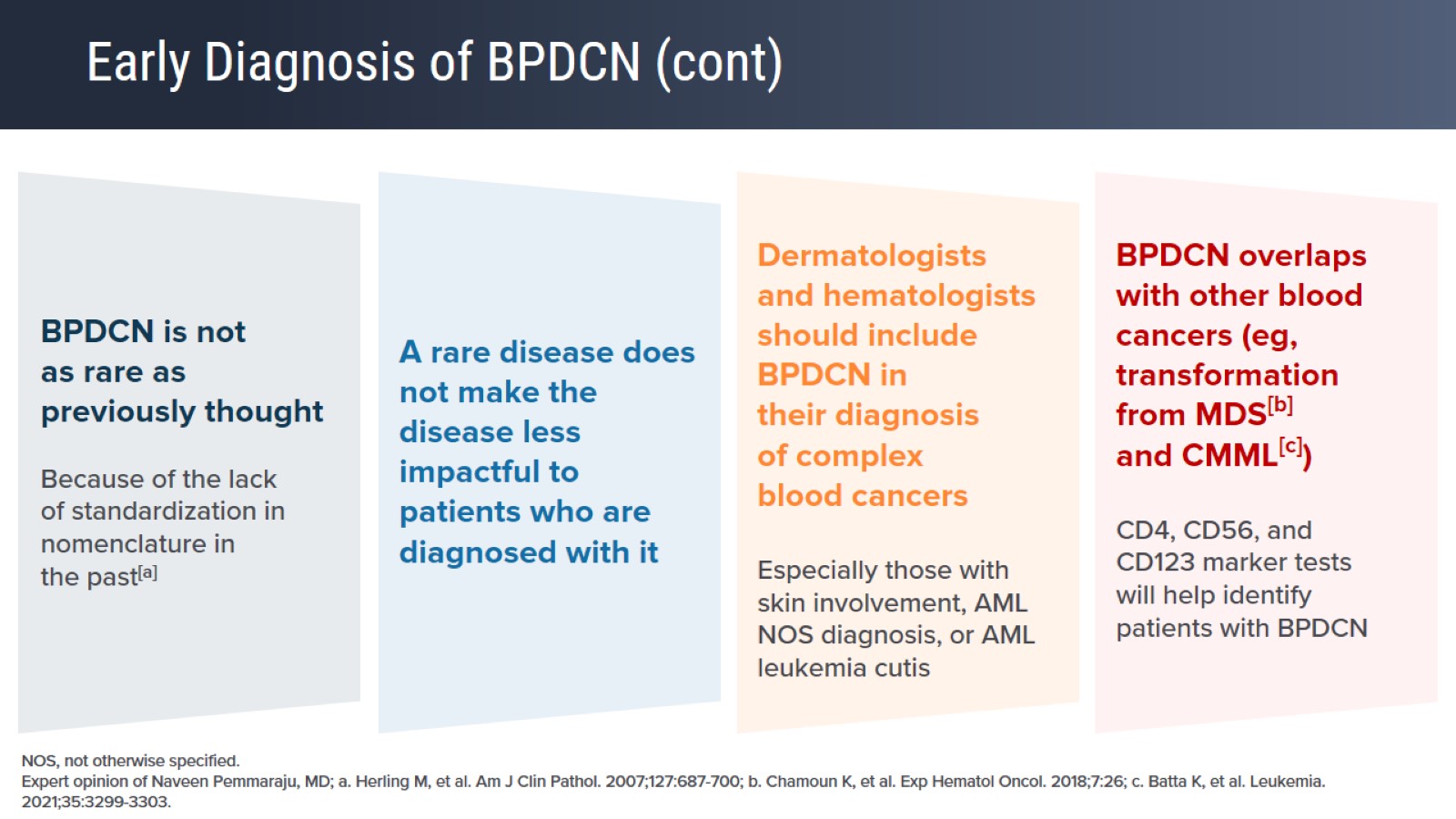 Early Diagnosis of BPDCN (cont)
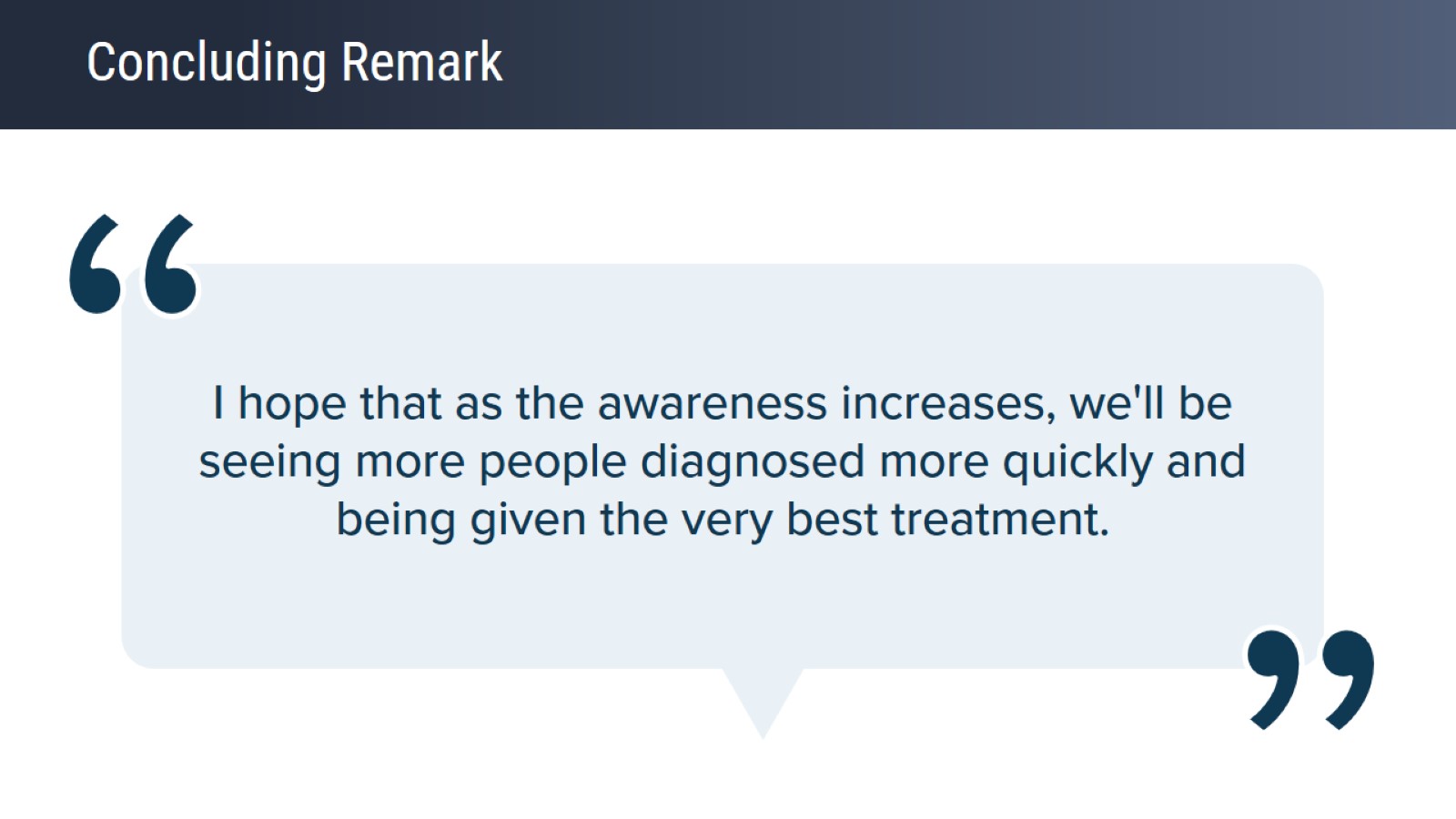 Concluding Remark
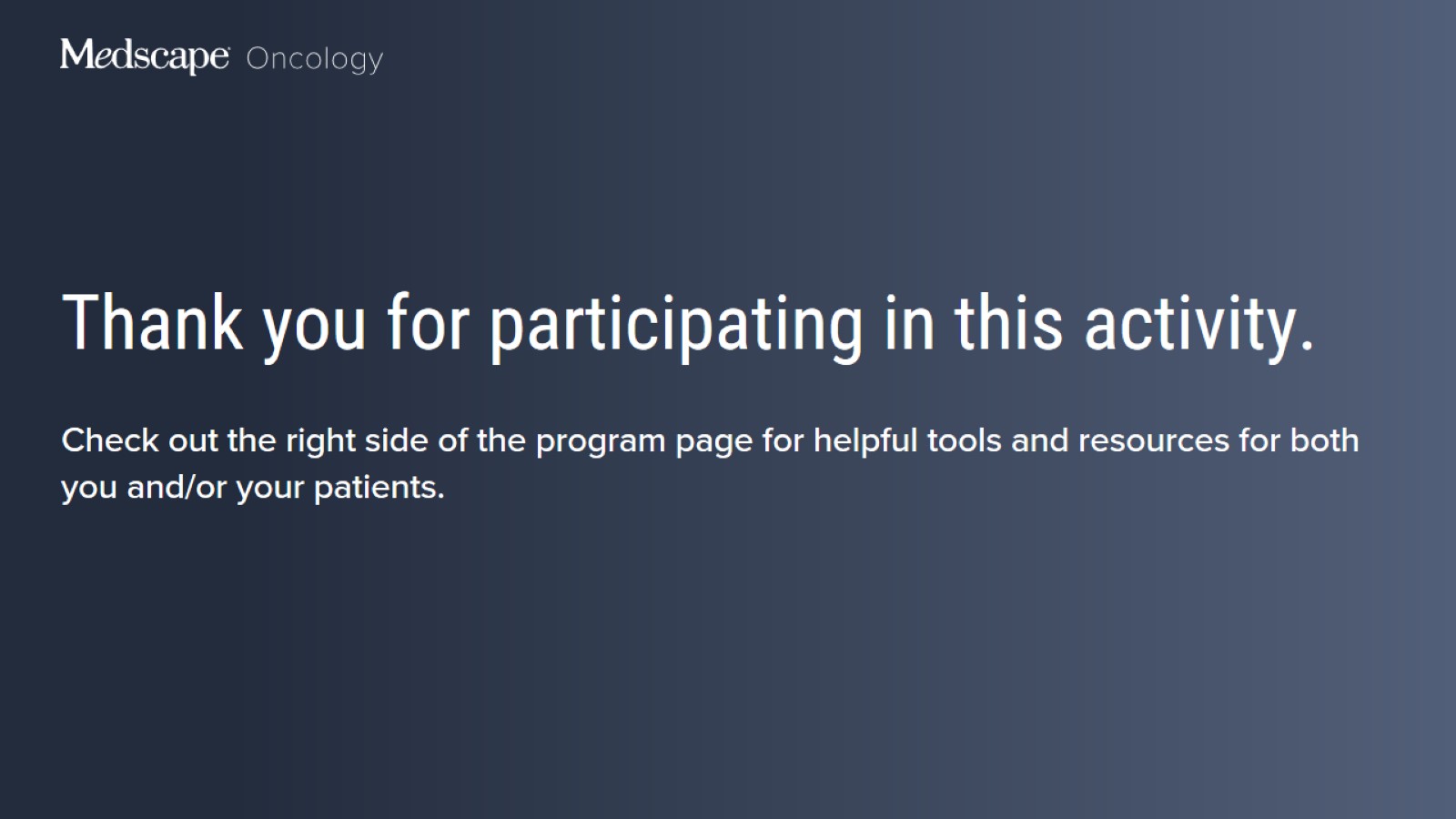